بسم الله الرحمن الرحيمطريقة إنشاء اختبارات إلكترونية والتصحيح آلي والنتيجة فورية+طريقة إنشاء الاستبيان الالكتروني
*يمكن استخدام هذة الاختبارات لطلاب في التعليم والواجبات المنزلية**يمكن عمل استبيانات للبحوث العلمية والرسائل والاحصائيات***يمكن عمل اختبارات دورية ونهائية لدروس والدورات العلمية الدينية
لتوضيح الفكرة أرجو الدخول على الرابط وحل الأسئلةhttp://cutt.us/bGIQPاكتب الرابط فوق
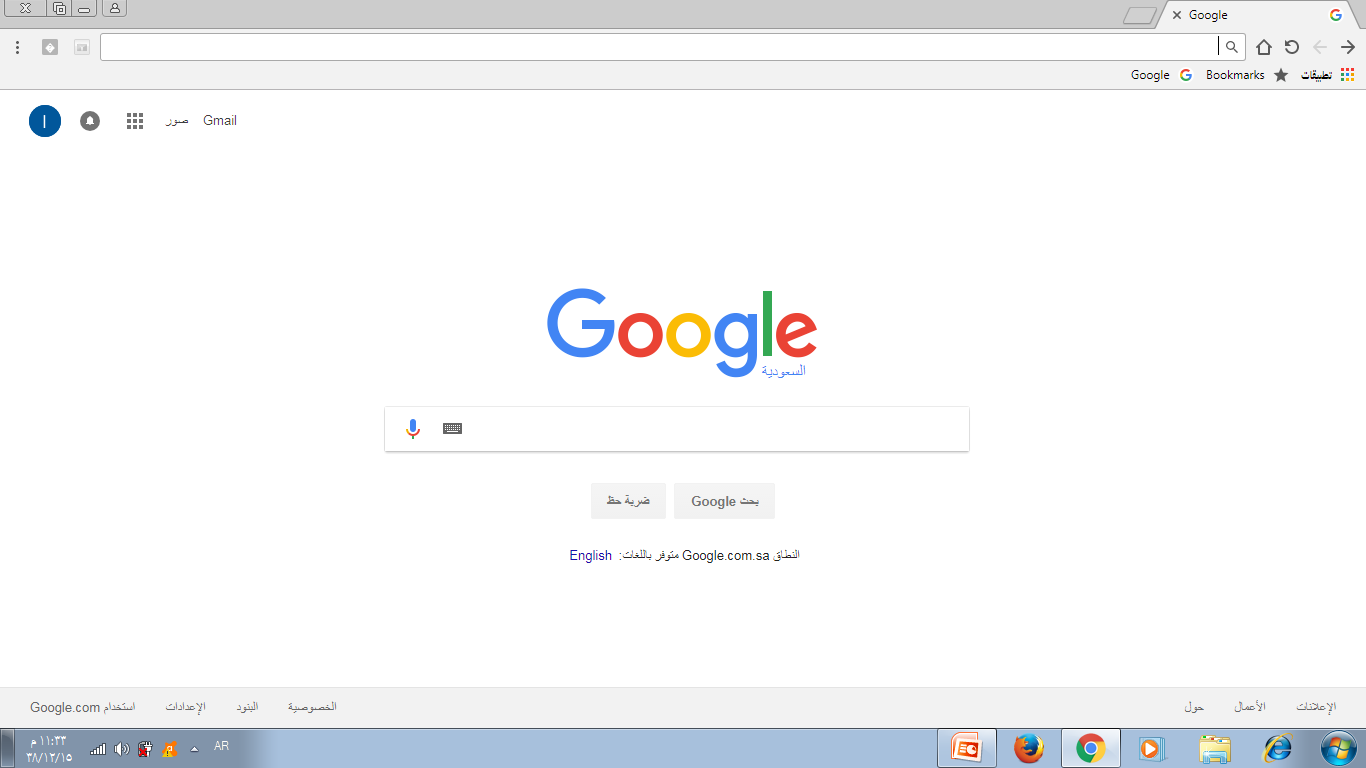 ***لعمل الاختبار الالكتروني أو استبيان إلكتروني يجب أن يكون لديك حساب في قوقل كروم
سيتم شرح 1-طريقة كتابة الاختبار الالكتروني (الاستبيان الالكتروني)2- طريقة اختيار الاختبار لتصحيح الآلي والنتيجة مباشرةاستقبال الردود وايقافها3- اختصار الرابط4-الاطلاع على الردود والاجابات5-انشاء جدول البيانات6-حجب النتيجة النهائية لتدقيقها  واحصاءها
تسجيل دخول للبريد في جميل
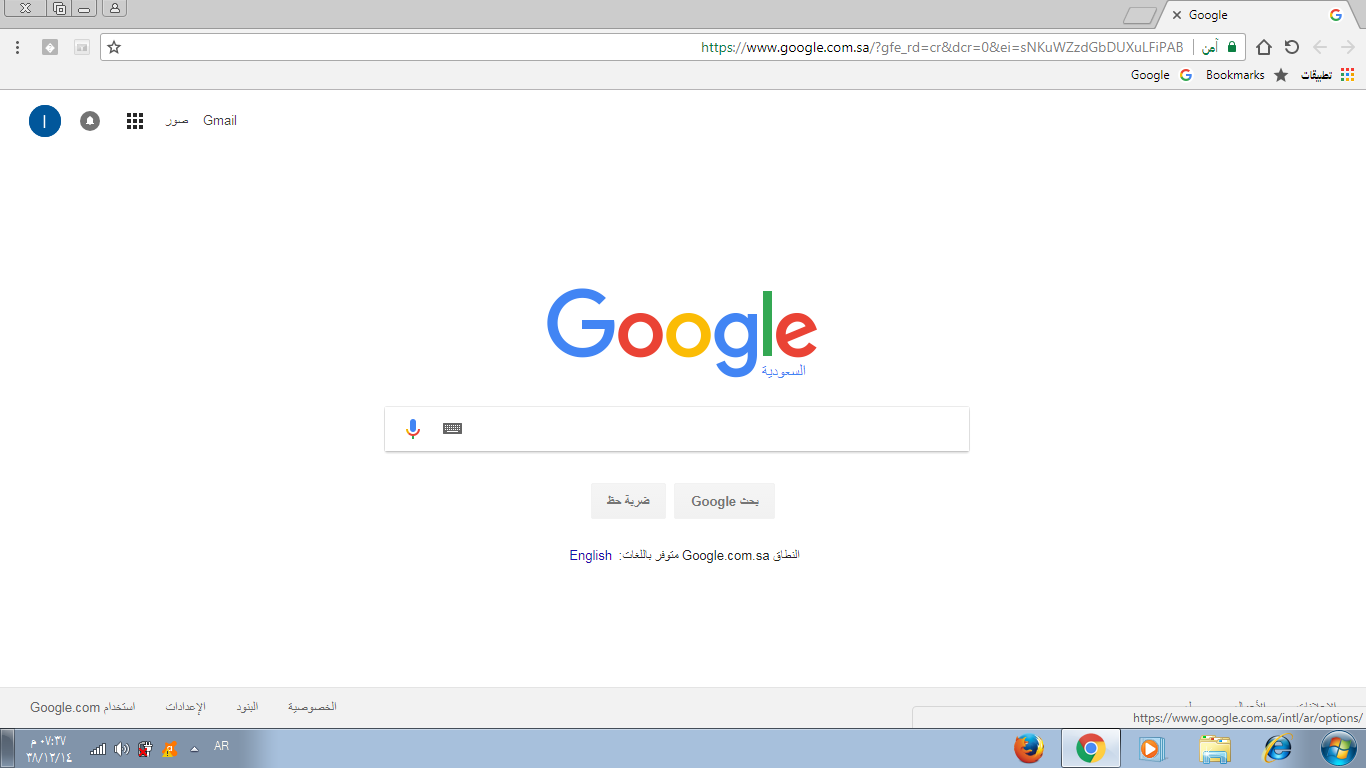 نضغط هنا
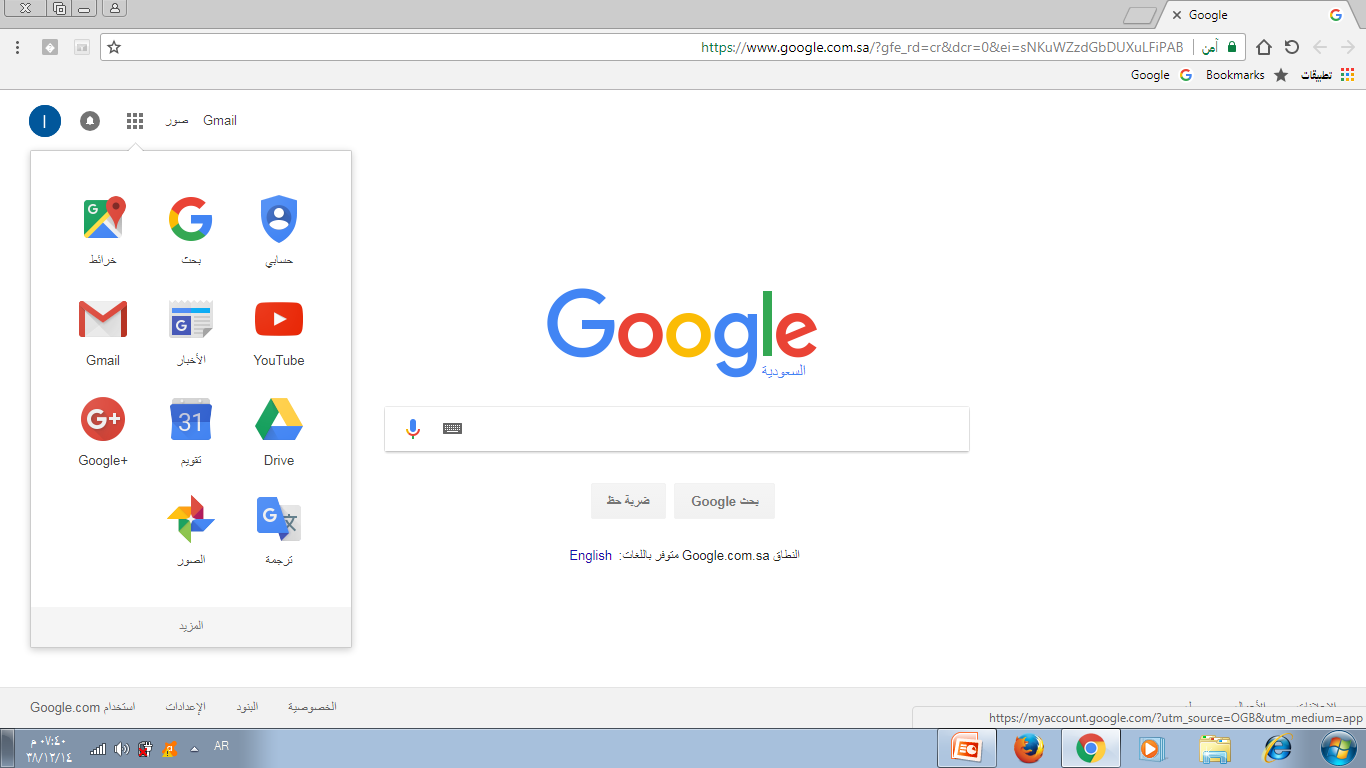 نضغط هنا
درايف
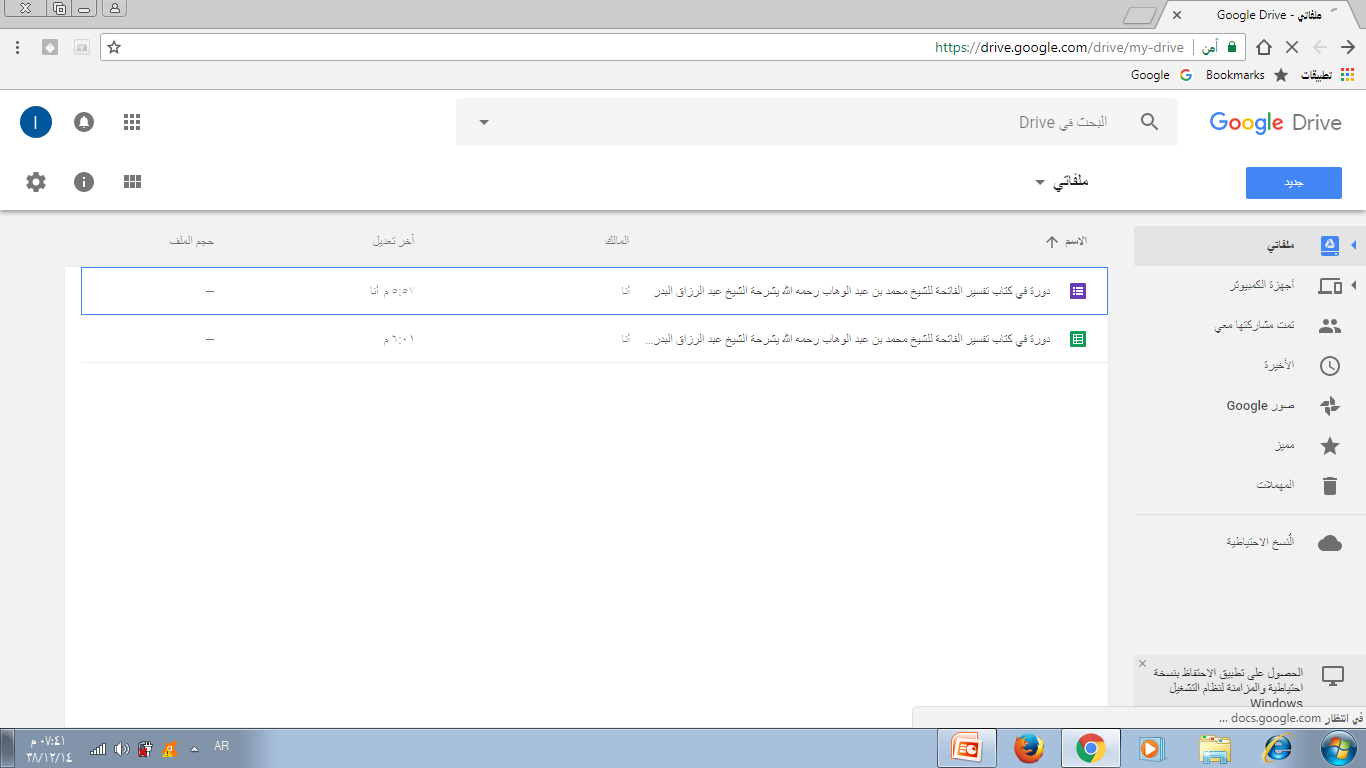 نضغط هنا
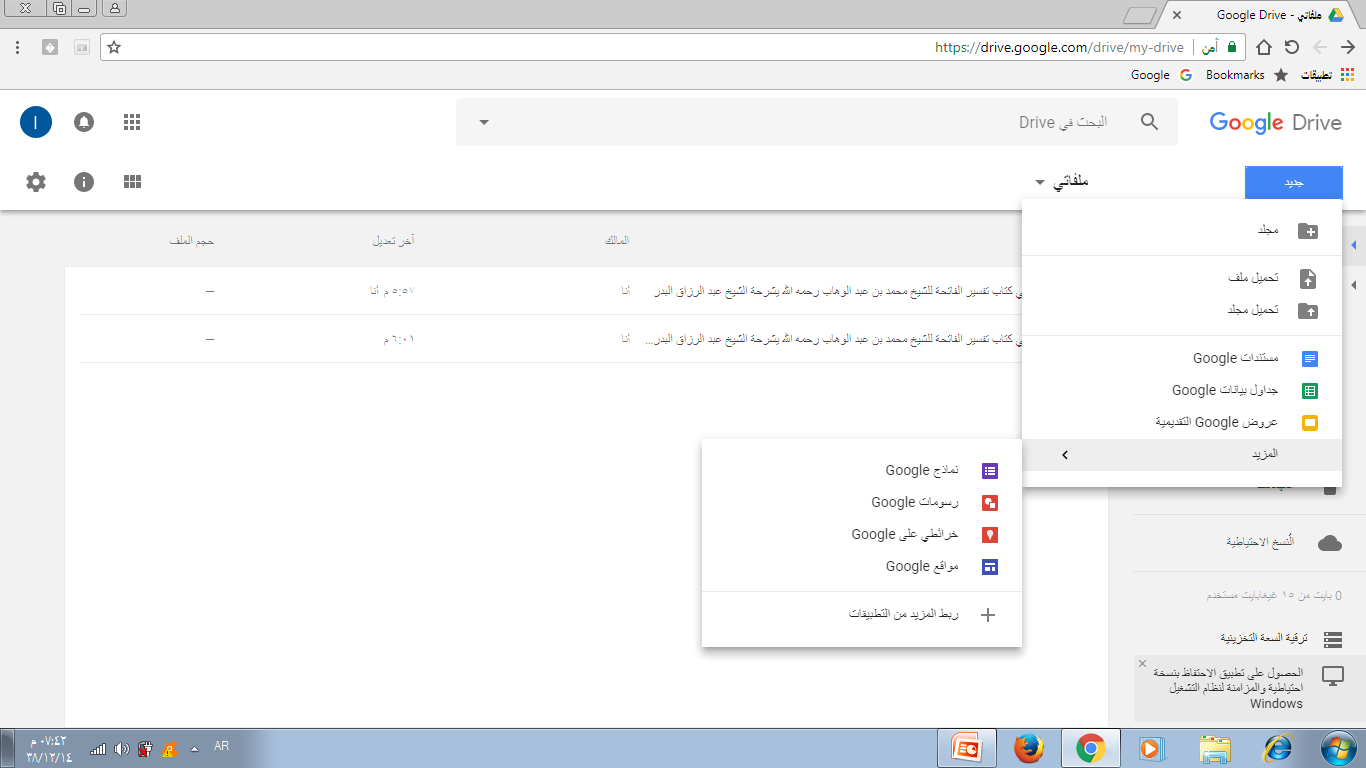 نضغط هنا
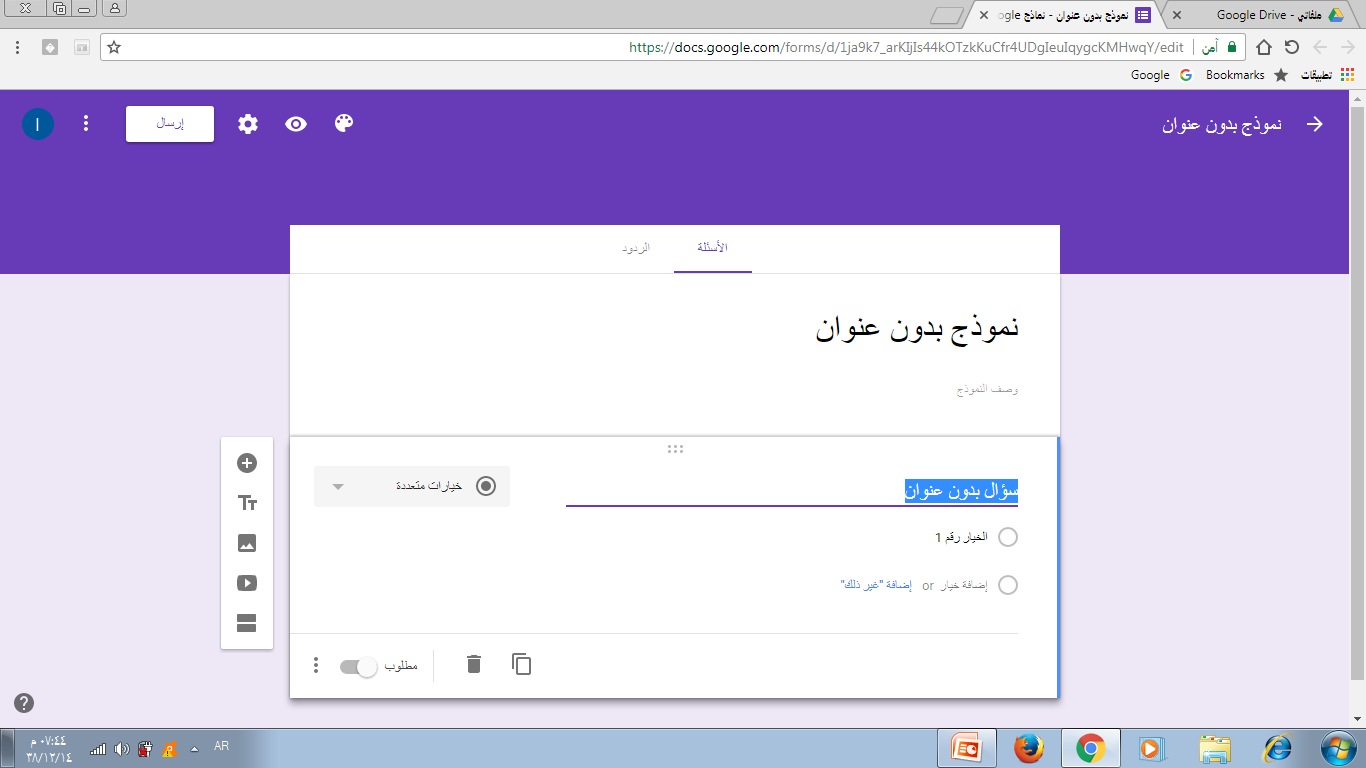 يظهر لنا النموذج الذي سنعمل عليه
نكتب عنوان الاختبار
وصف له
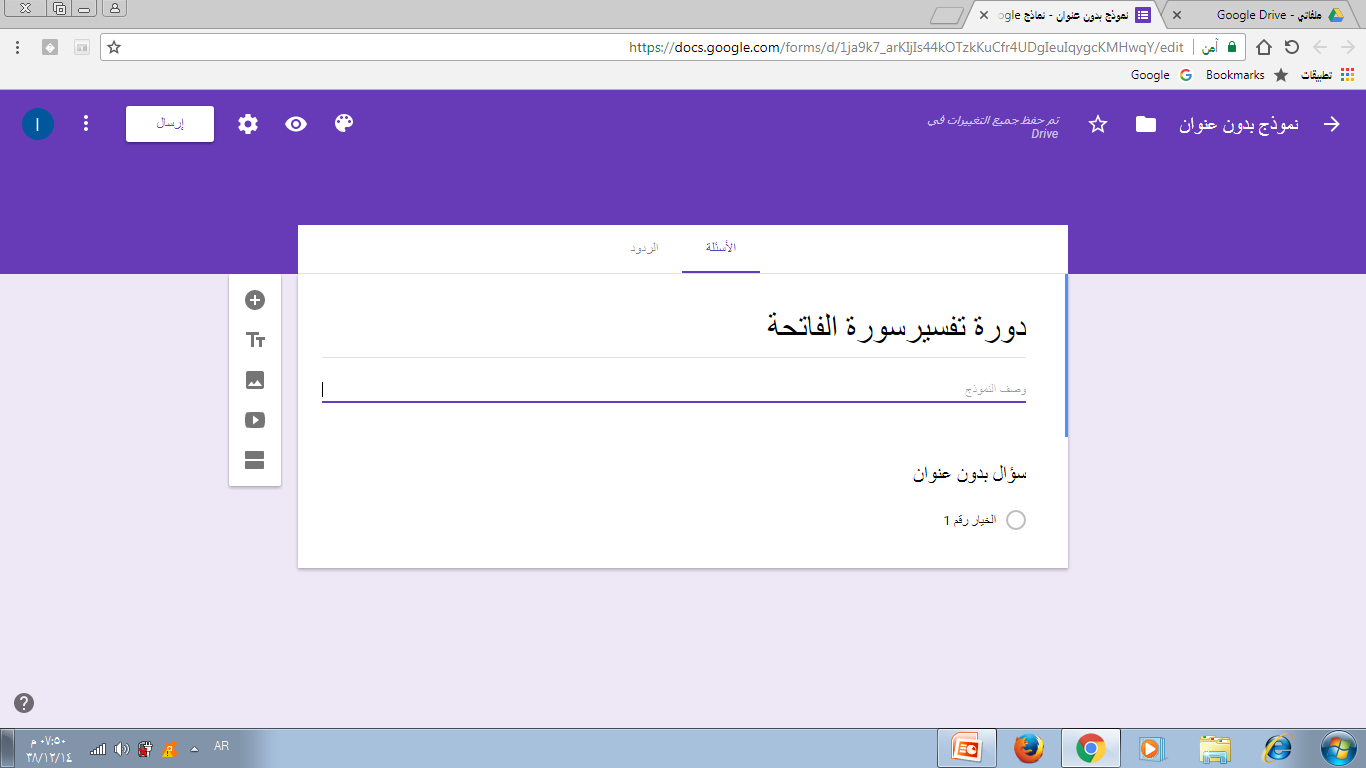 العنوان
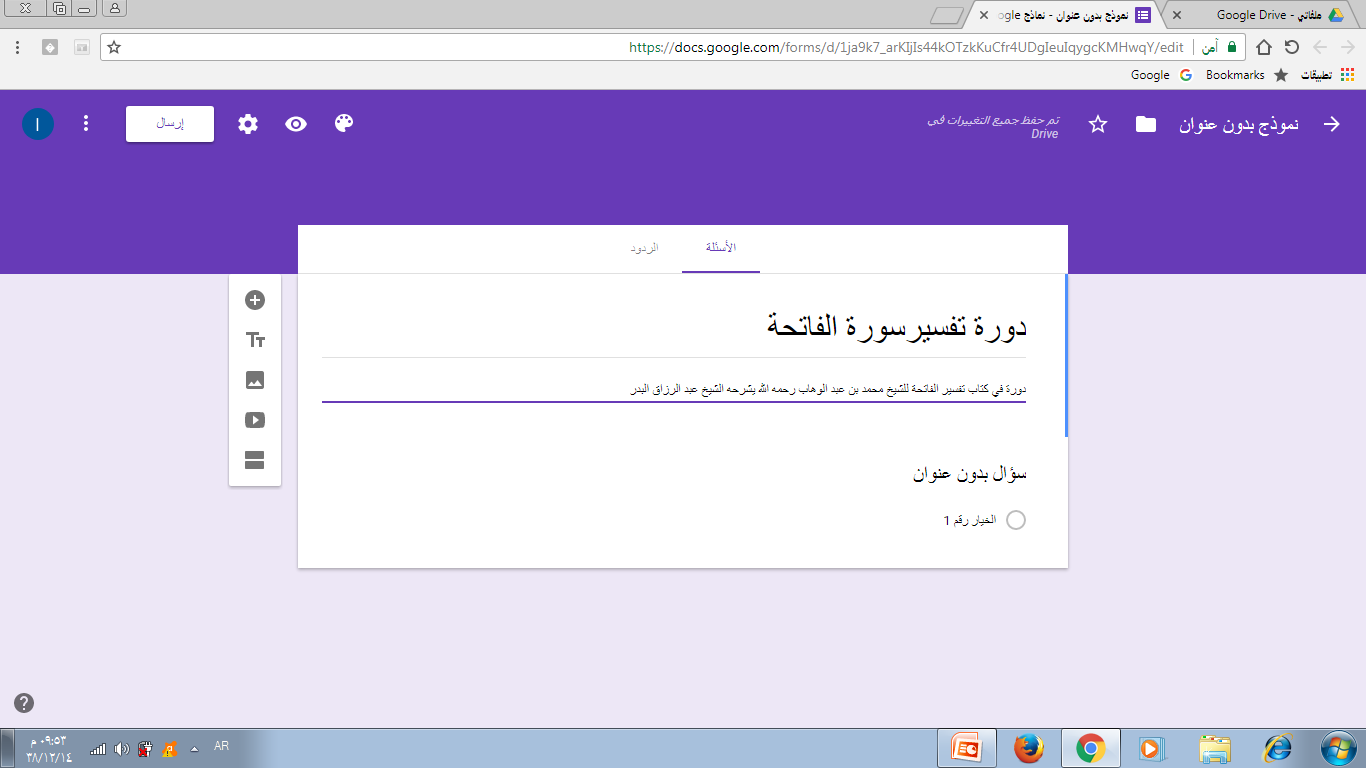 وصف النموذج
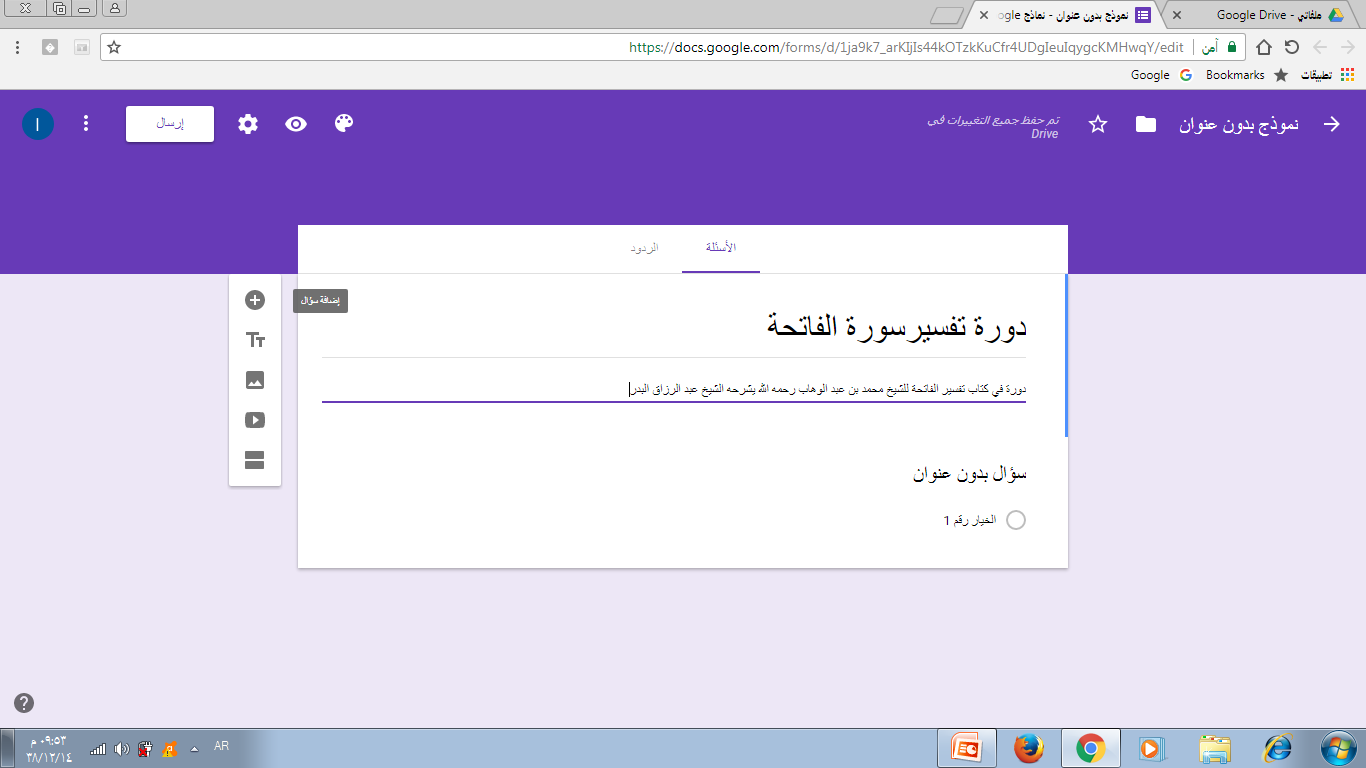 إضافةسؤال
إضافة عنوان ووصف
إضافة صورة
إضافة فيديو
إضافة قسم
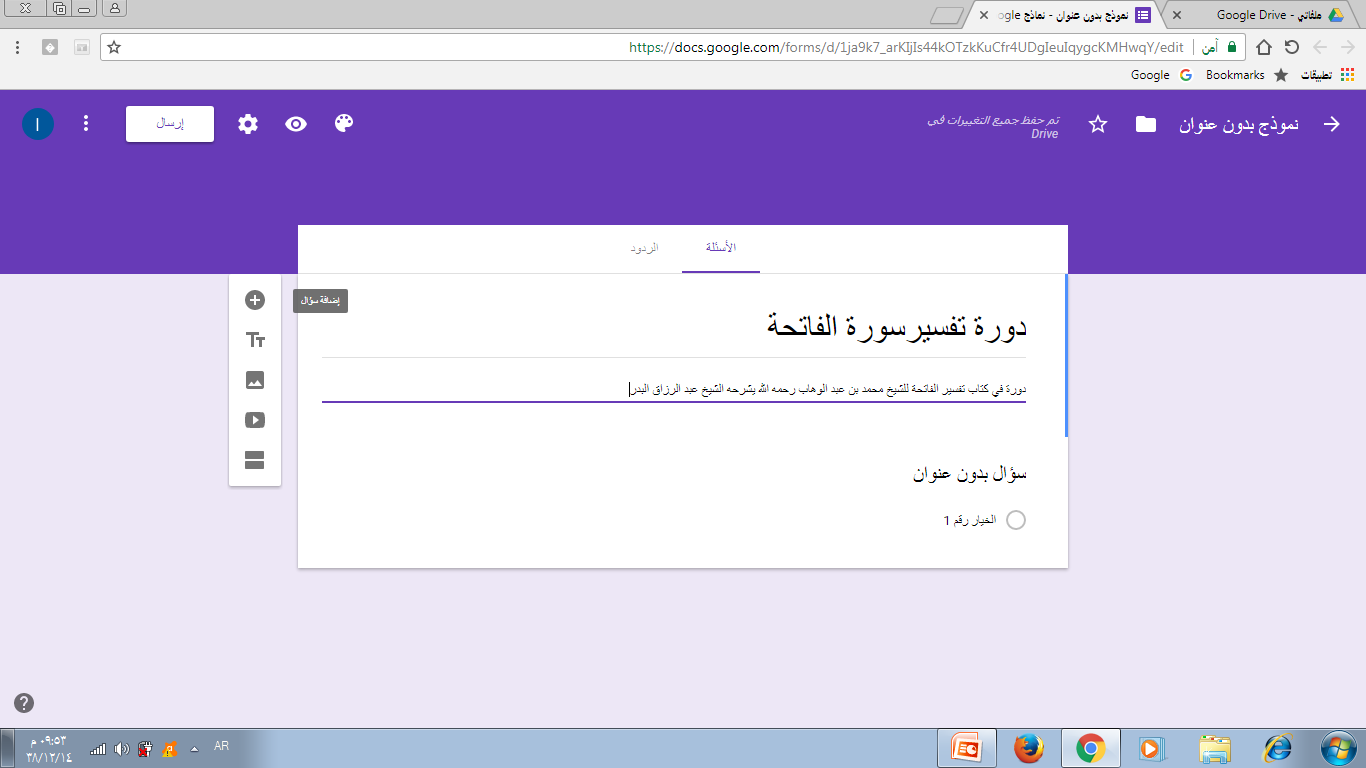 إضافةسؤال
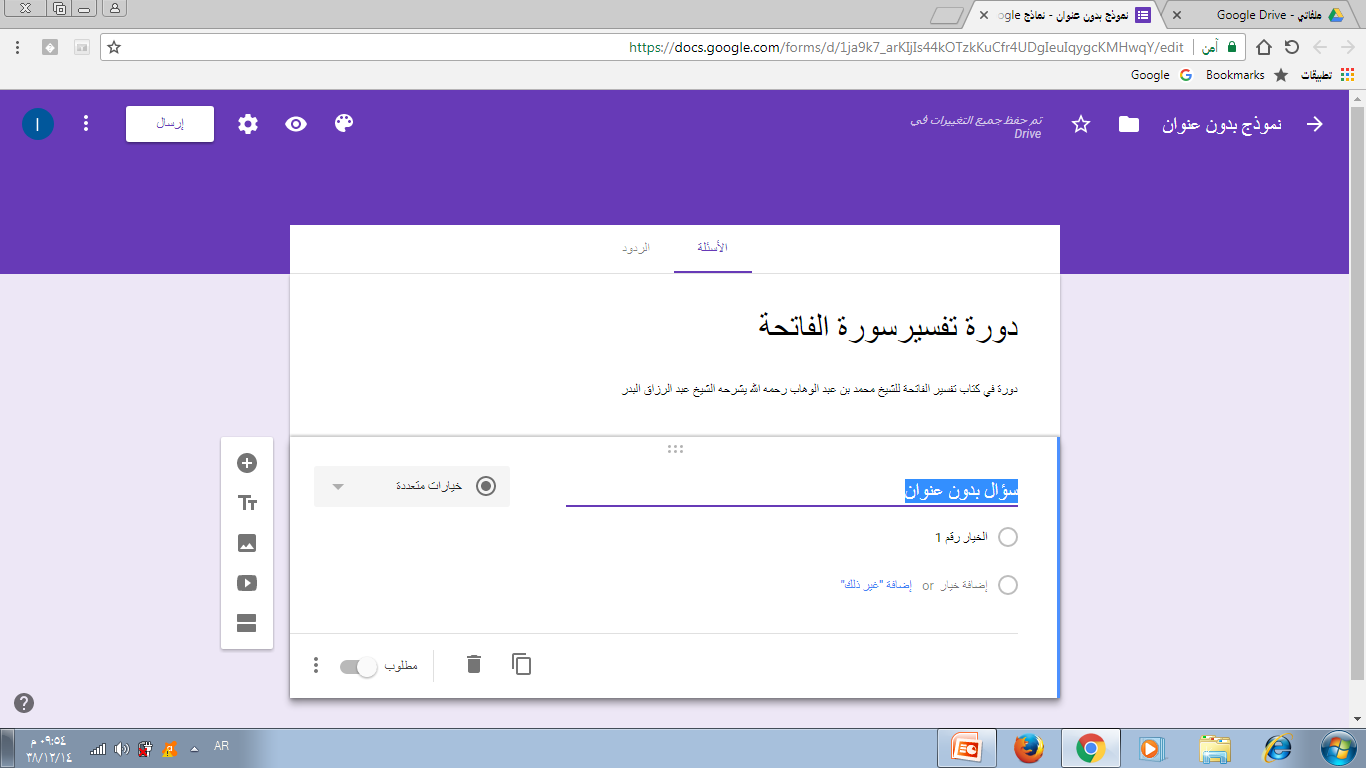 نكتب السؤال
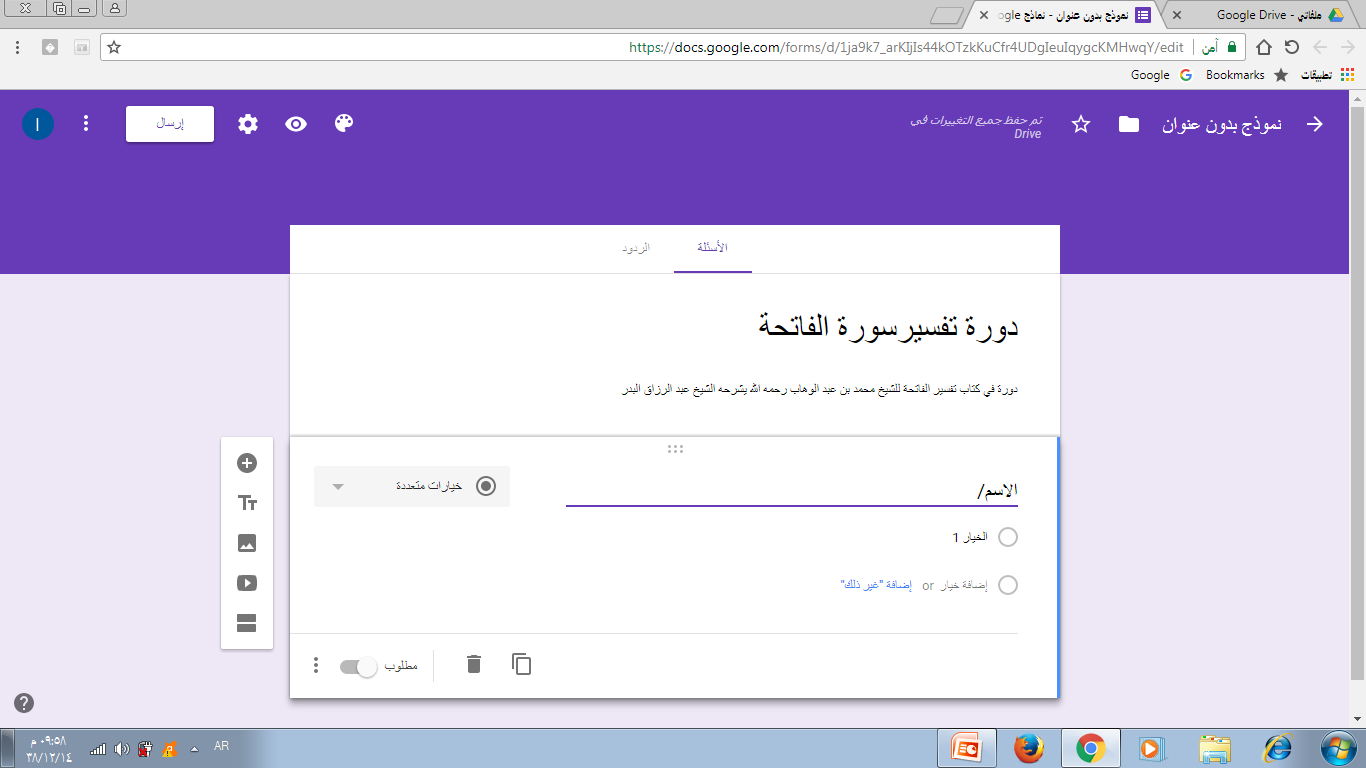 نختار نوع الإجابة
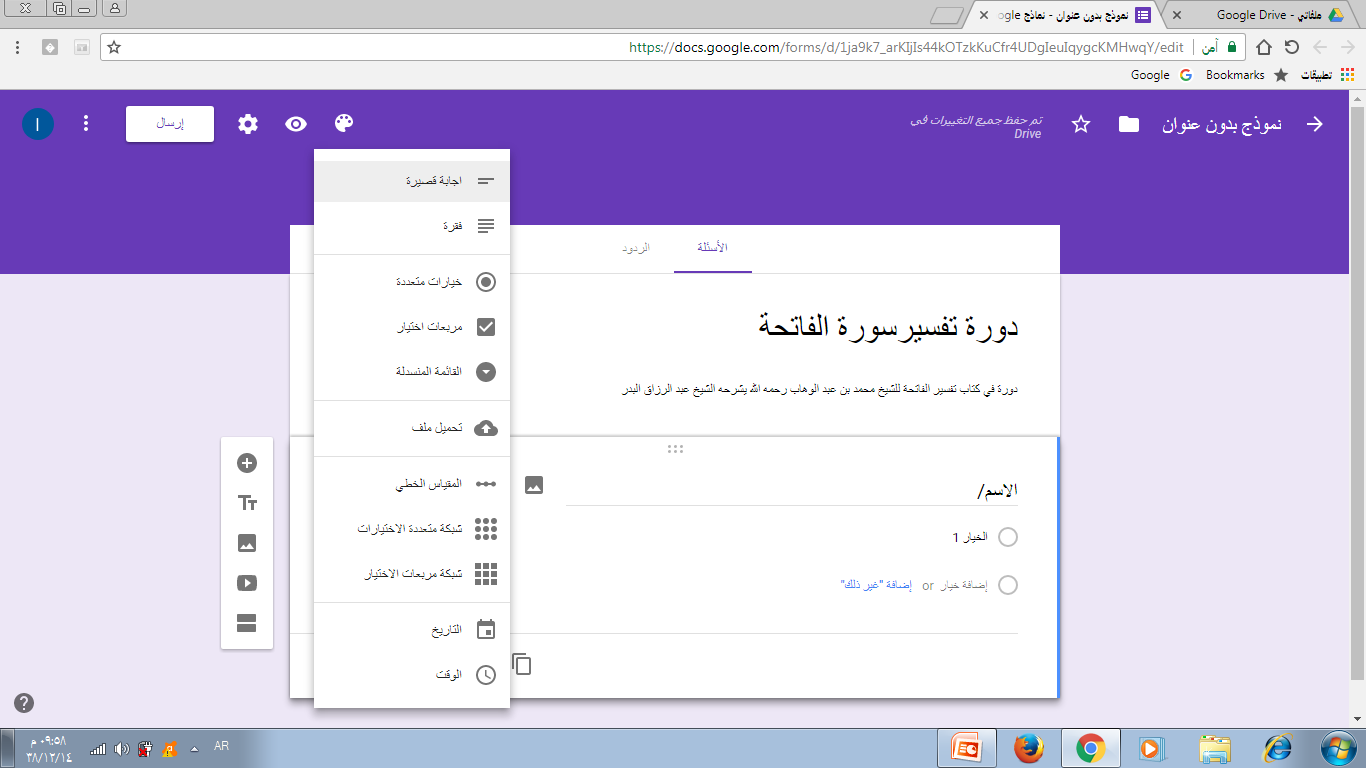 نختار نوع الإجابة
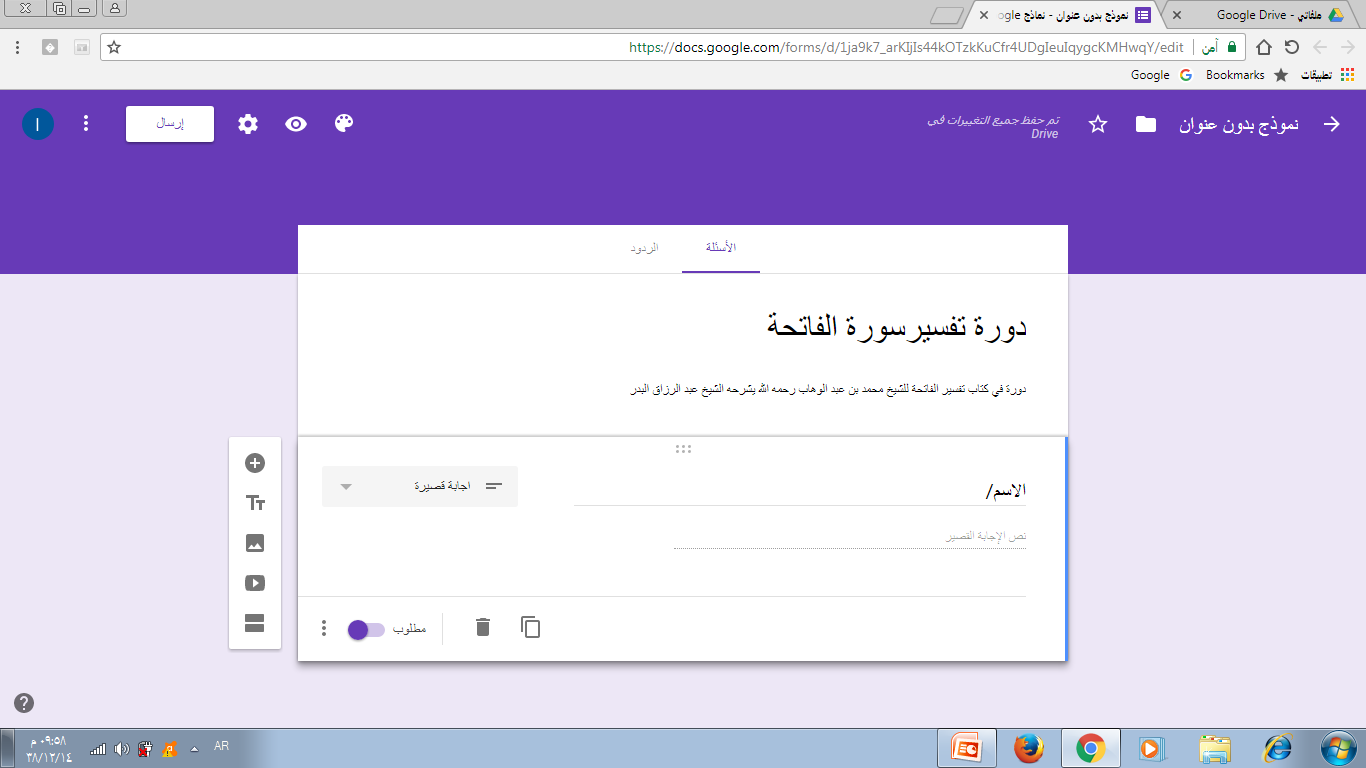 نضيف سؤال
إذا كان السؤال إجباري نُفعل مطلوب
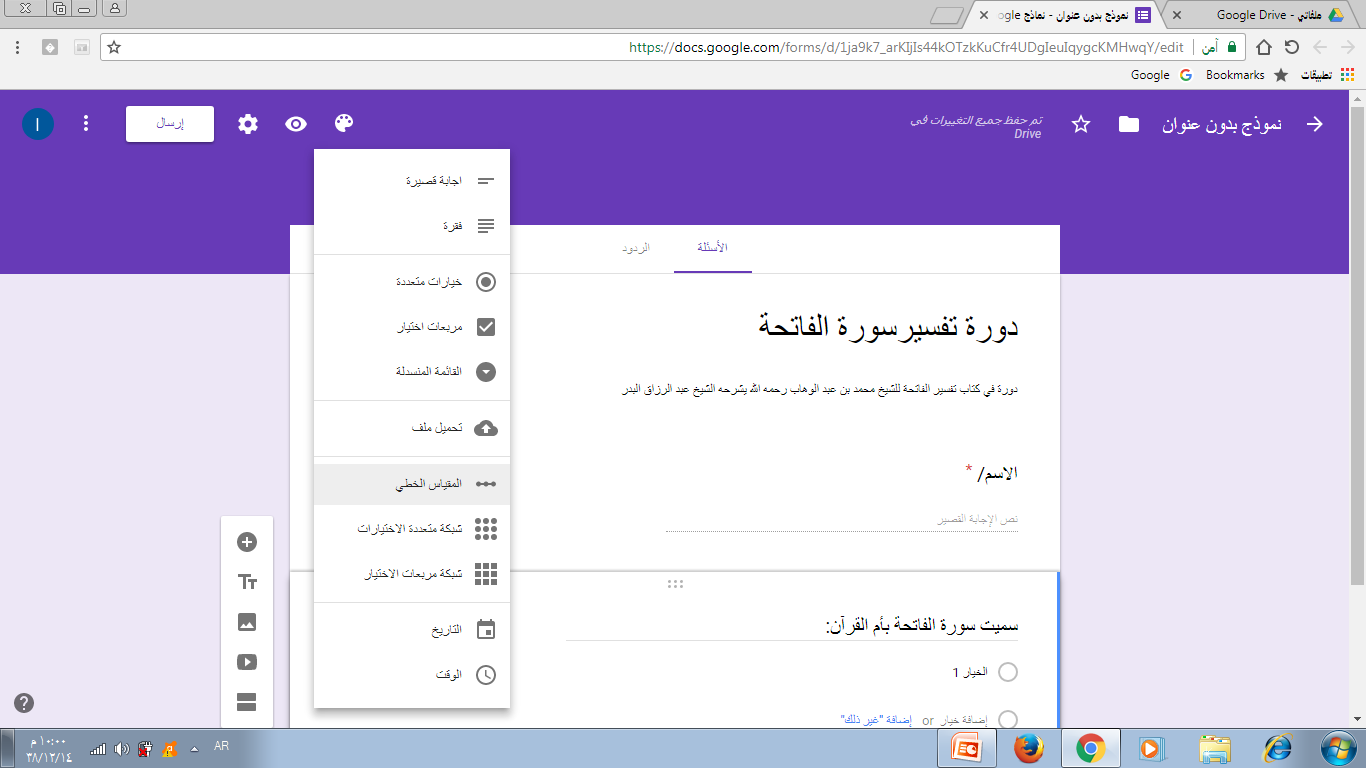 نختار خيارات متعددة
نكتب السؤال
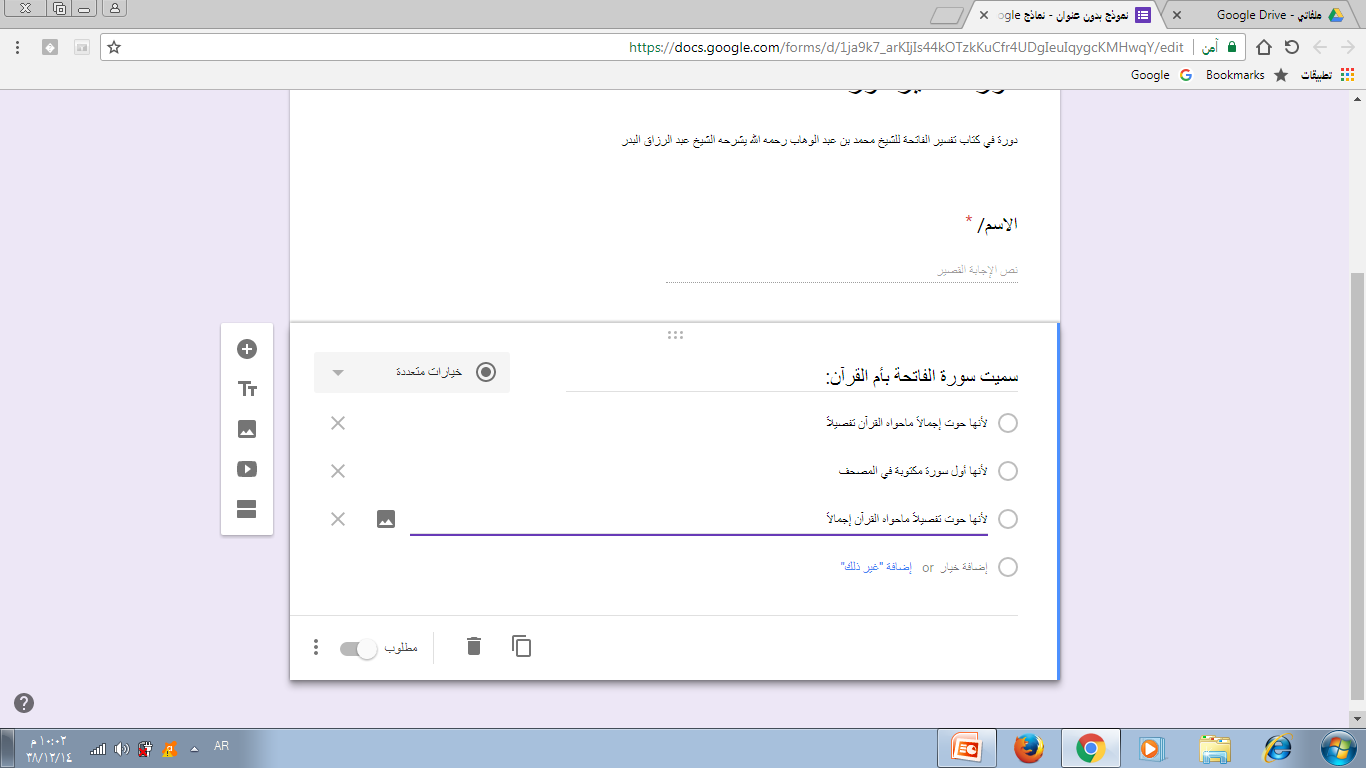 ثم كتابة الخيارات
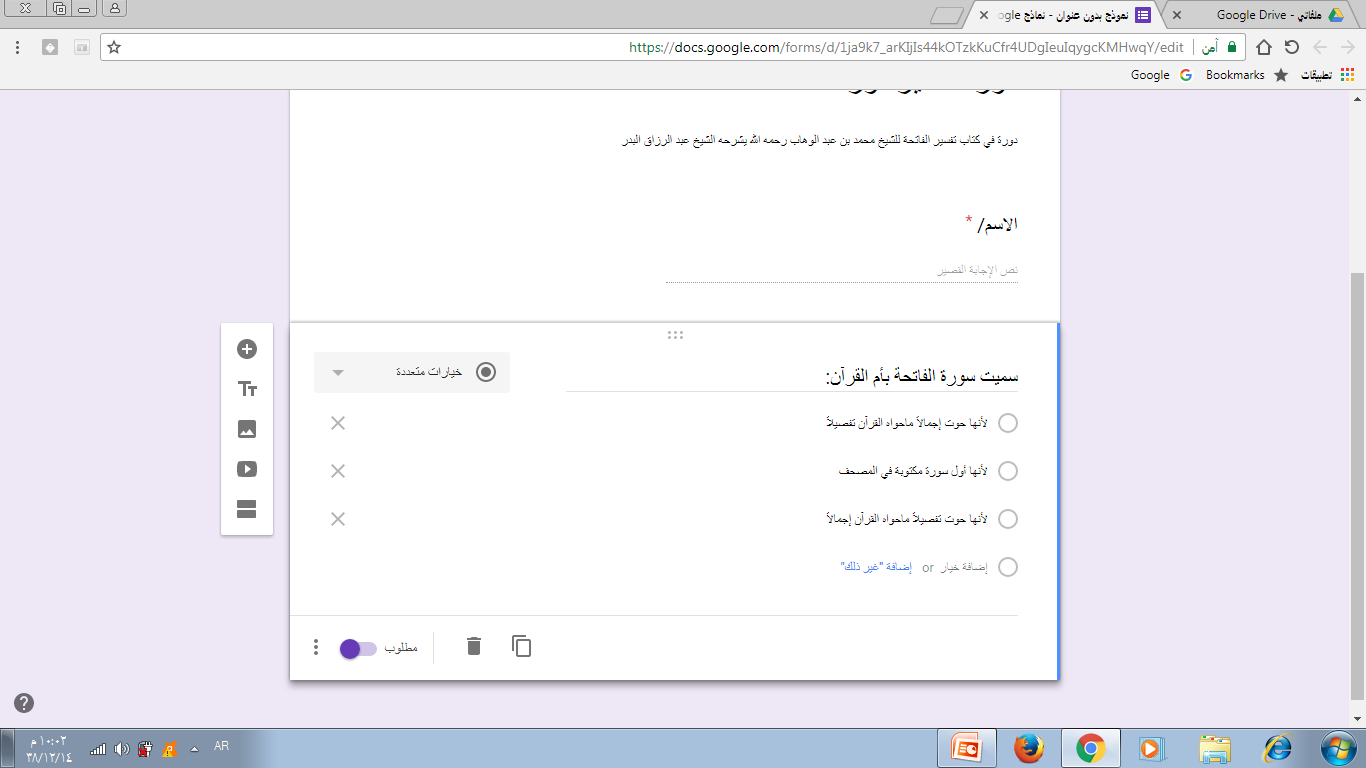 إذا كان السؤال إجباري نُفعل مطلوب
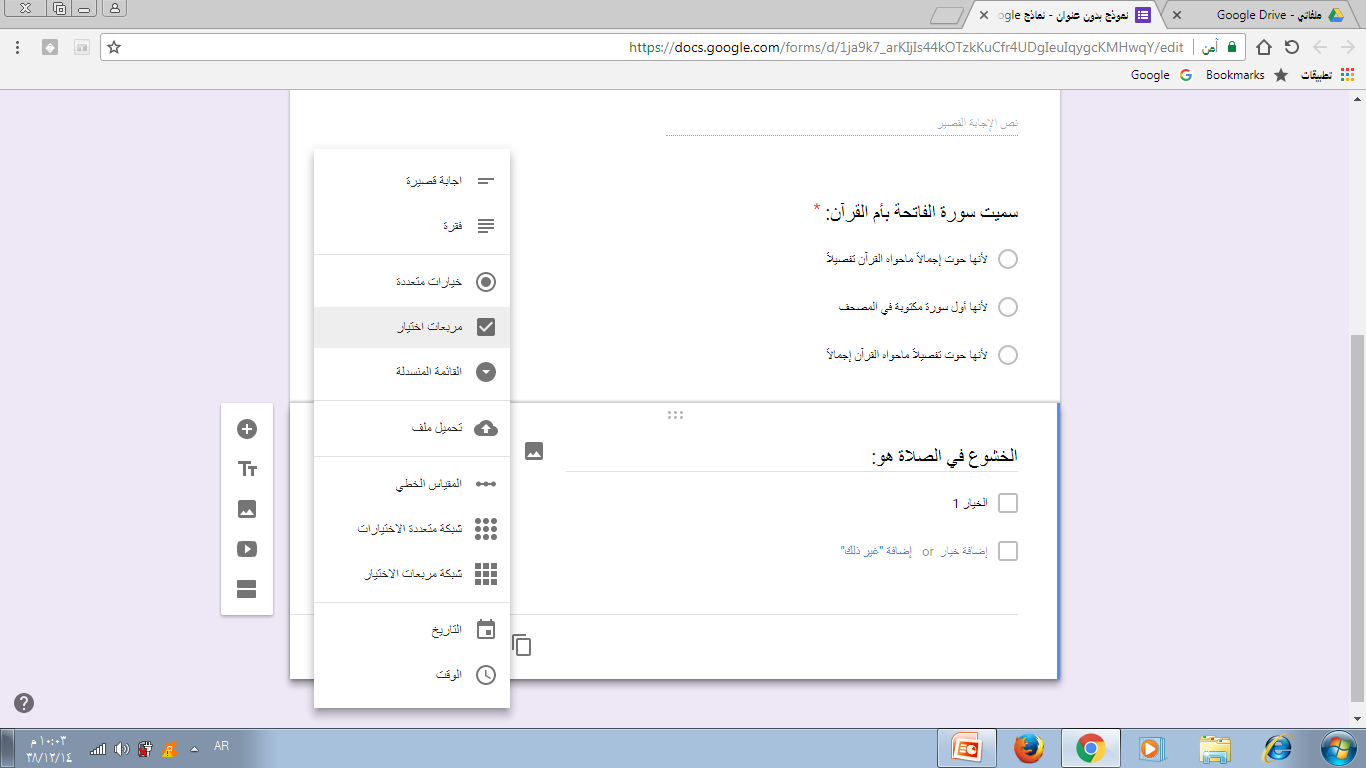 نختار نوع الإجابة
نكتب السؤال
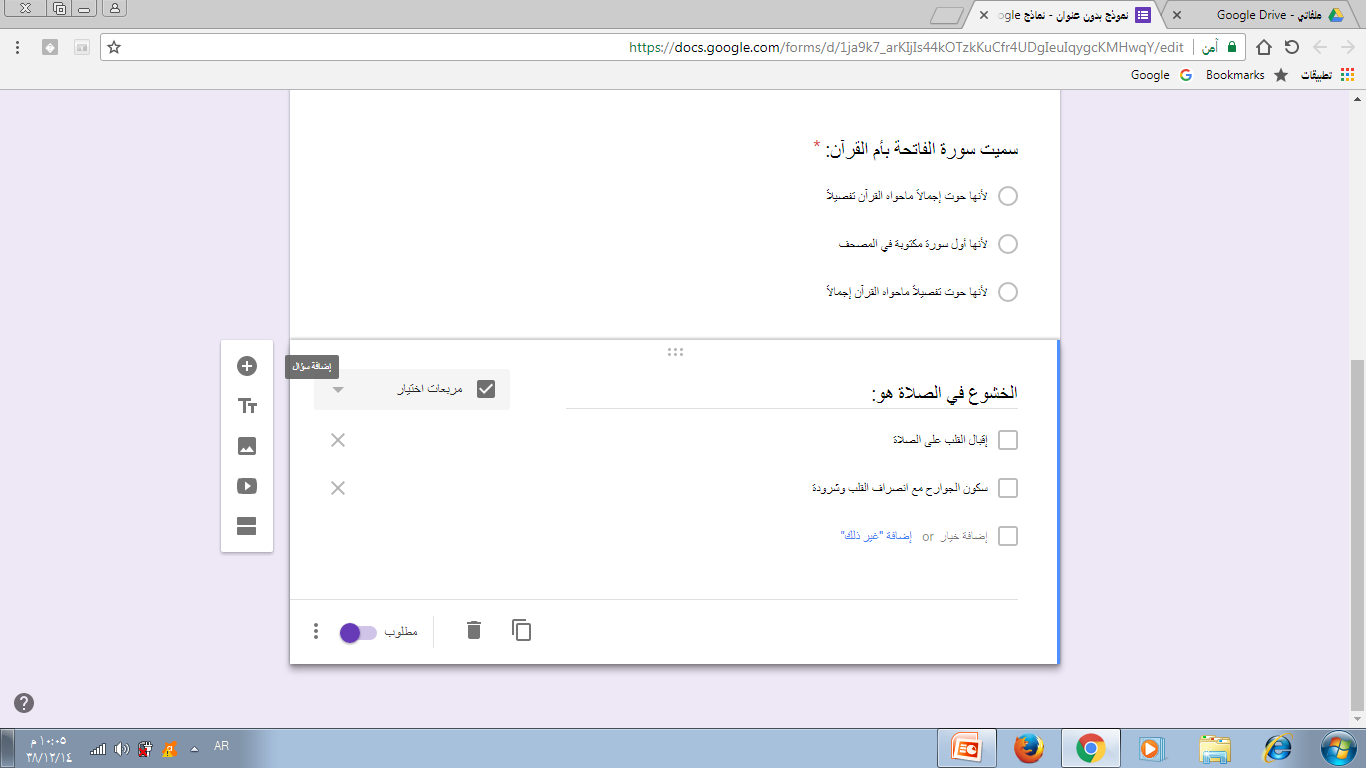 نضيف سؤال
تم كتابة الخيارات
إذا كان السؤال إجباري نُفعل مطلوب
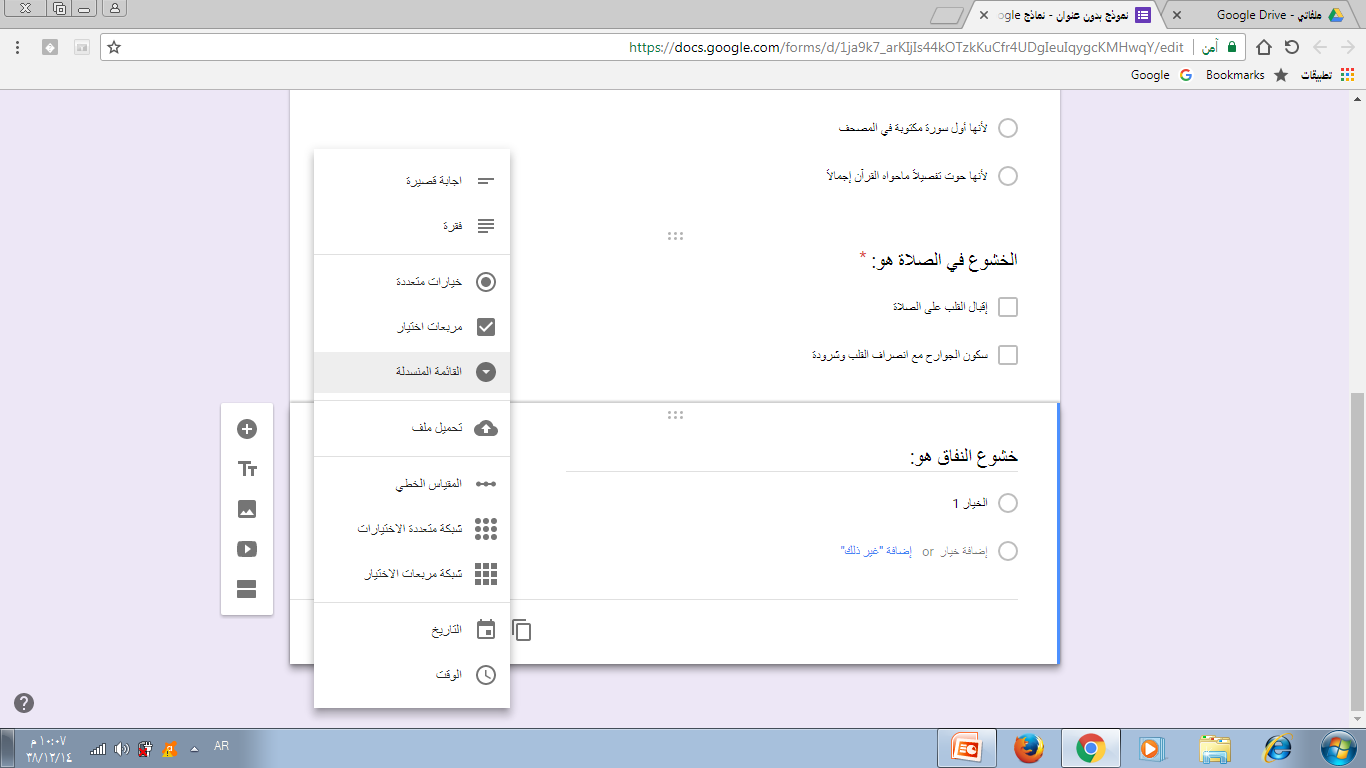 اختيار نوع الإجابات لهذا السؤال قائمة منسدلة
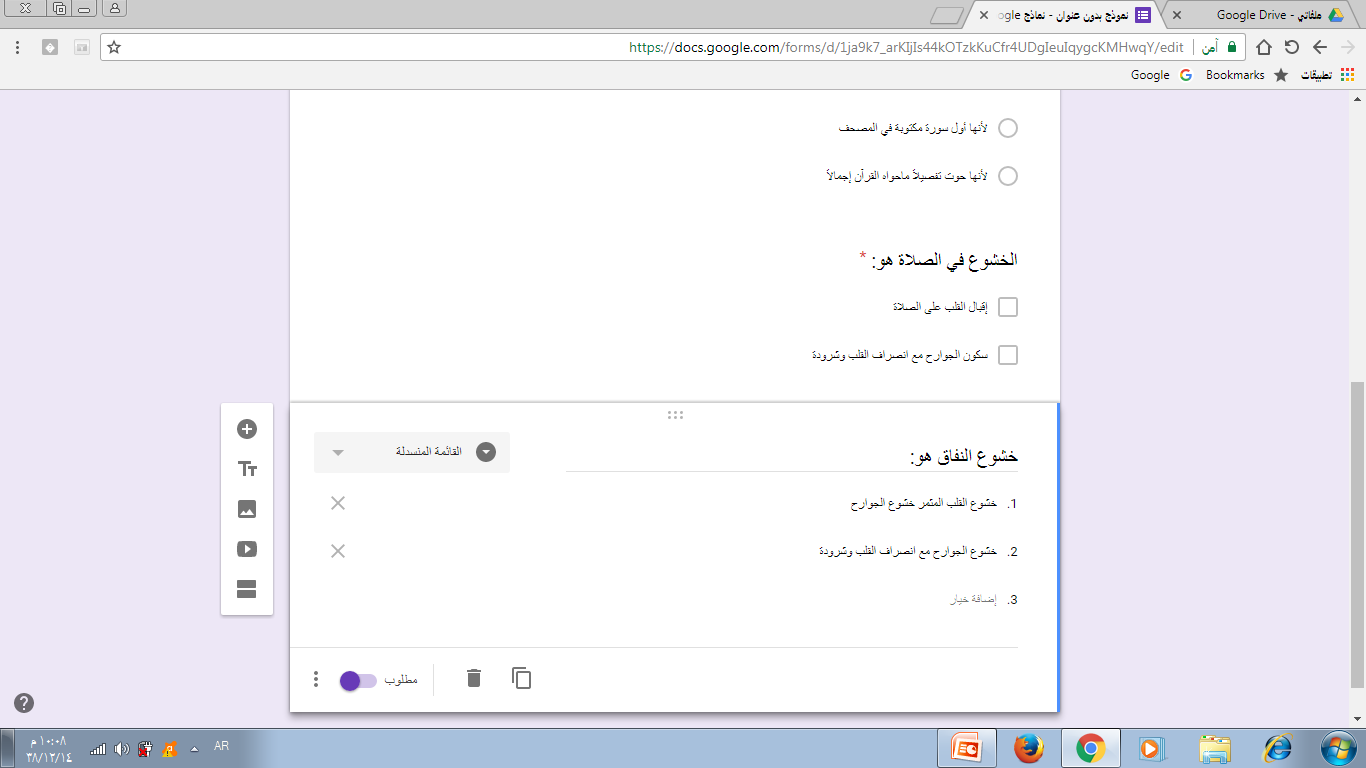 السؤال 
والاختيارات 
ونوعها
إذا كان السؤال إجباري نُفعل مطلوب
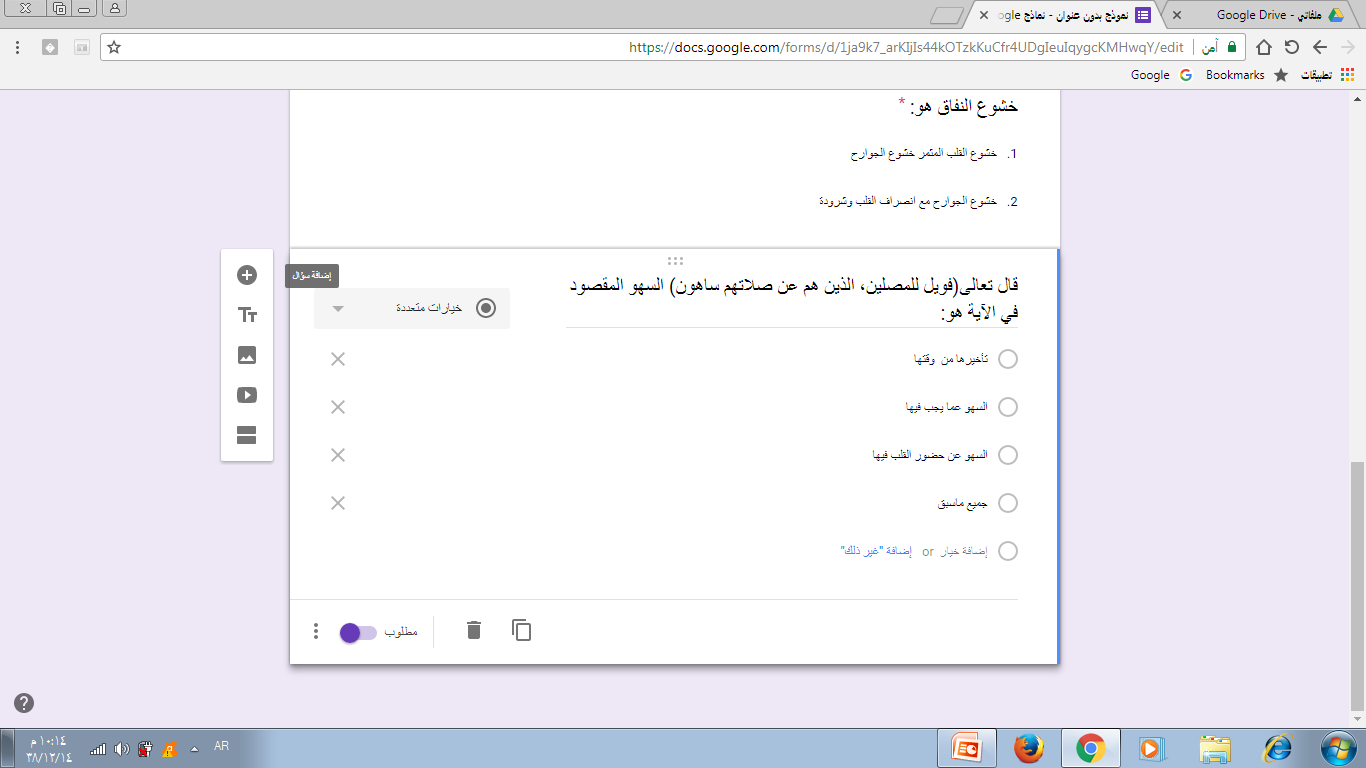 نفس الطريقة لباقي الاسئلة
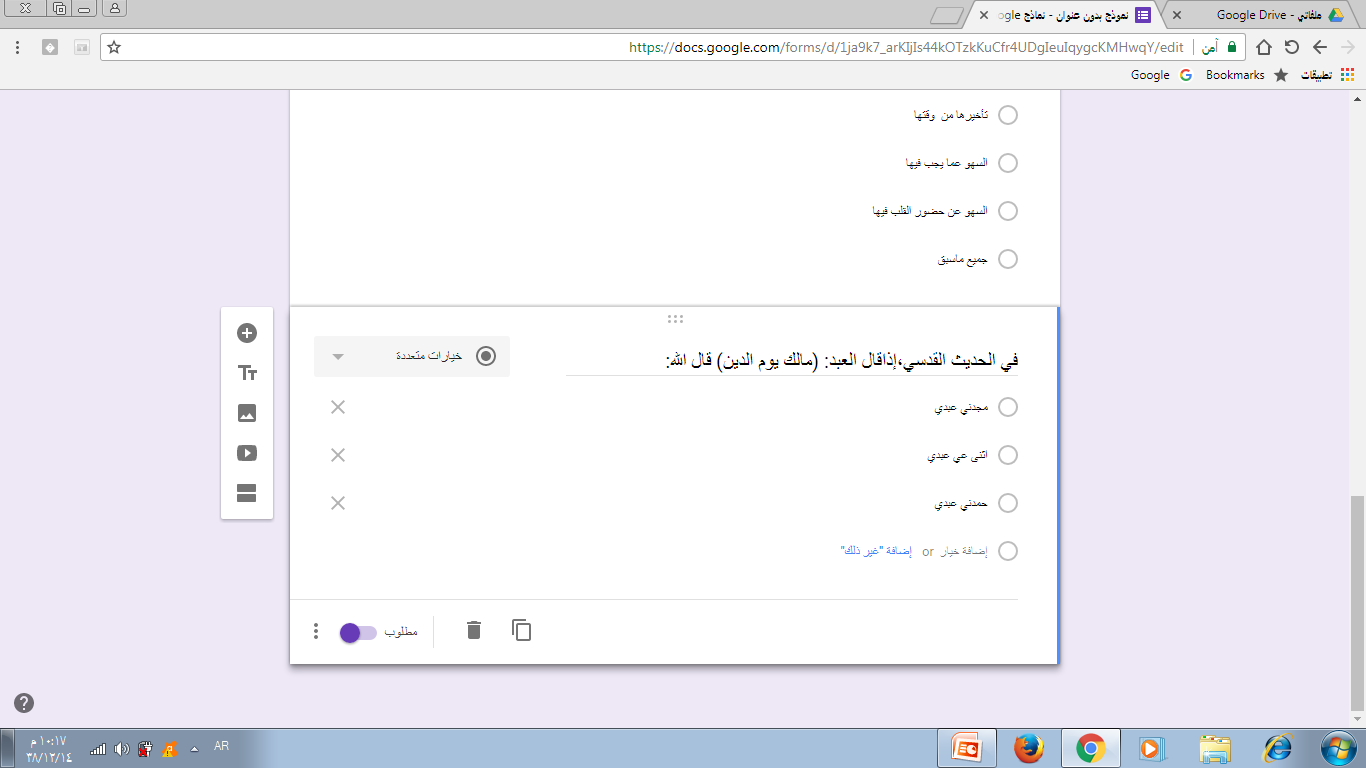 نفس الطريقة لباقي الاسئلة
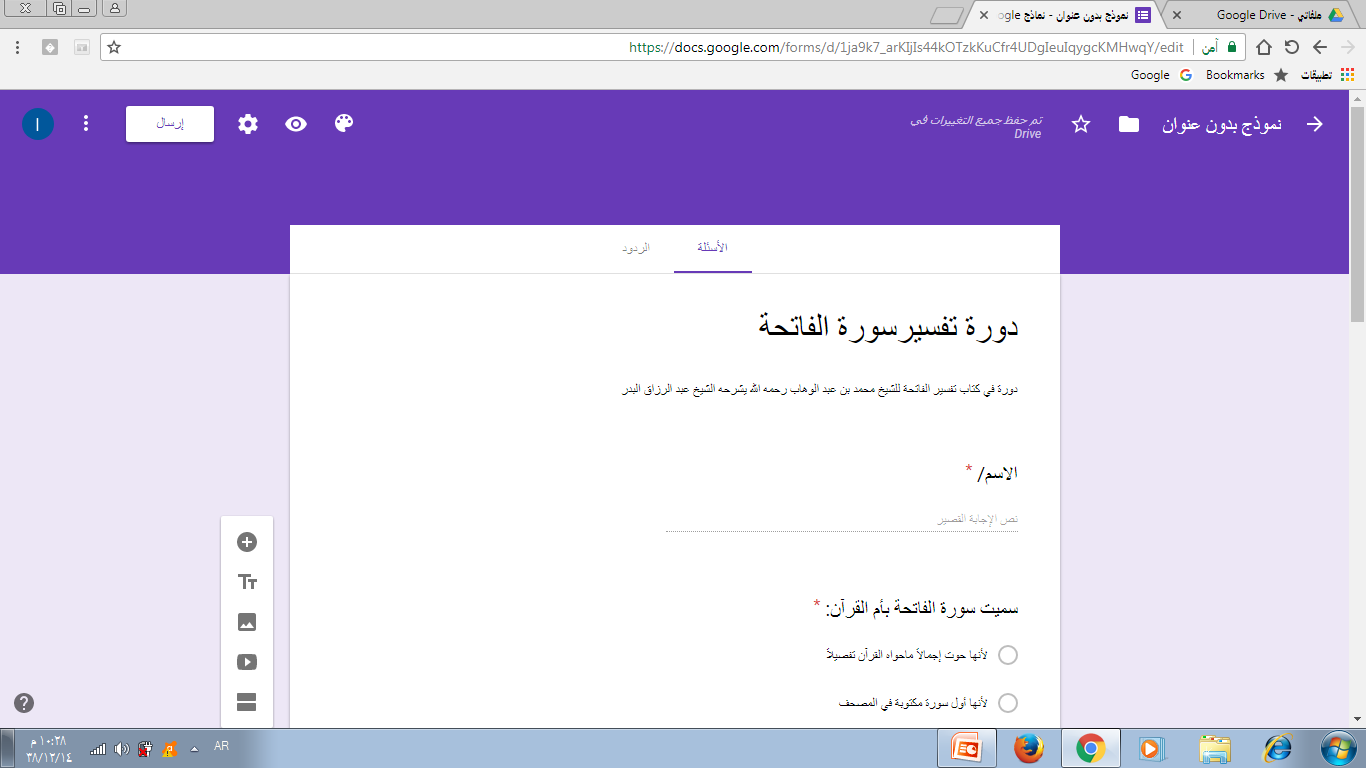 بدون عنوان
نضغط علية ونكتب العنوان المناسب
إلى هذه المرحلة
نفس خطوات كتابة الاستبيان ثم نختصر الرابط (سيتم توضيحه لاحقا) ويتم إرساله للفئة المستهدفة.
الآن طريقة كيف يكون تصحيح الاختبار إلكترونياًذاتياً بعد إرسال الإجابات من قبل الطالب(ارسال الرد)ونتيجة الدرجات مباشرة
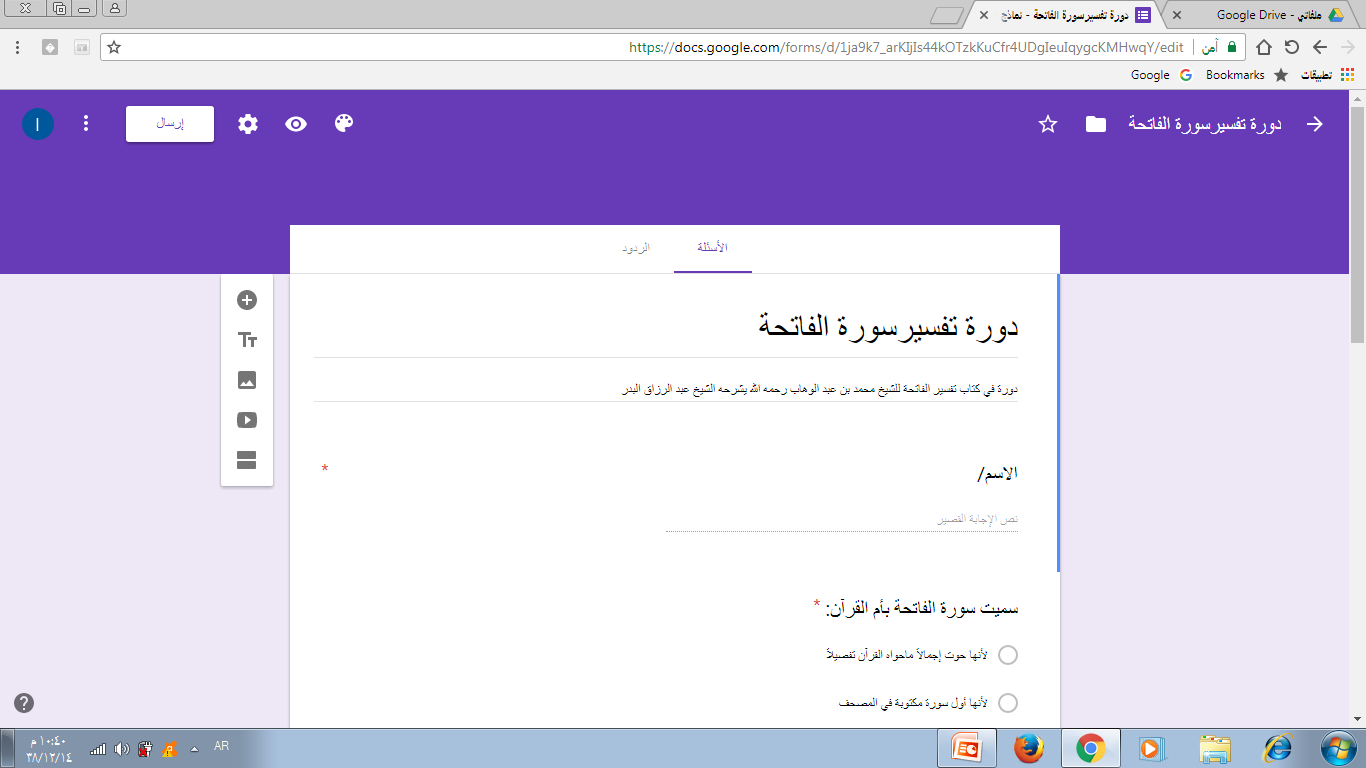 نضغط هنا
للاعدادات للاختبار
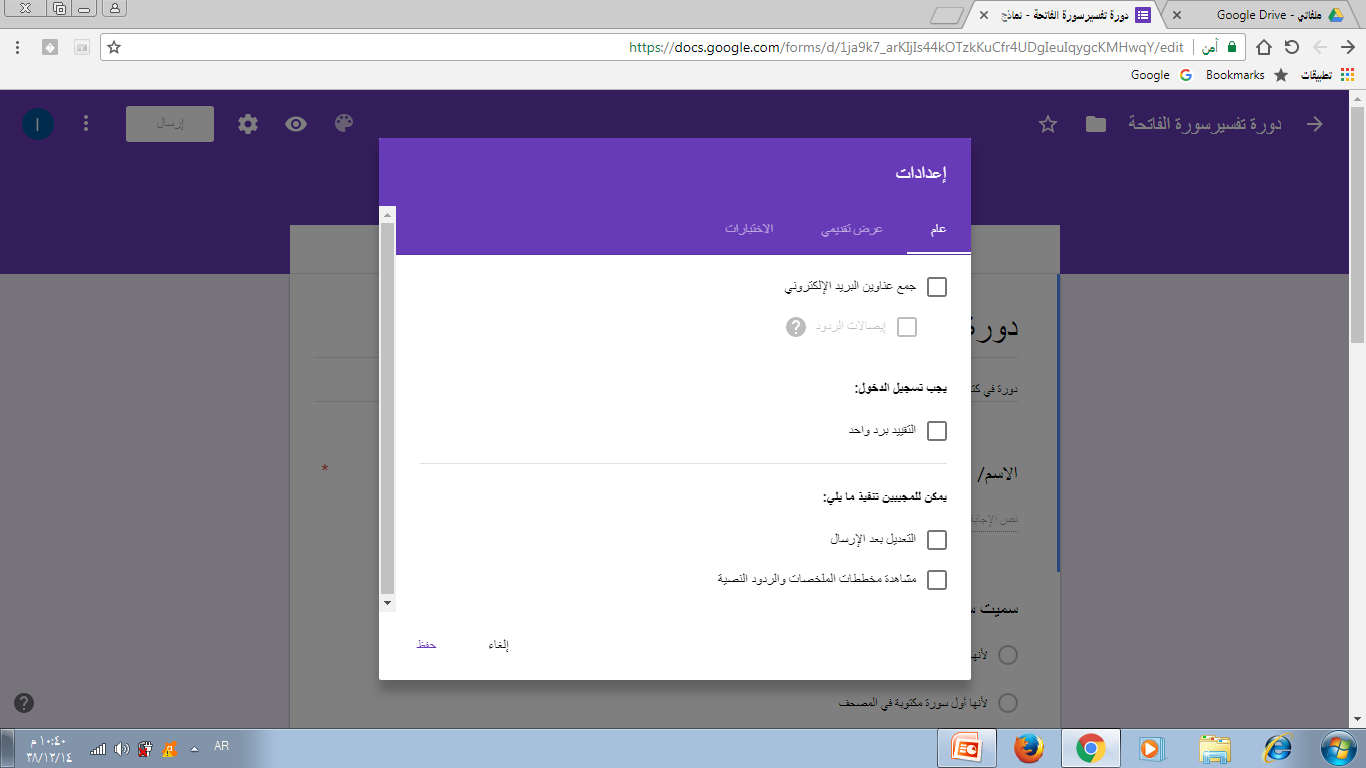 نضغط هنا
على الاختبارات
لتصحيح الالكتروني وظهور درجة الاختبار فوري وذاتيا
تظهر الشاشة هذه
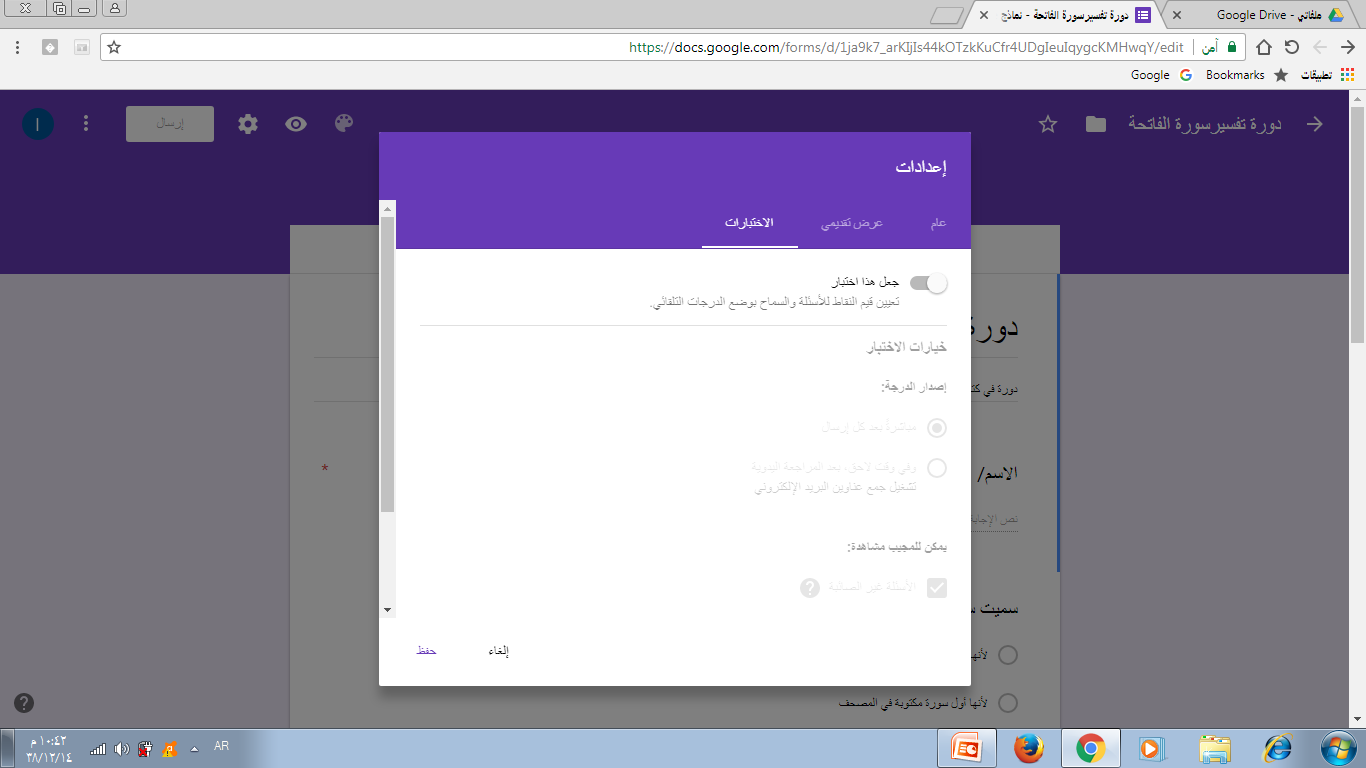 نضغط هنا للتفعيل
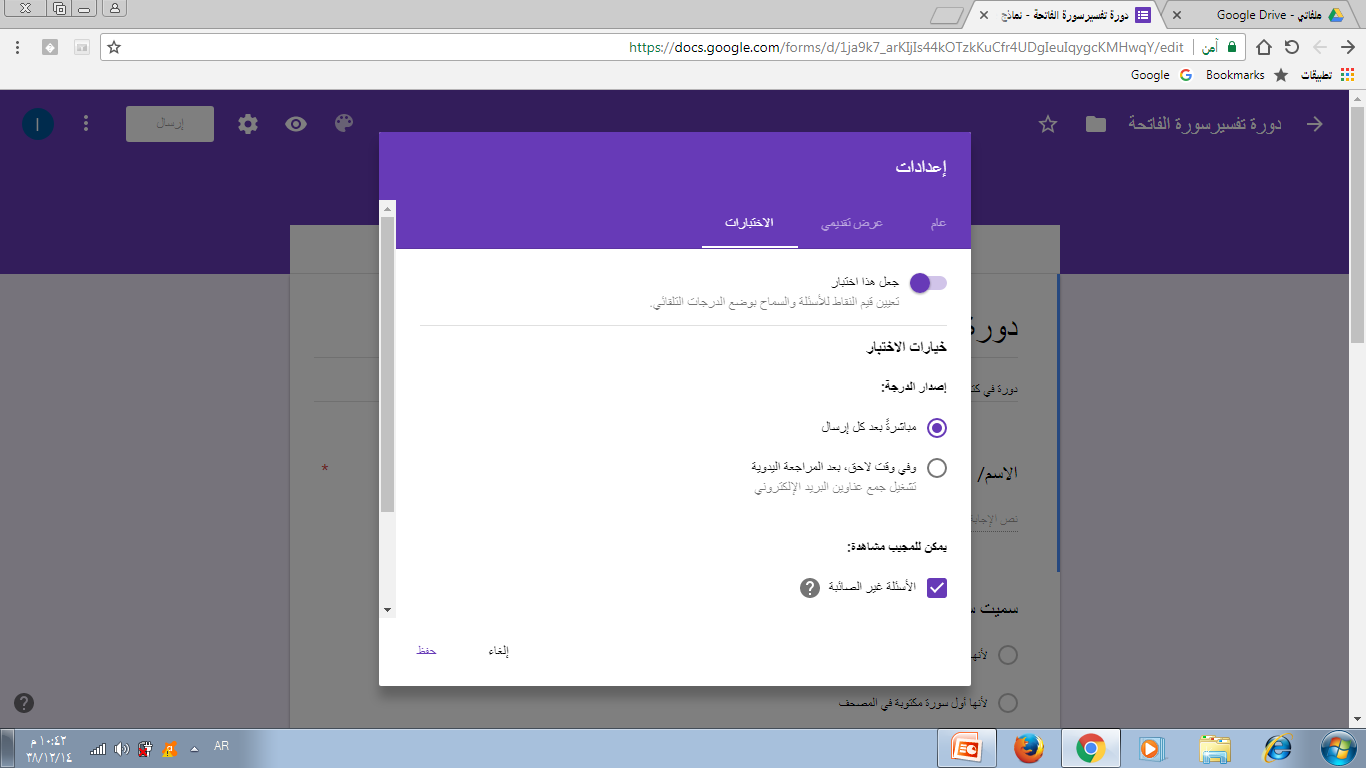 تم التفعيل
نحفظ
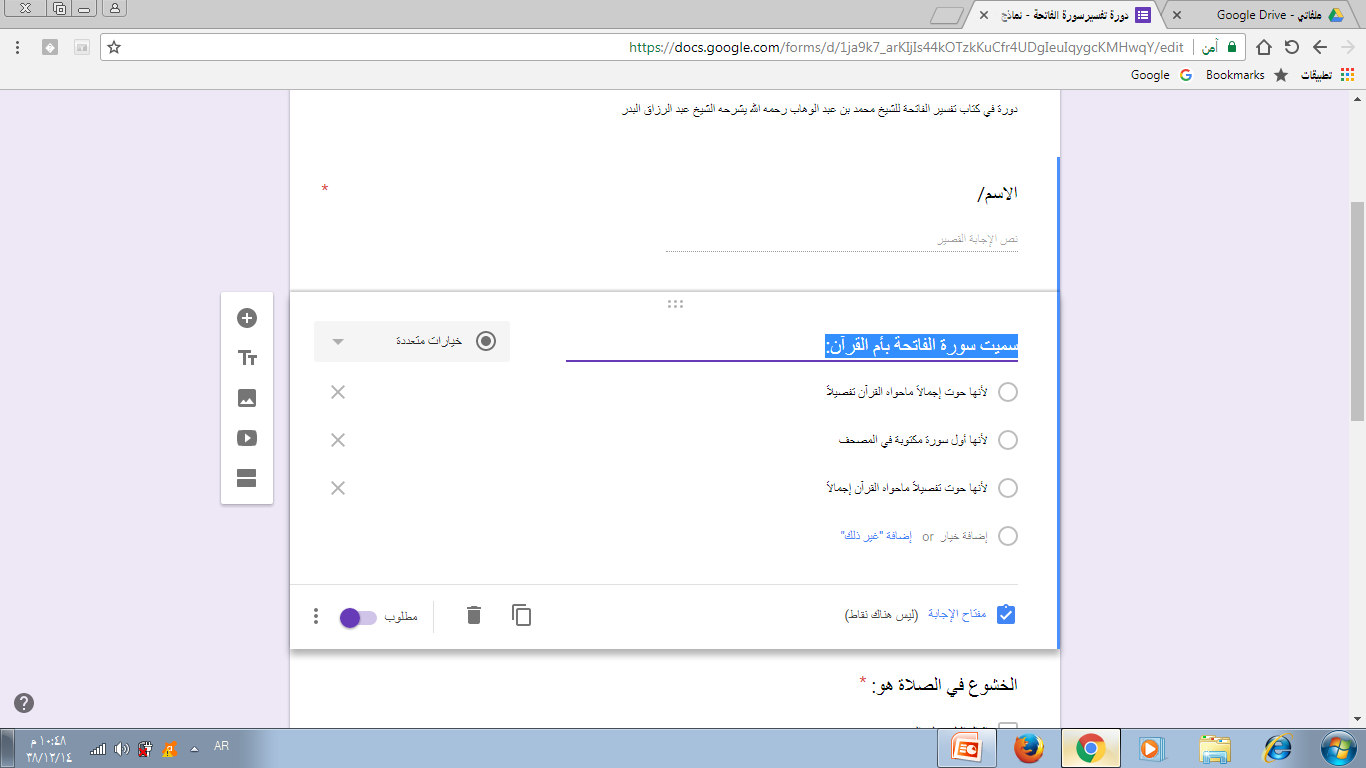 نضغط هنا لكي اتمكن من اختيار
 الاجابة الصحيحة
 لنموذج للاجابة ووضع الدرجة
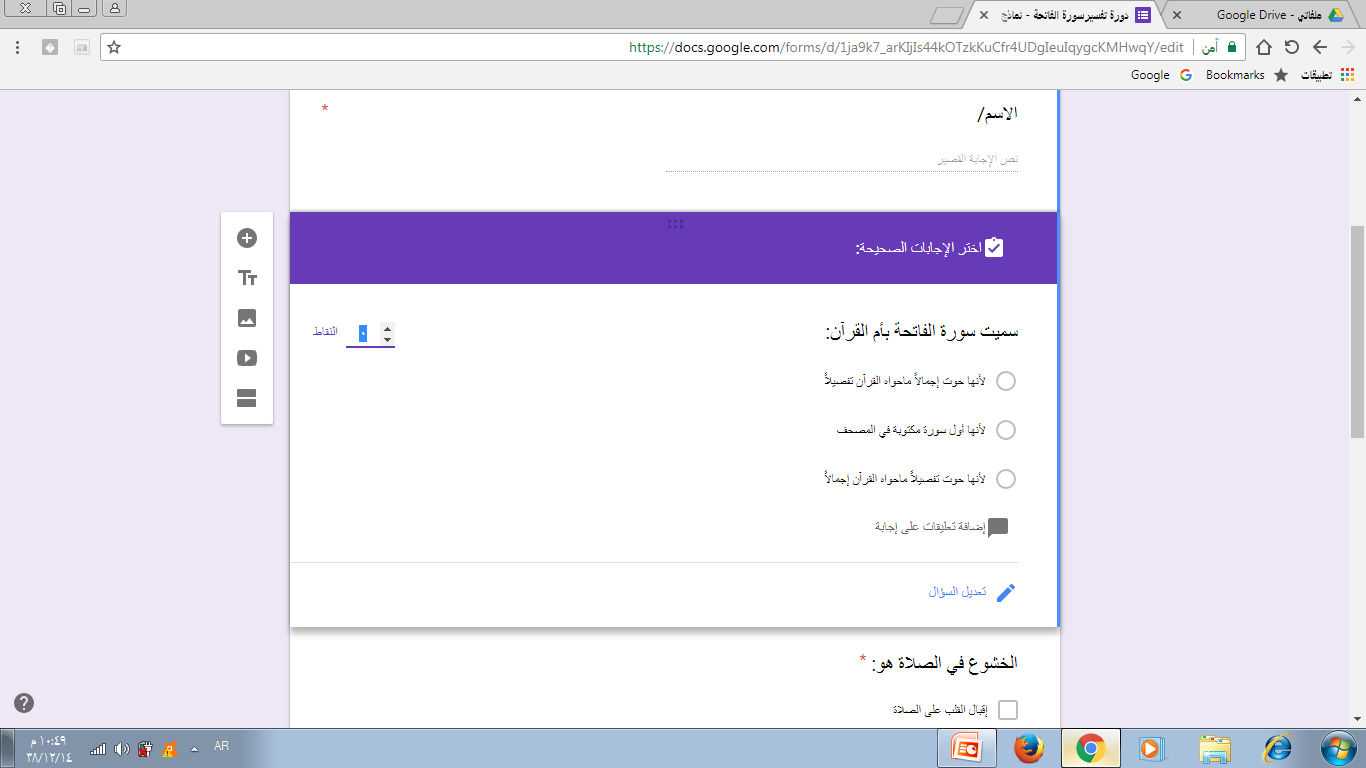 تم السماح لي
لاختيار الاجابة الصحيحة ووضع الدرجة
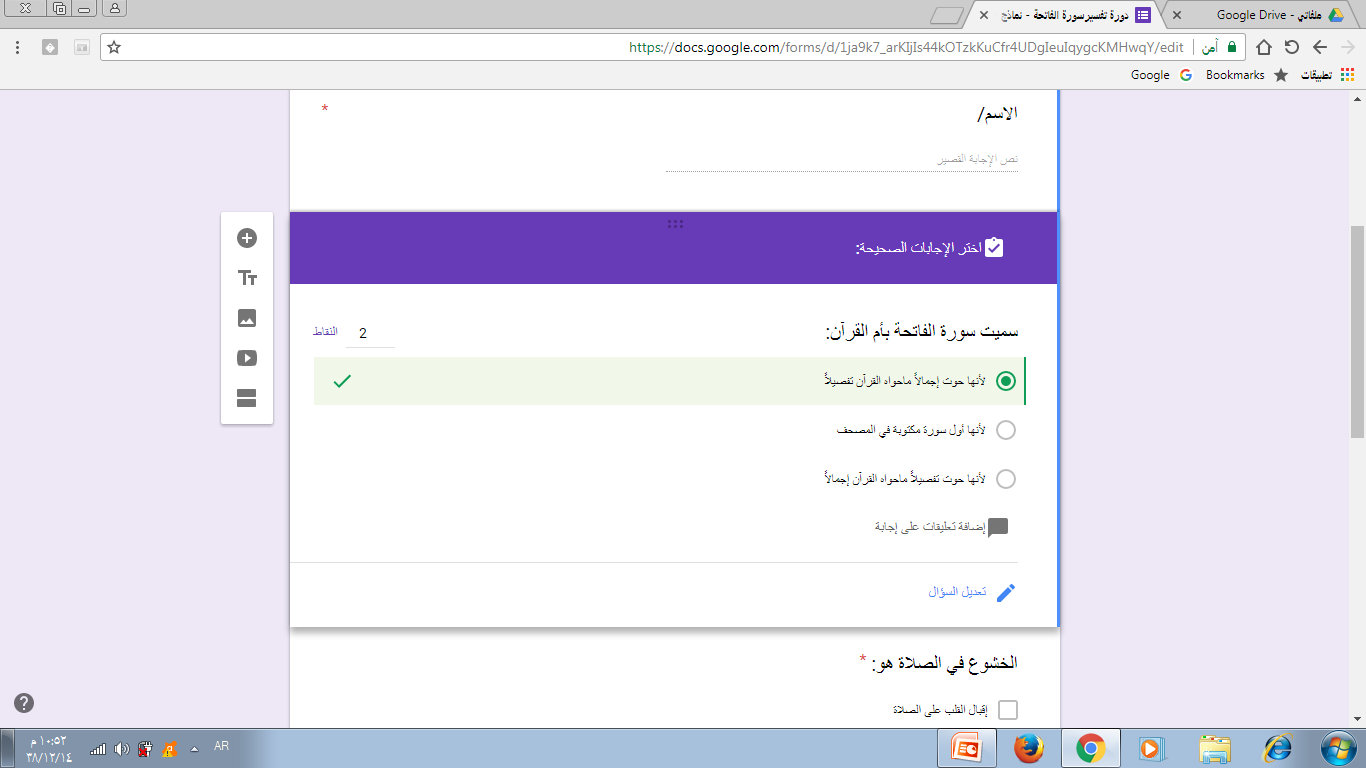 تم وضع الدرجة
الاجابة الصحيحة
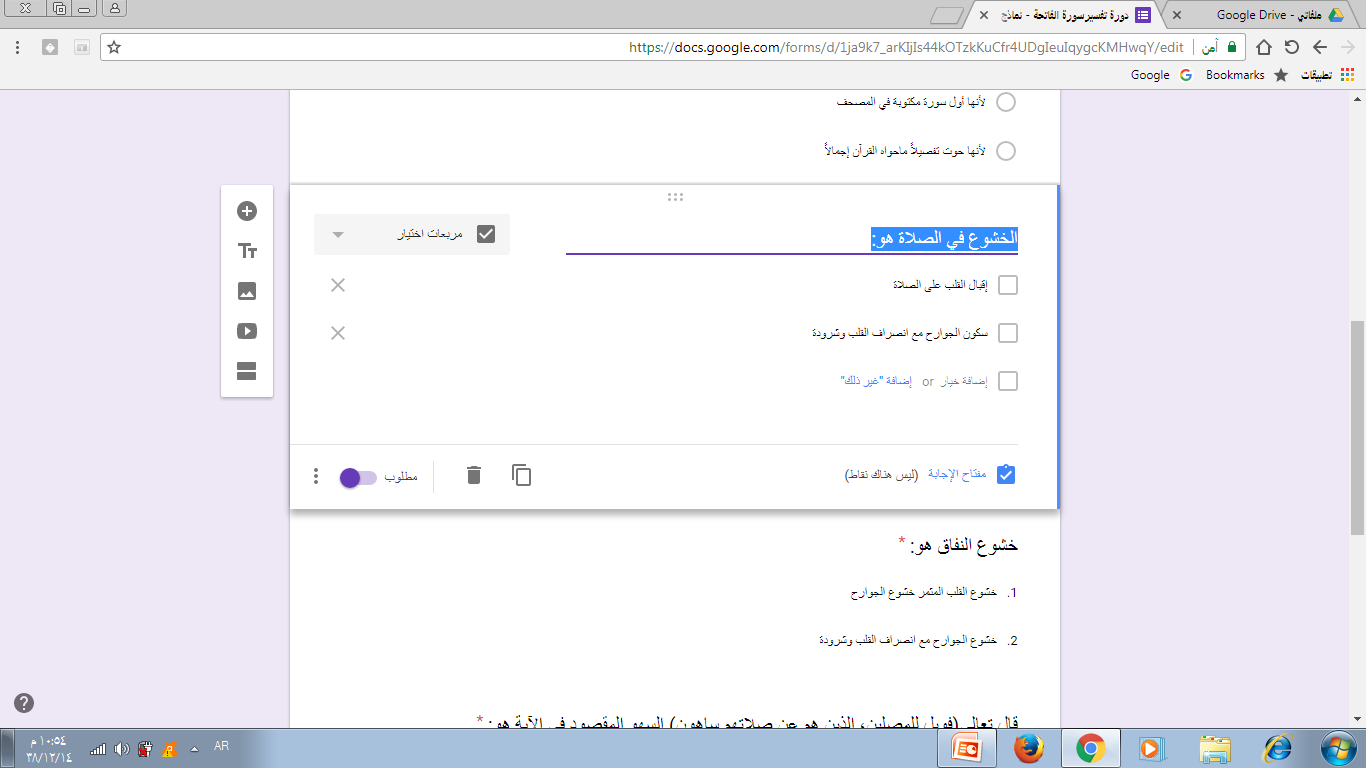 نضغط هنا لكي اتمكن من اختيار الاجابة الصحيحة
 لنموذج للاجابة ووضع الدرجة
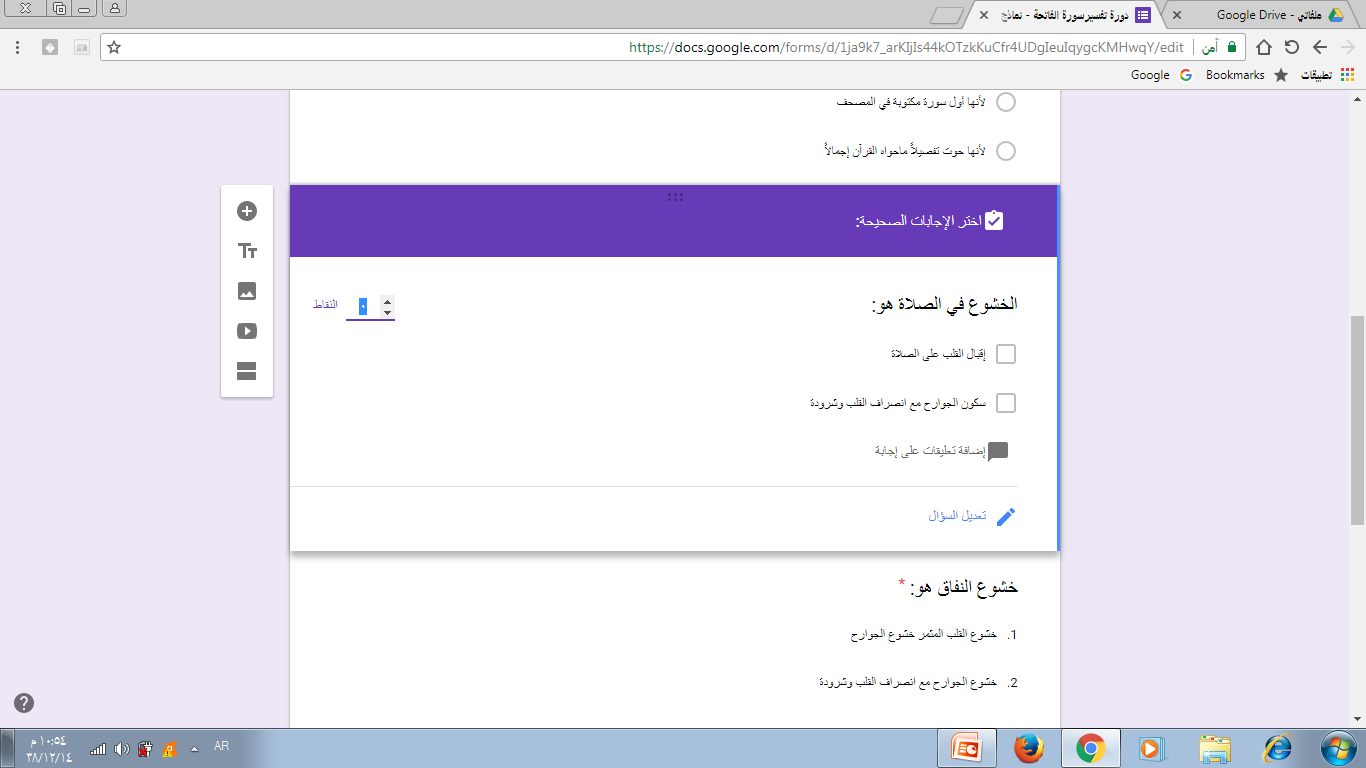 نضع الدرجة
نحدد الاجابة الصحيحة
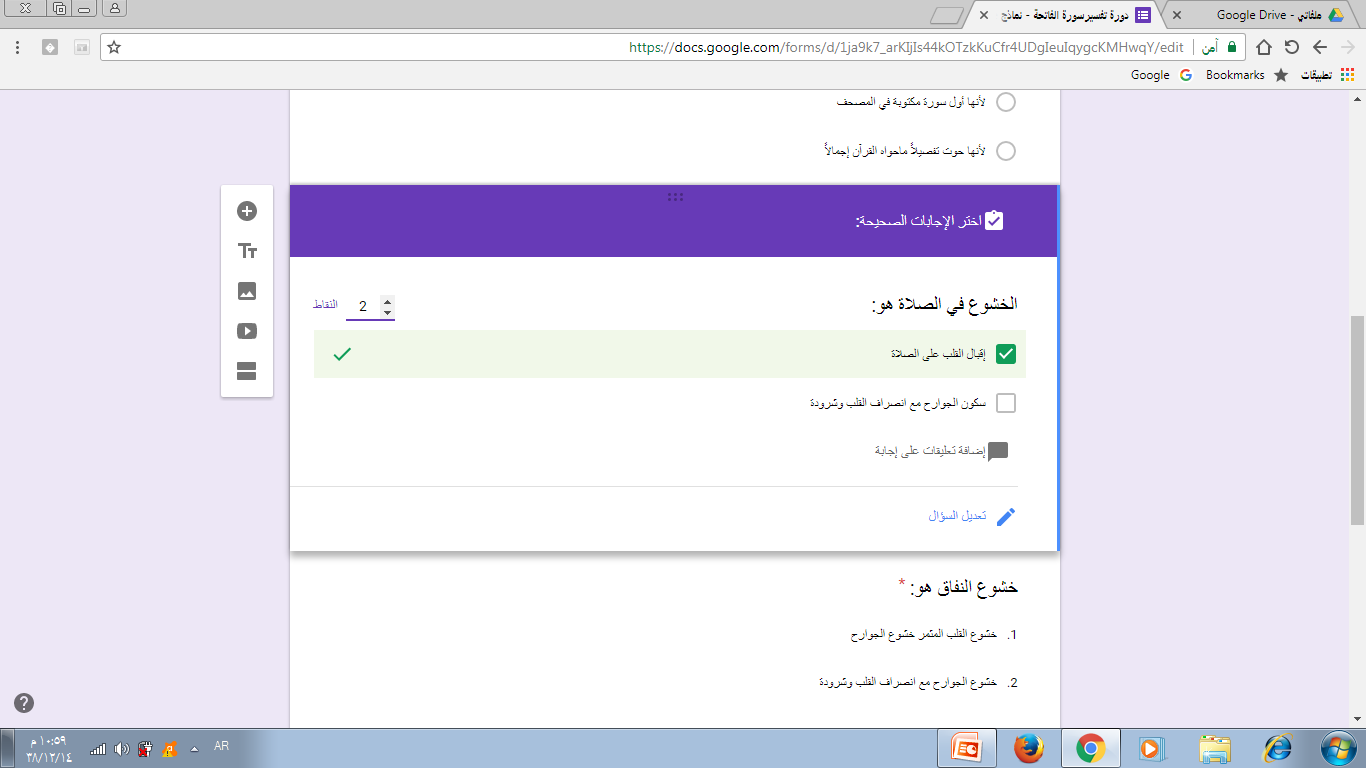 تم وضع الدرجة
اختيار الاجابة الصحيحة
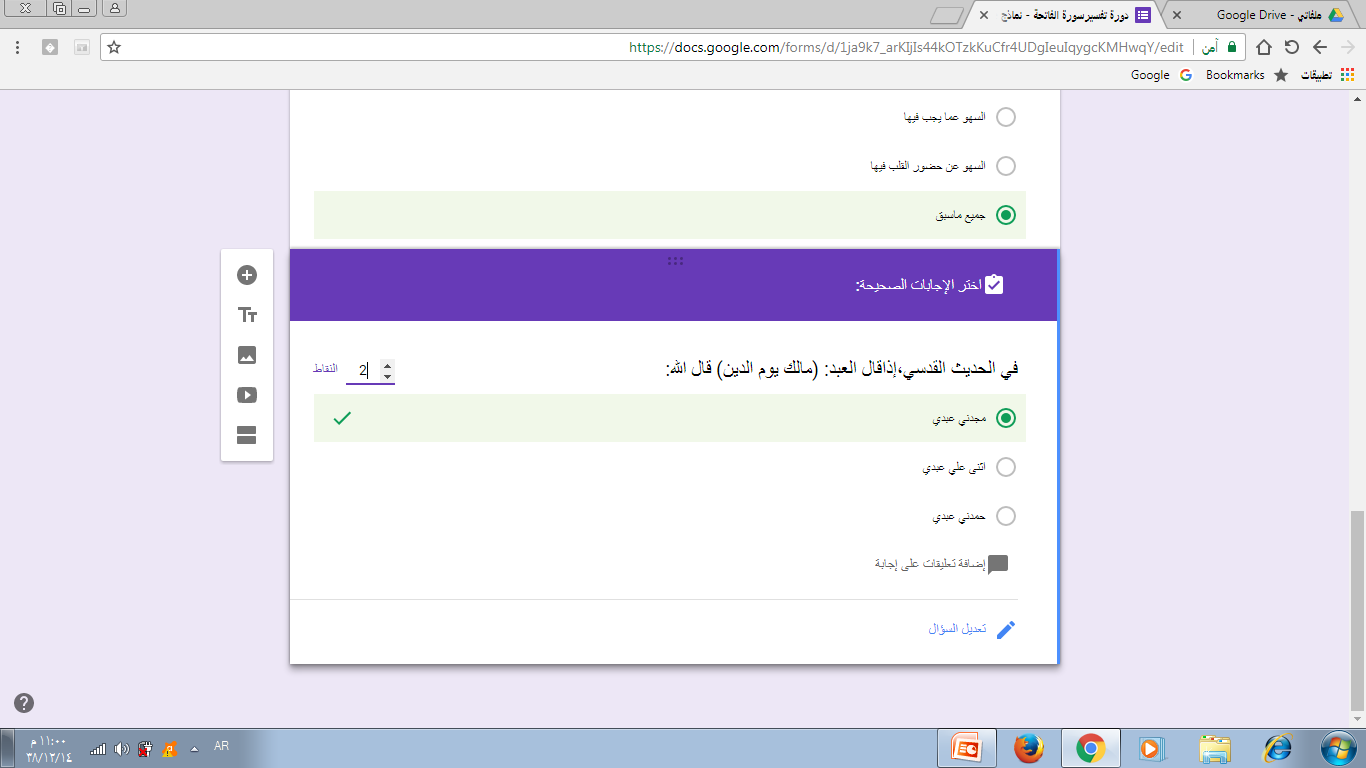 تم وضع الدرجة
اختيار الاجابة الصحيحة
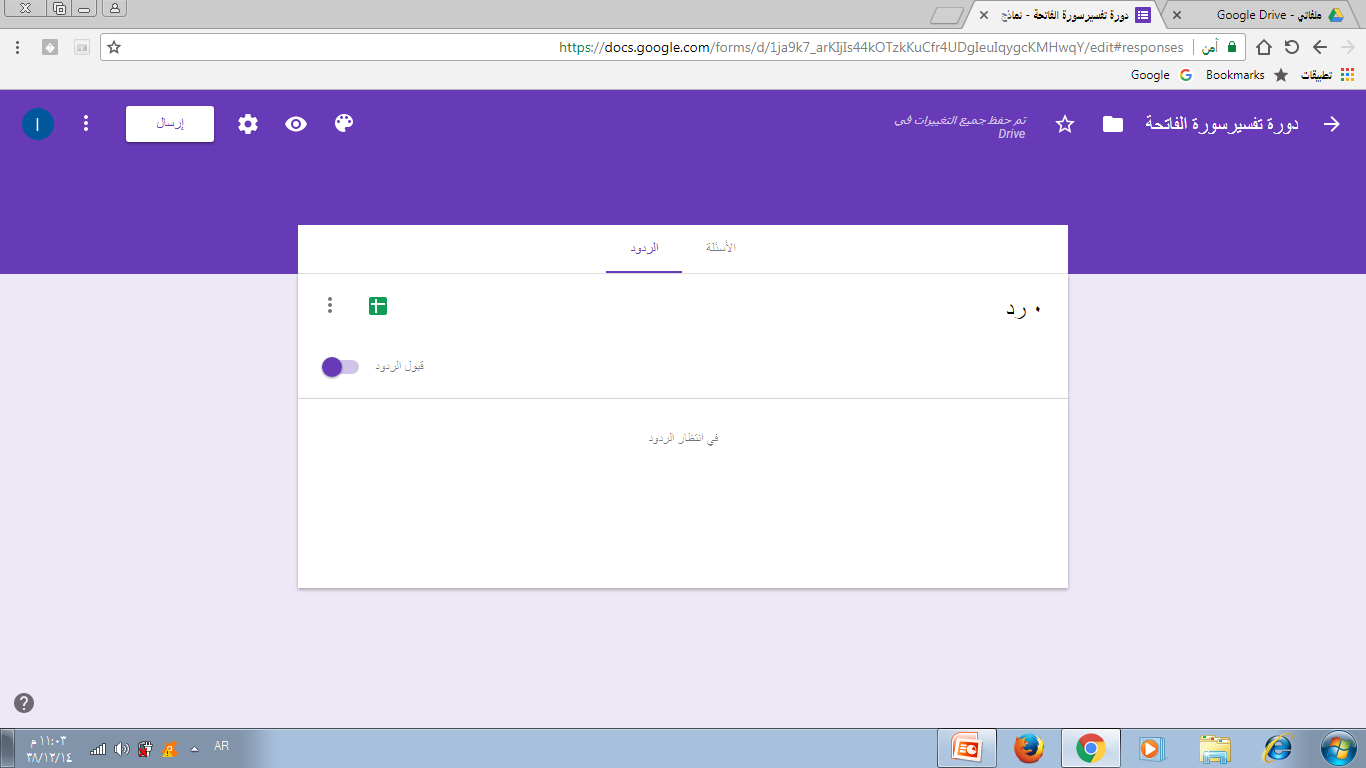 نضغط على الردود
الردود هنا مفعلة(قبول الردود)
سيتم الاستقبال لجميع الردود من الطلاب
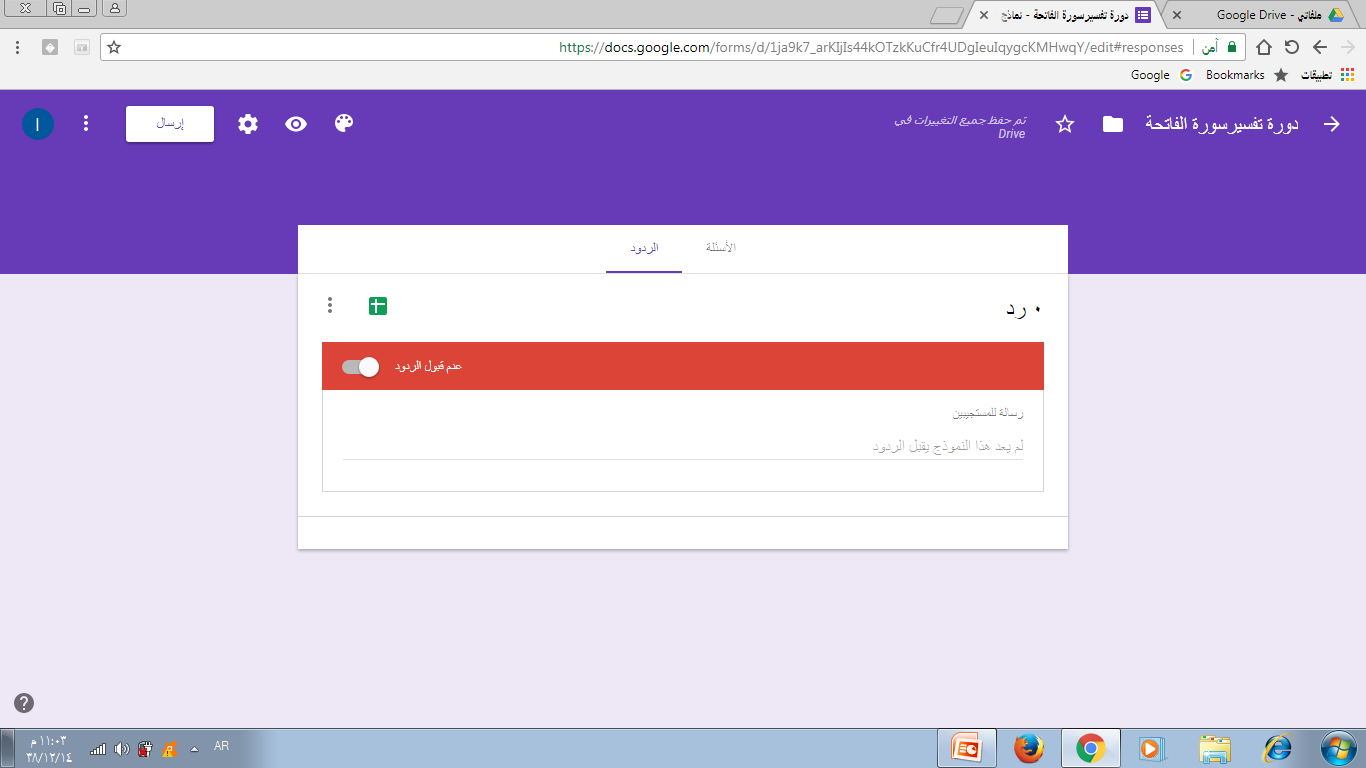 الردود هناغير مفعلة(عدم قبول الردود)
تم ايقاف الاستقبال للاجابات
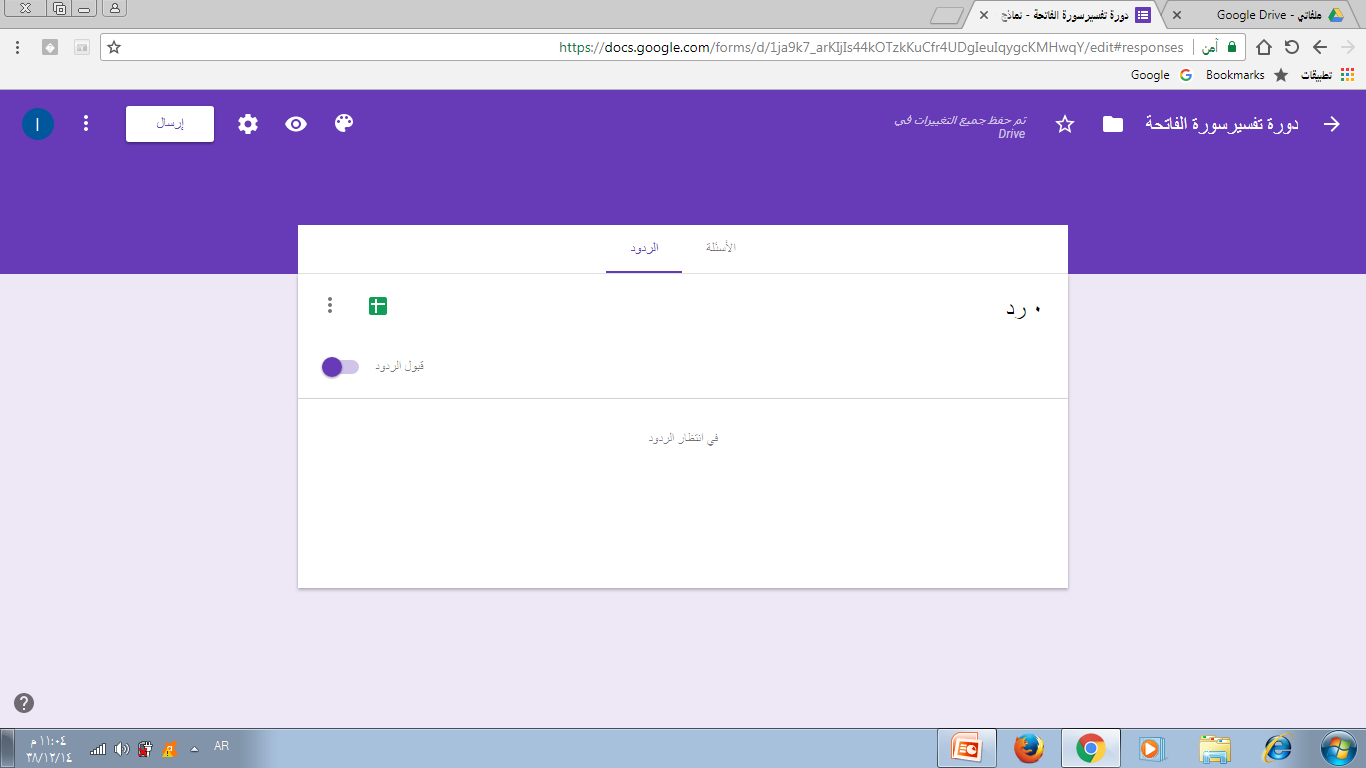 نضغط هنا
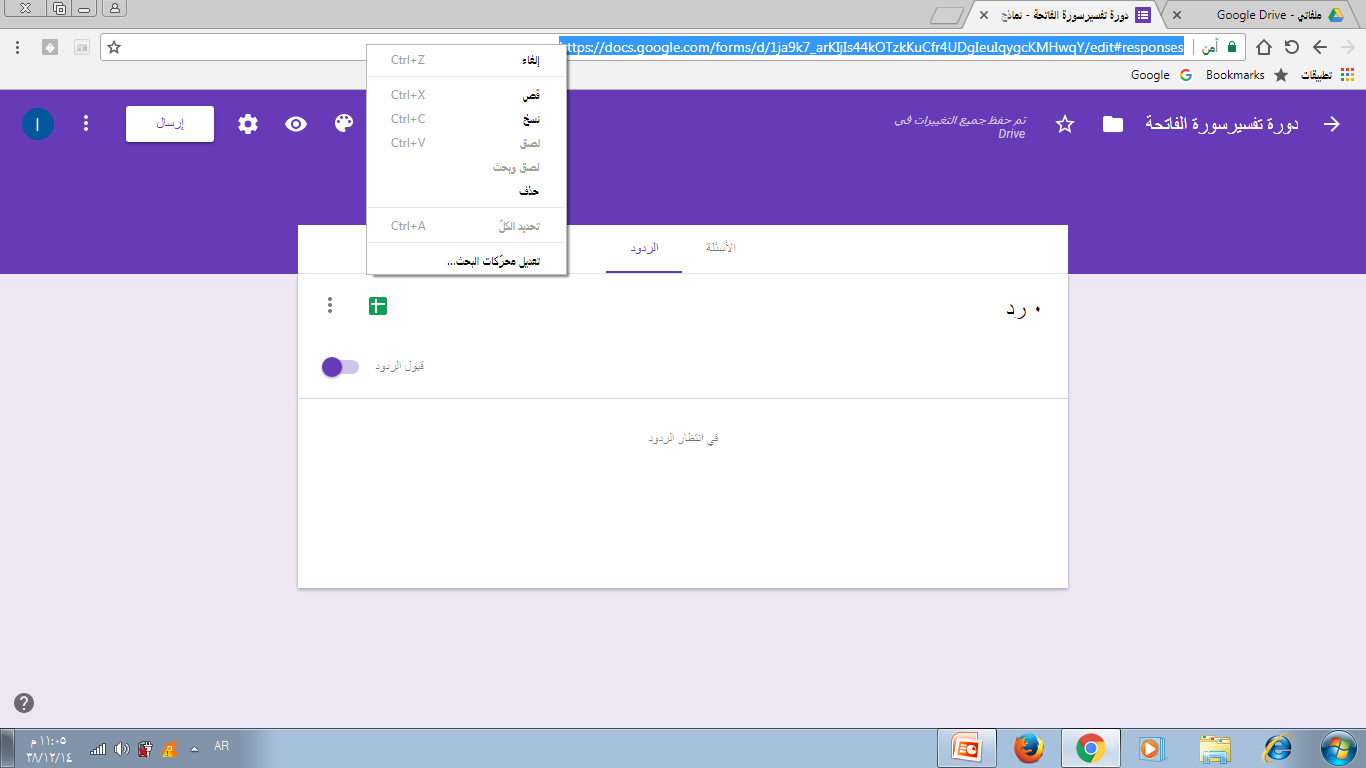 نضغط على الرابط لنسخه
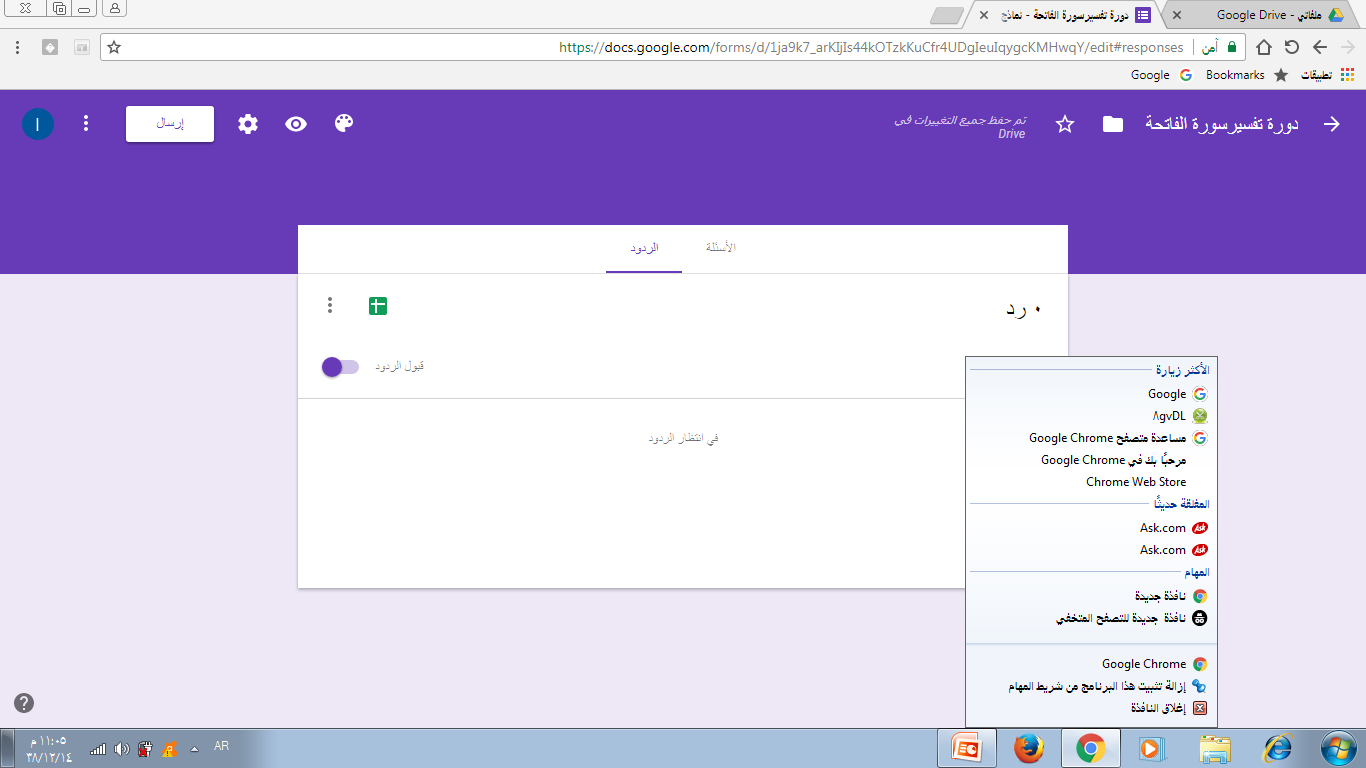 نضغط على قوقل من الأسفل 
لفتح نافذة جديدة
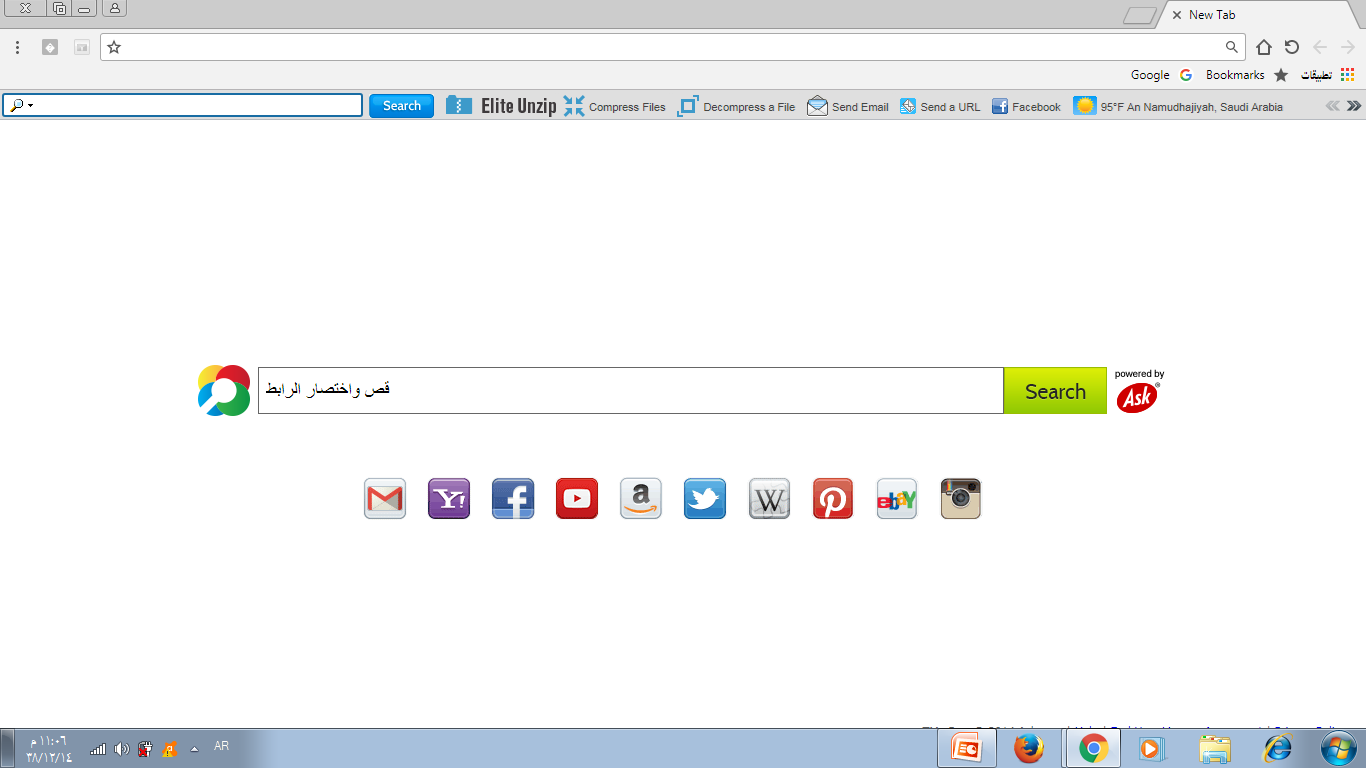 نكتب في محرك البحث
قص واختصار الرابط 
(لكي نختصر الرابط الذي نسخناها قبل قليل)
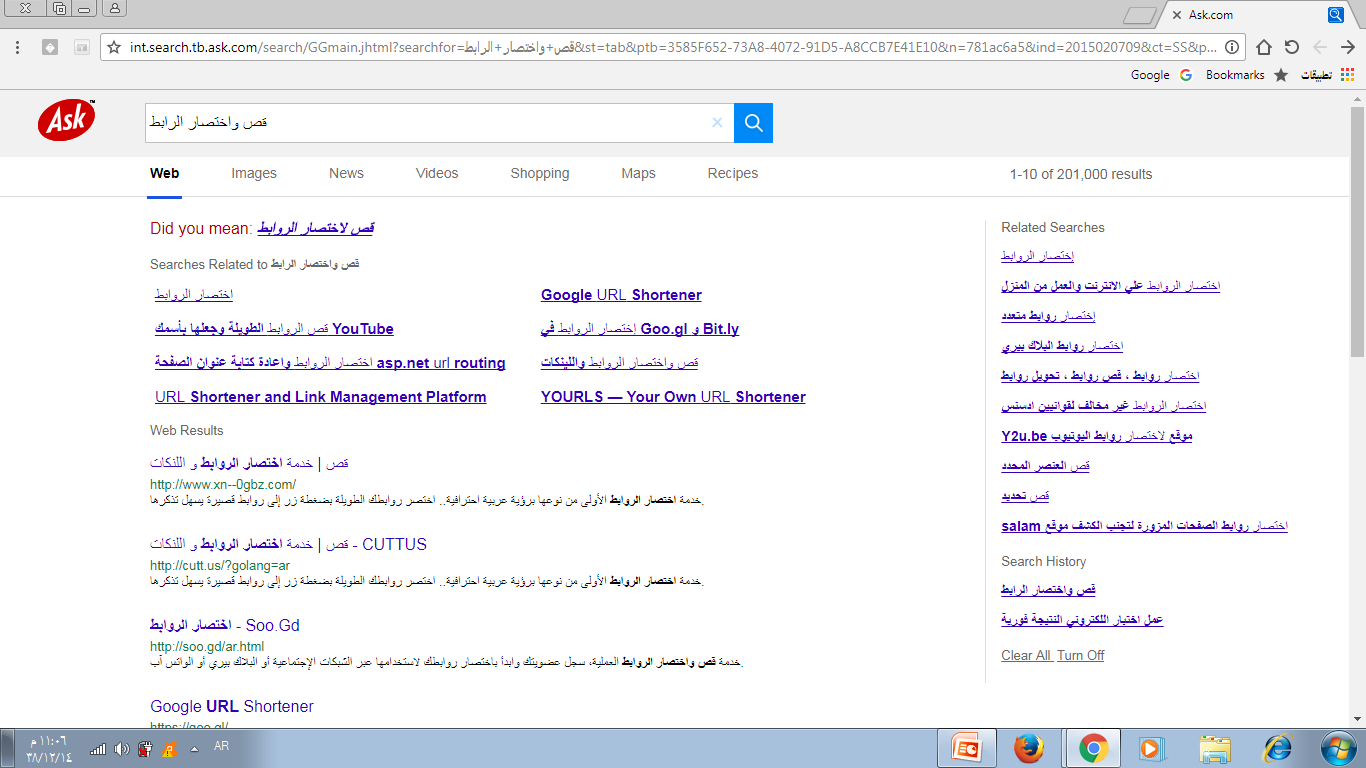 تظهر الشاشة هذه نختار
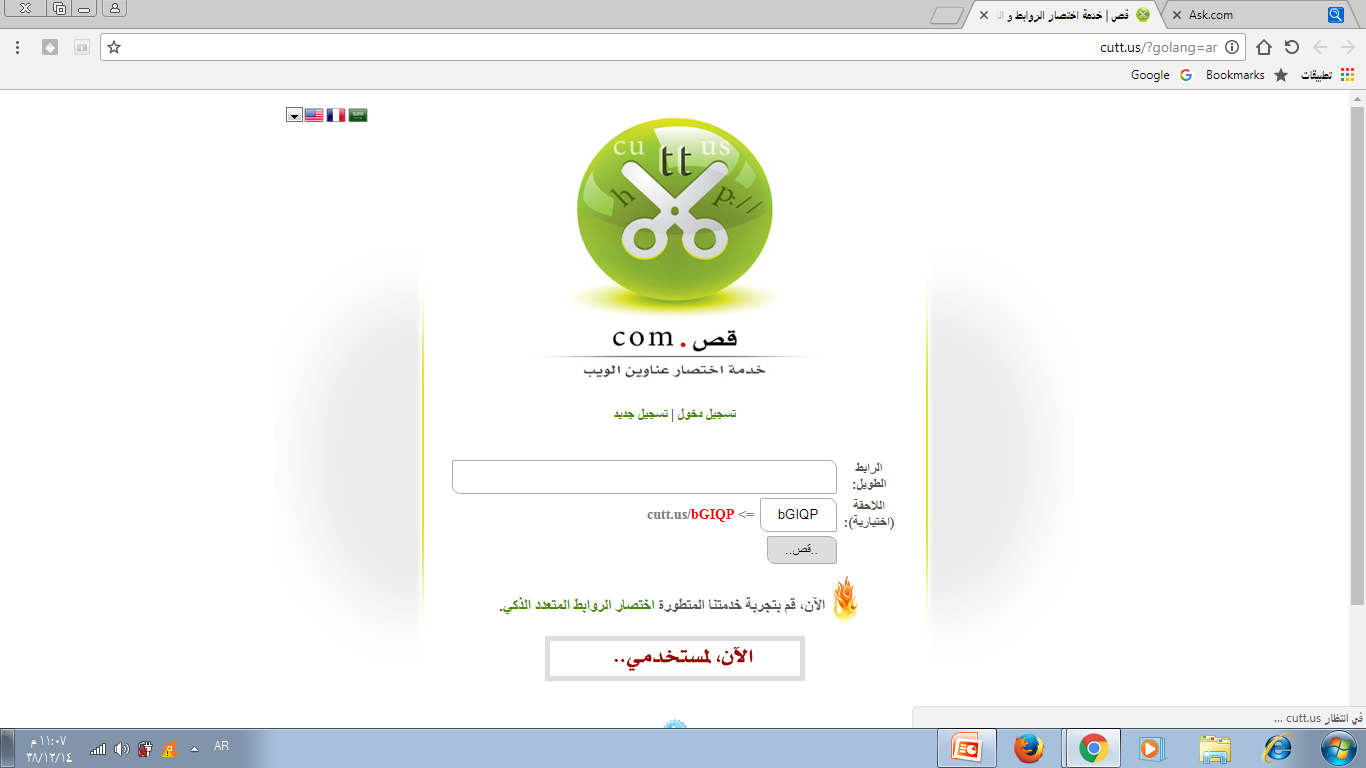 يظهر لنا الموقع لقص واختصار الرابط الطويل
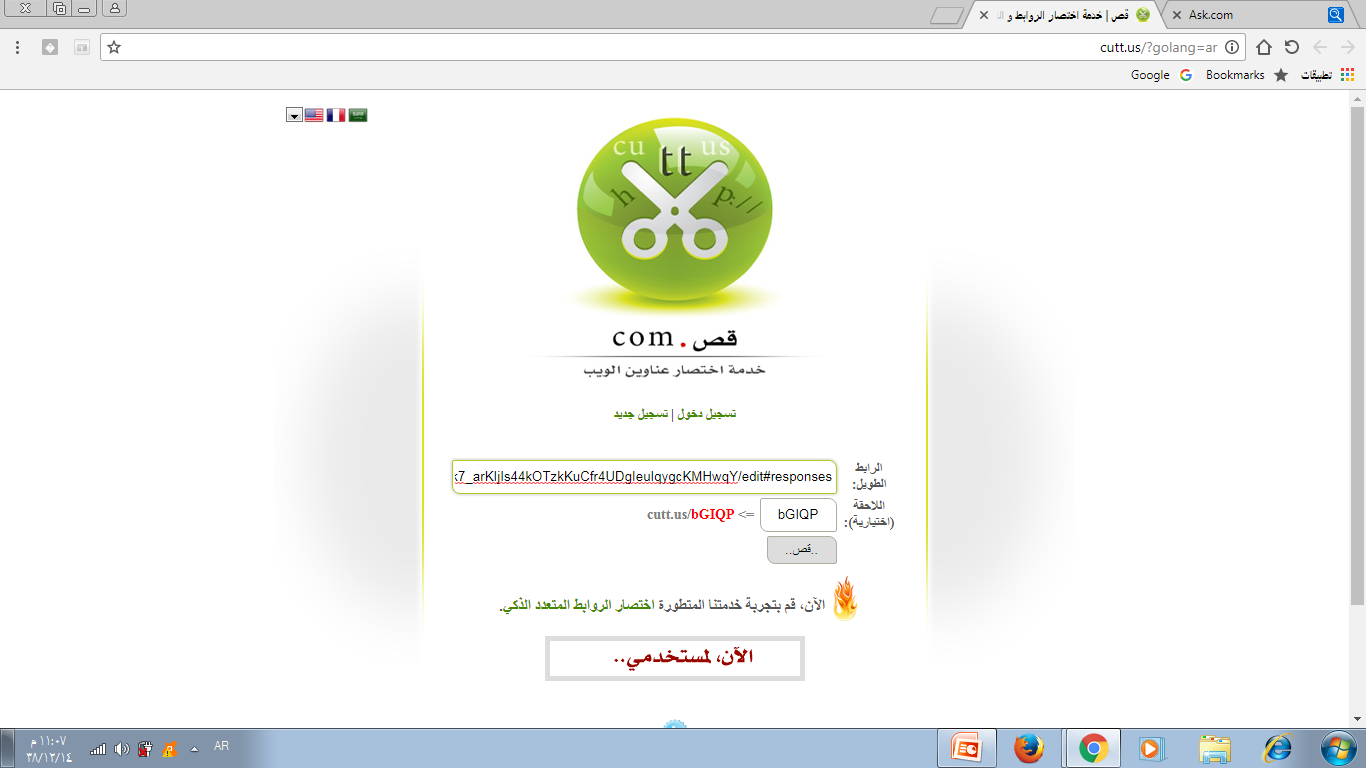 لصق الرابط الطويل هنا
ثم نضغط على قص
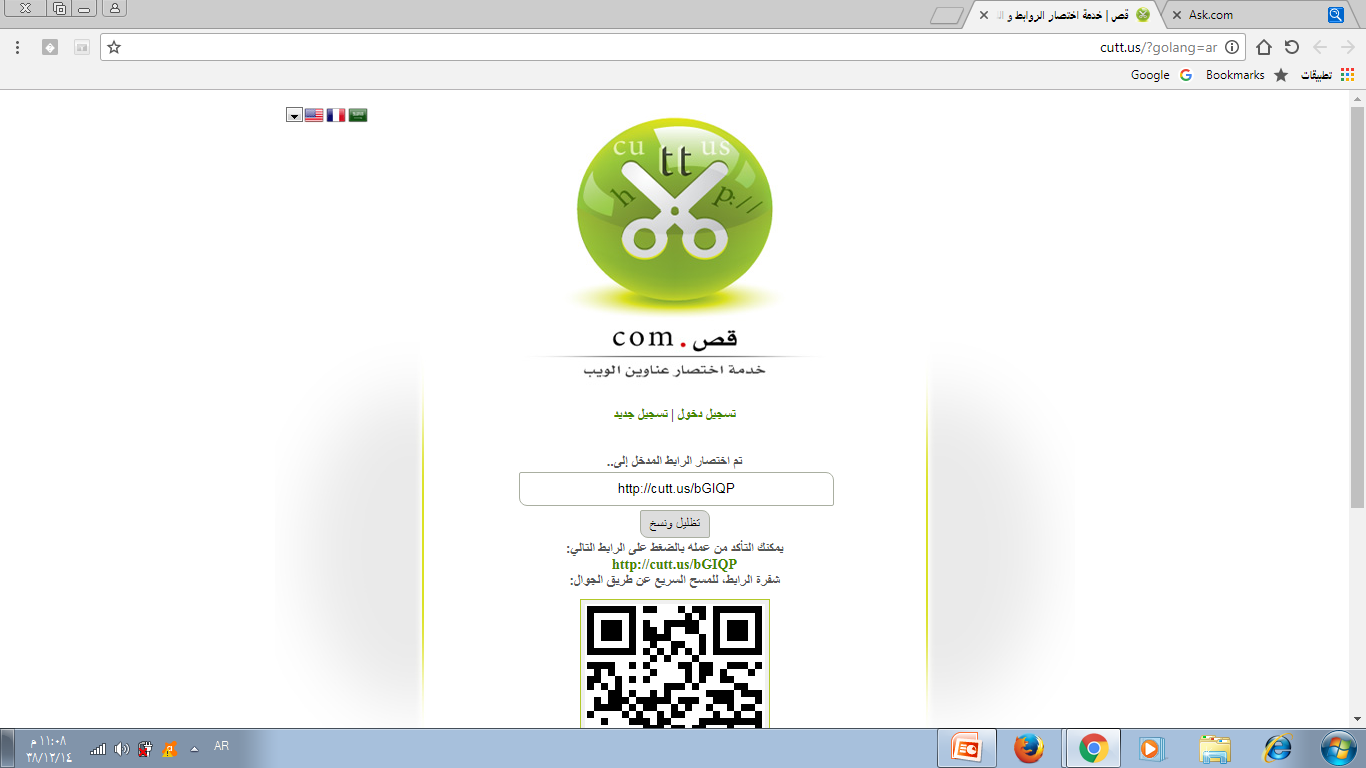 يظهر الرابط في شكل مختصر
http://cutt.us/bGIQP
وهذا هوالرابط المختصر
 الذي سيتم ارسالة للطلبة
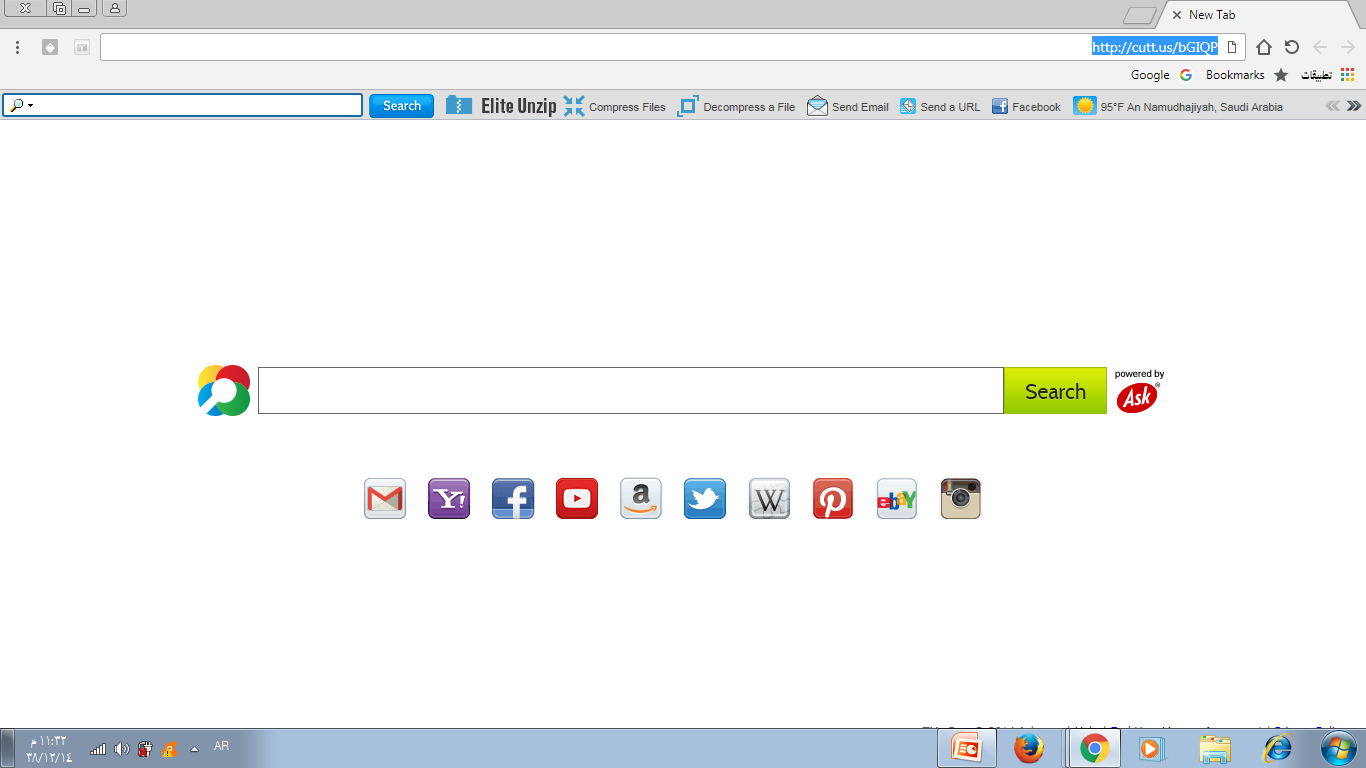 طبعاً لازم يكتب الرابط فوق لدخول عليه
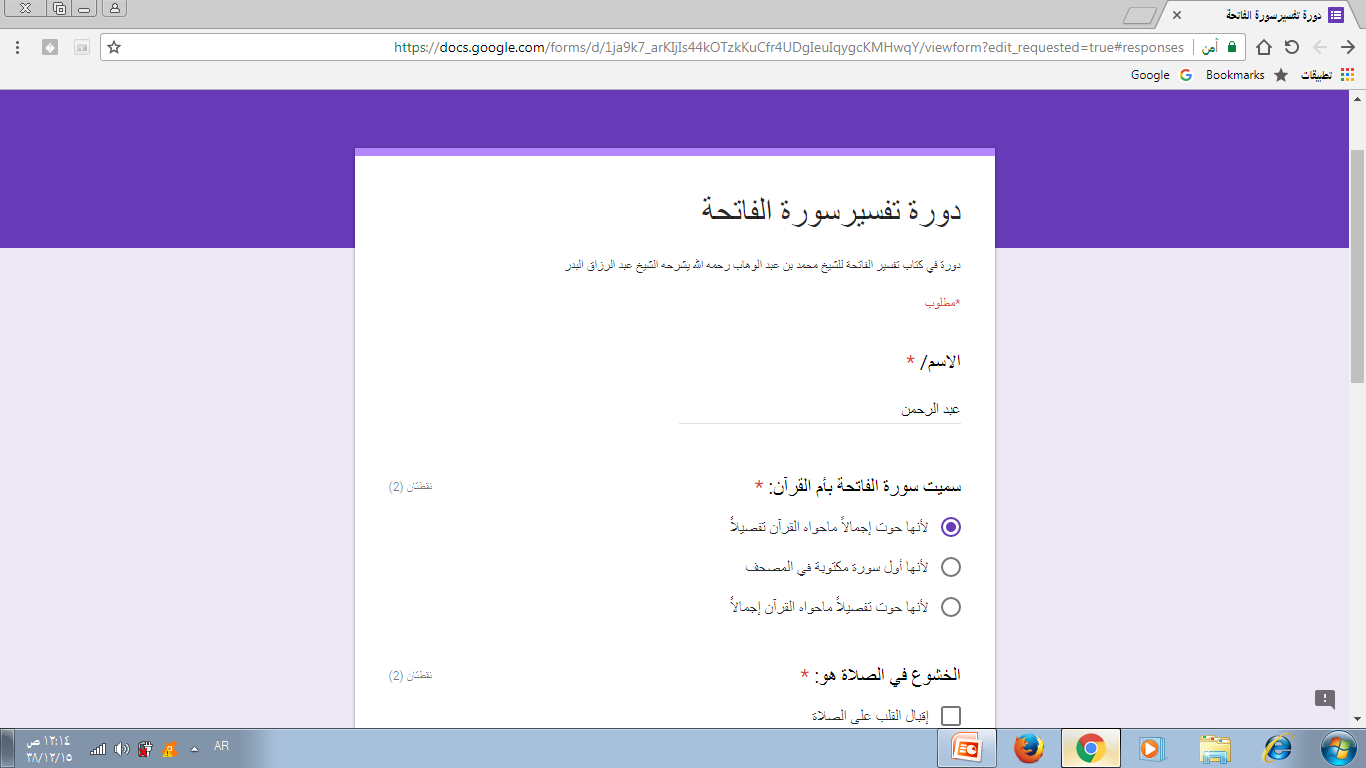 هذا هو الاختبار في شكله النهائي
احل عادي واختار
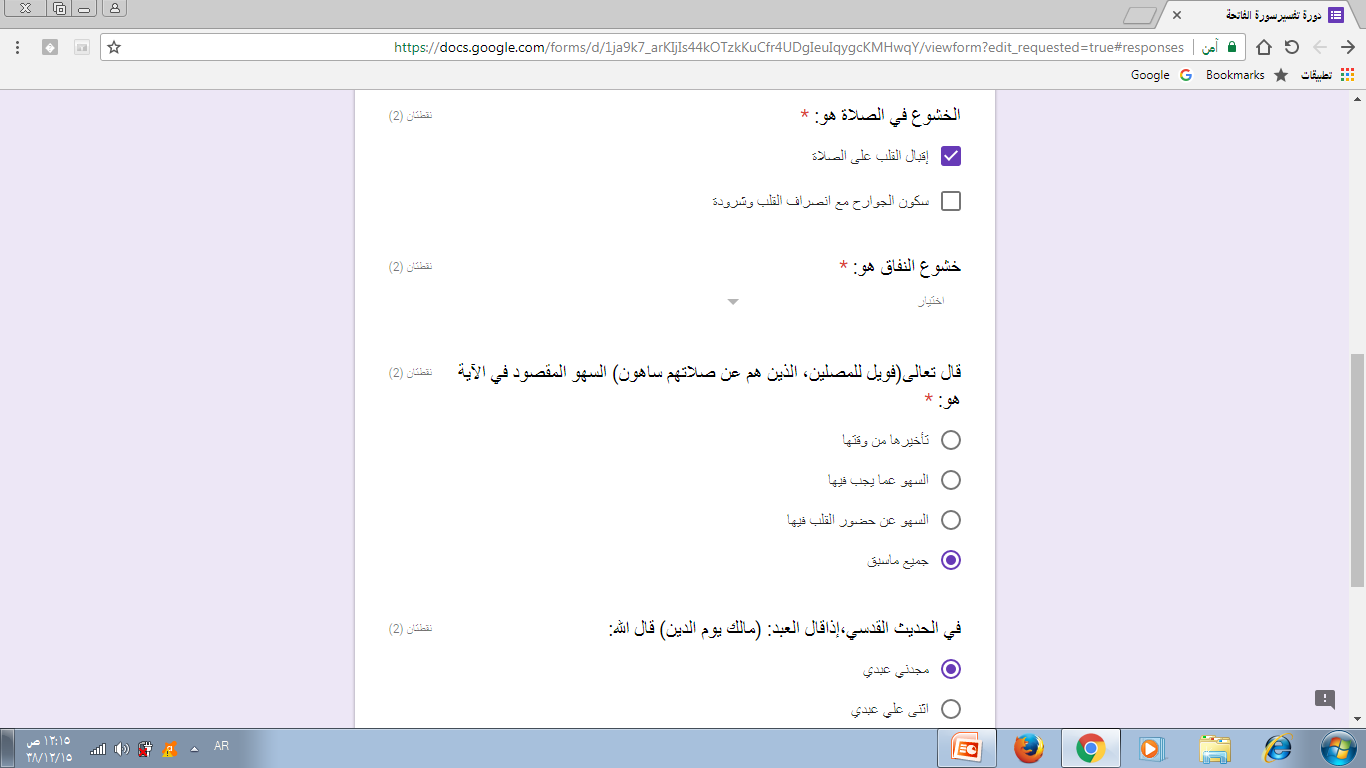 أحل عادي واختار
فيه ملاحظة هنا 
اين الاجابات
هذه قائمة منسدلة
اضغط على المثلث يظهر
 لي الاختيارات
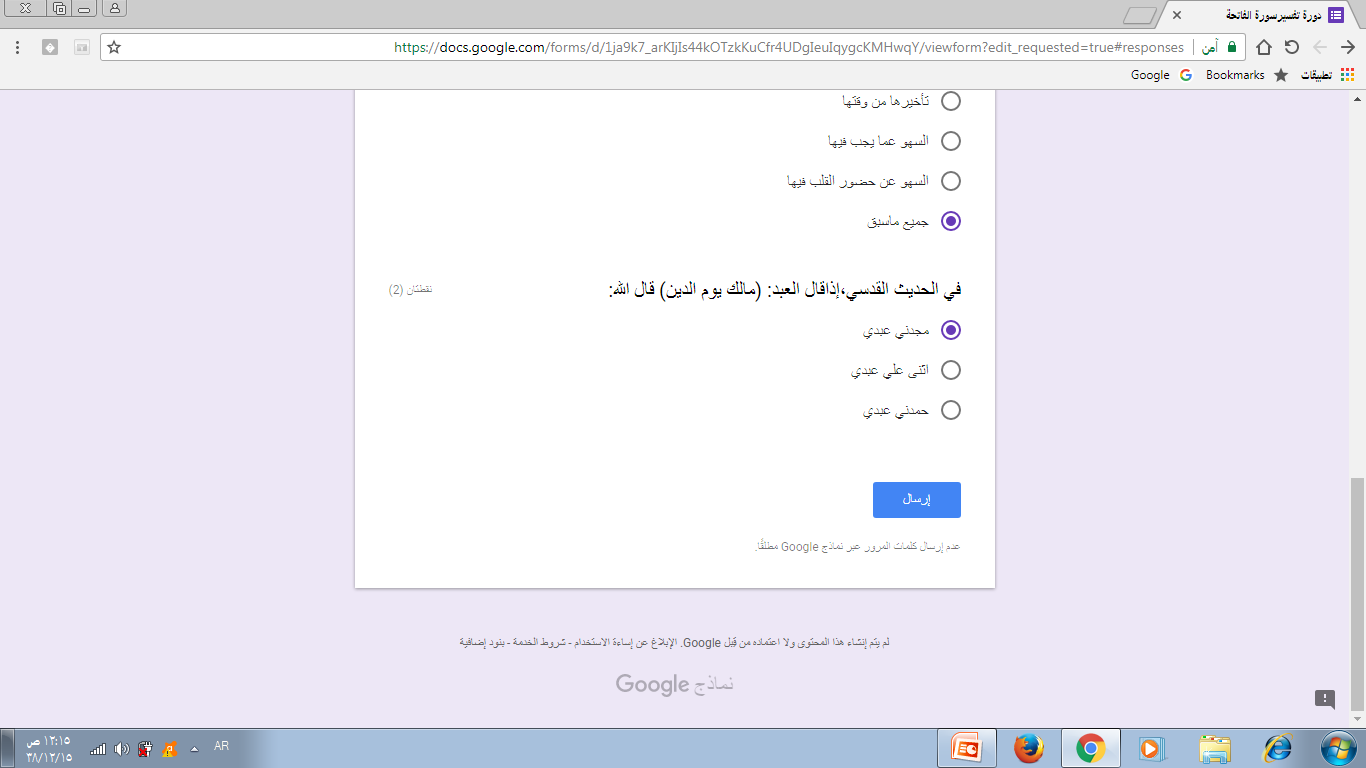 أحل عادي واختار 
ثم ارسال
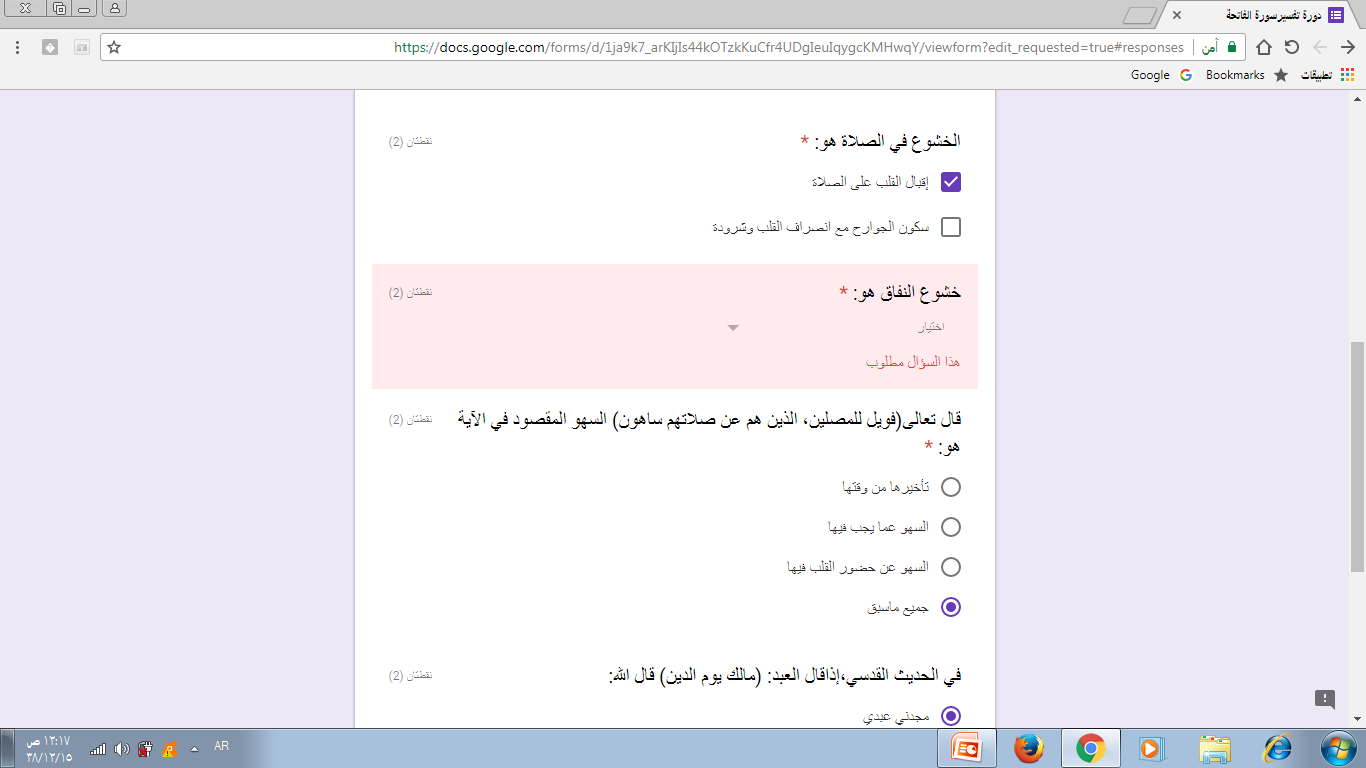 معناه لم احل السؤال
واجباري الحل
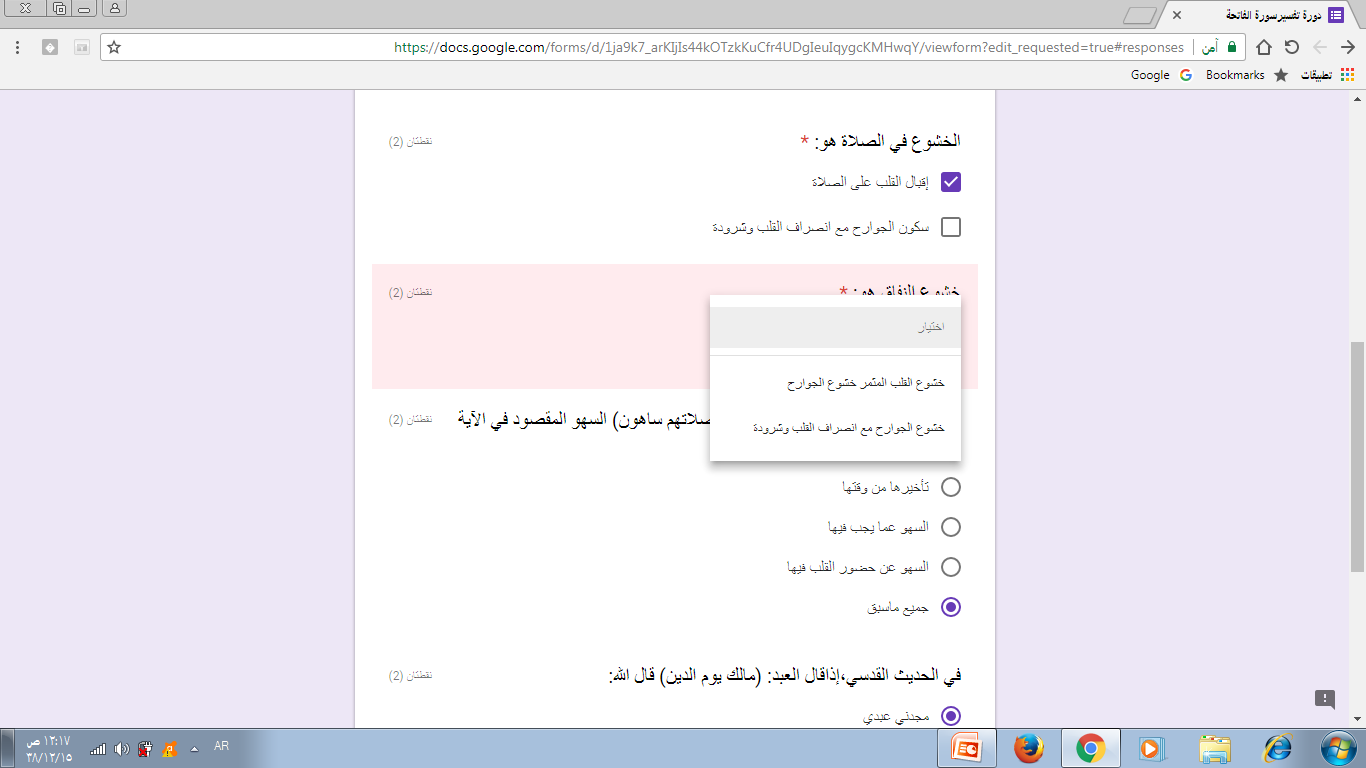 هذه هي القائمة المنسدلة
اختار الاجابة الصحيحة
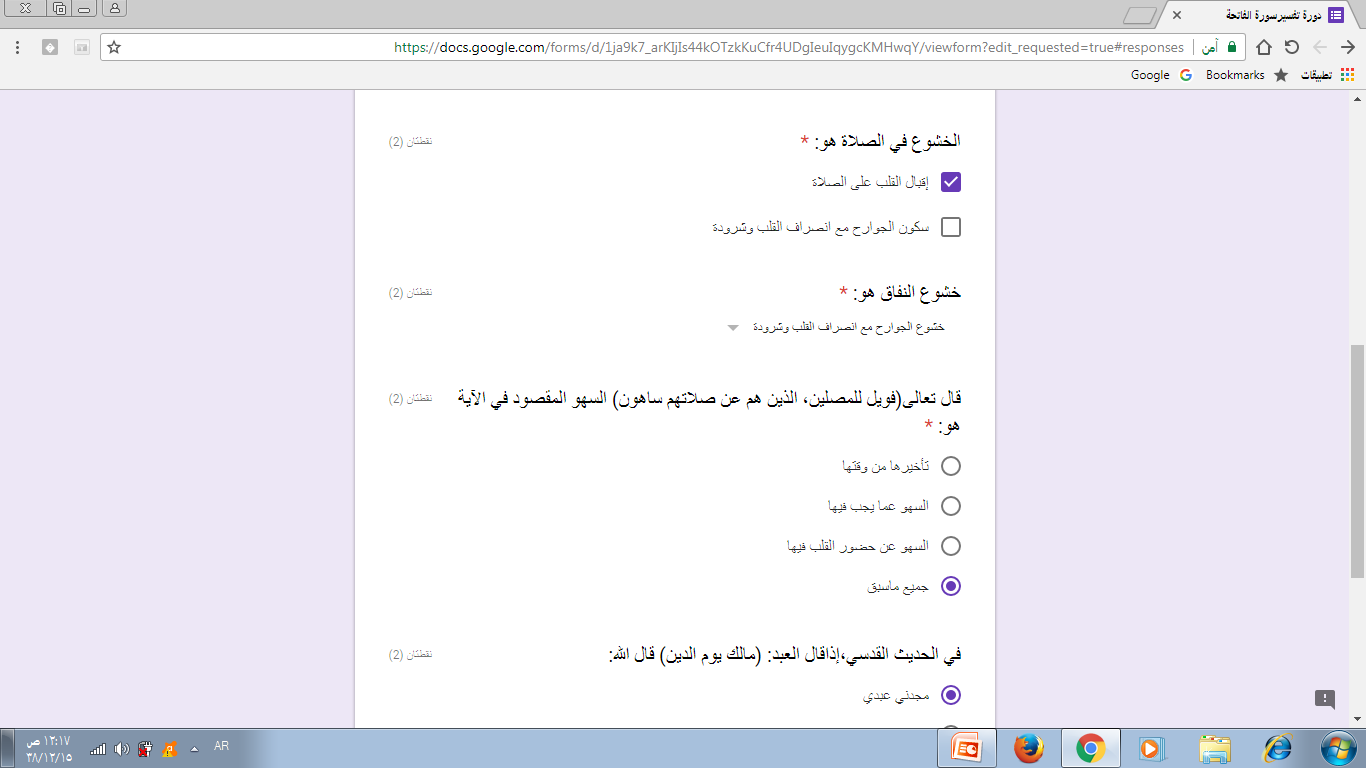 تم حل جميع الاسئلة
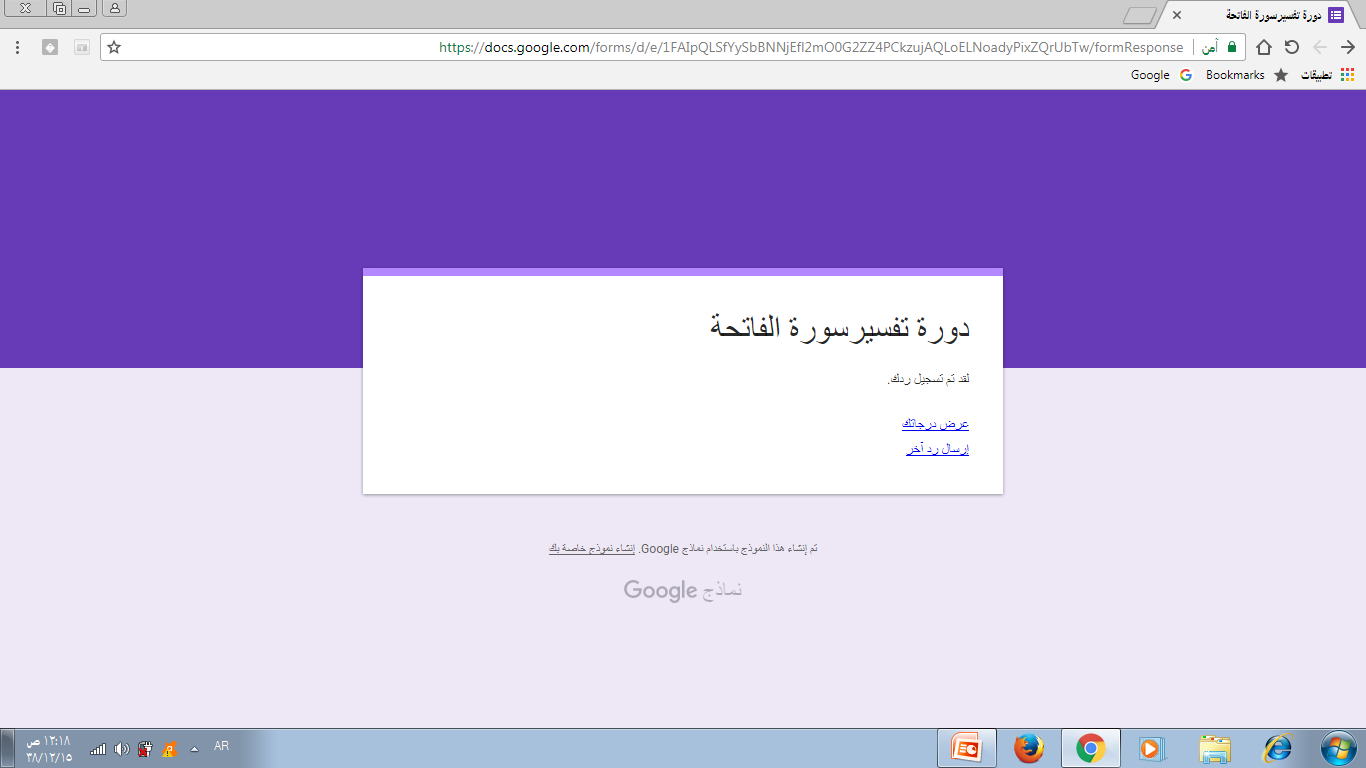 بعد الارسال يظهر لطالب
تم تسجيل ردك
وعرض درجاتك
اذا تم الضغط على عرض درجاتك
تظهر النتيجة والاسئلة الصائبة والخاطئة
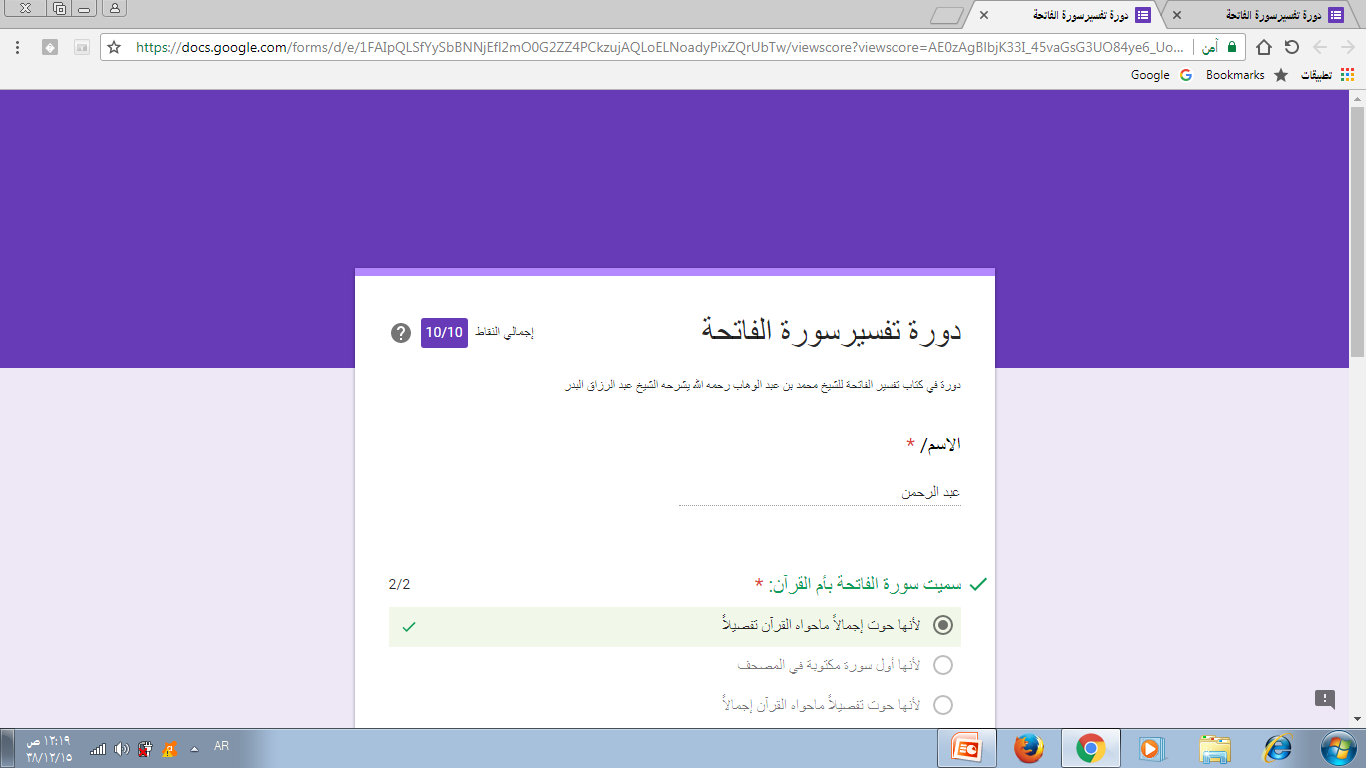 هذا هو الشكل
الدرجة المستحقة
نرجع لنموذج الاختبار في الحساب قوقل(بريدي الالكتروني)  في الدرايفلبعض الملاحظات
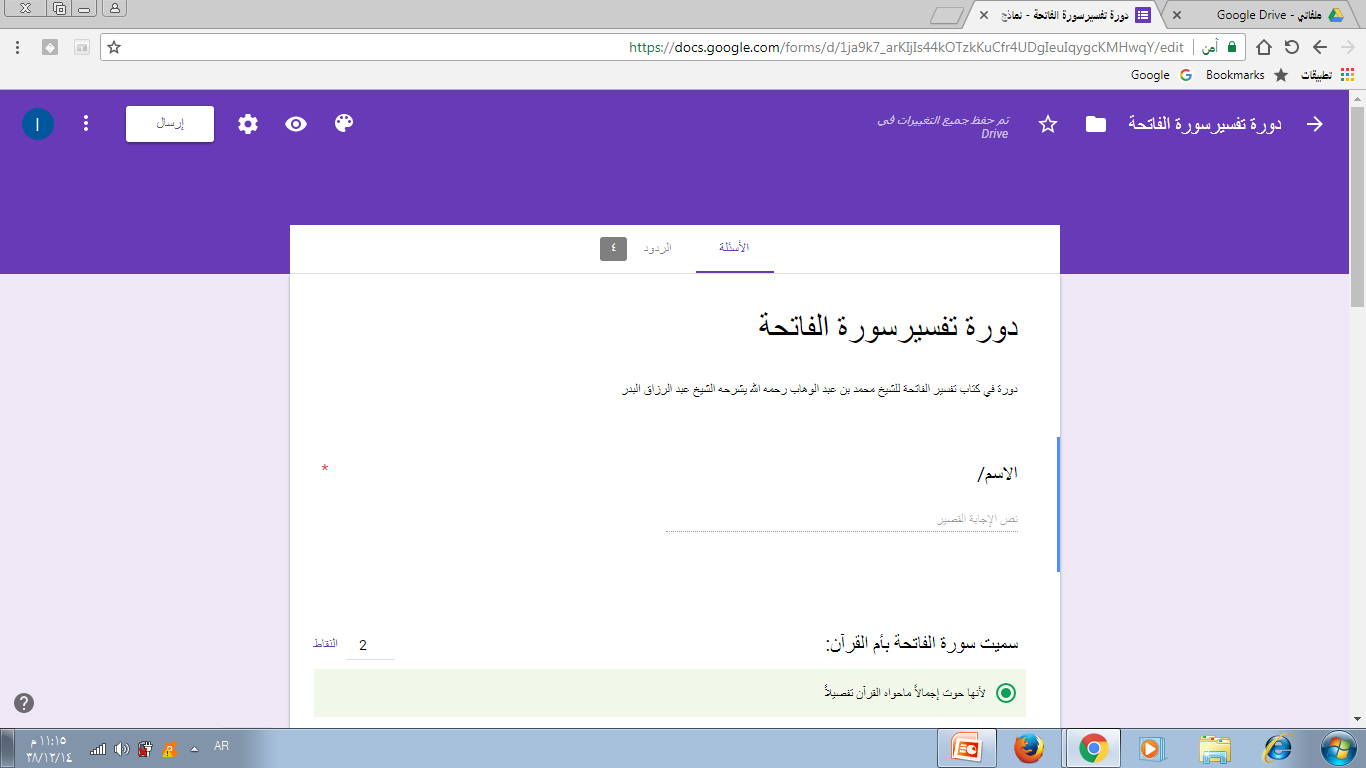 نلاحظ الردود
هنا4
اضغط
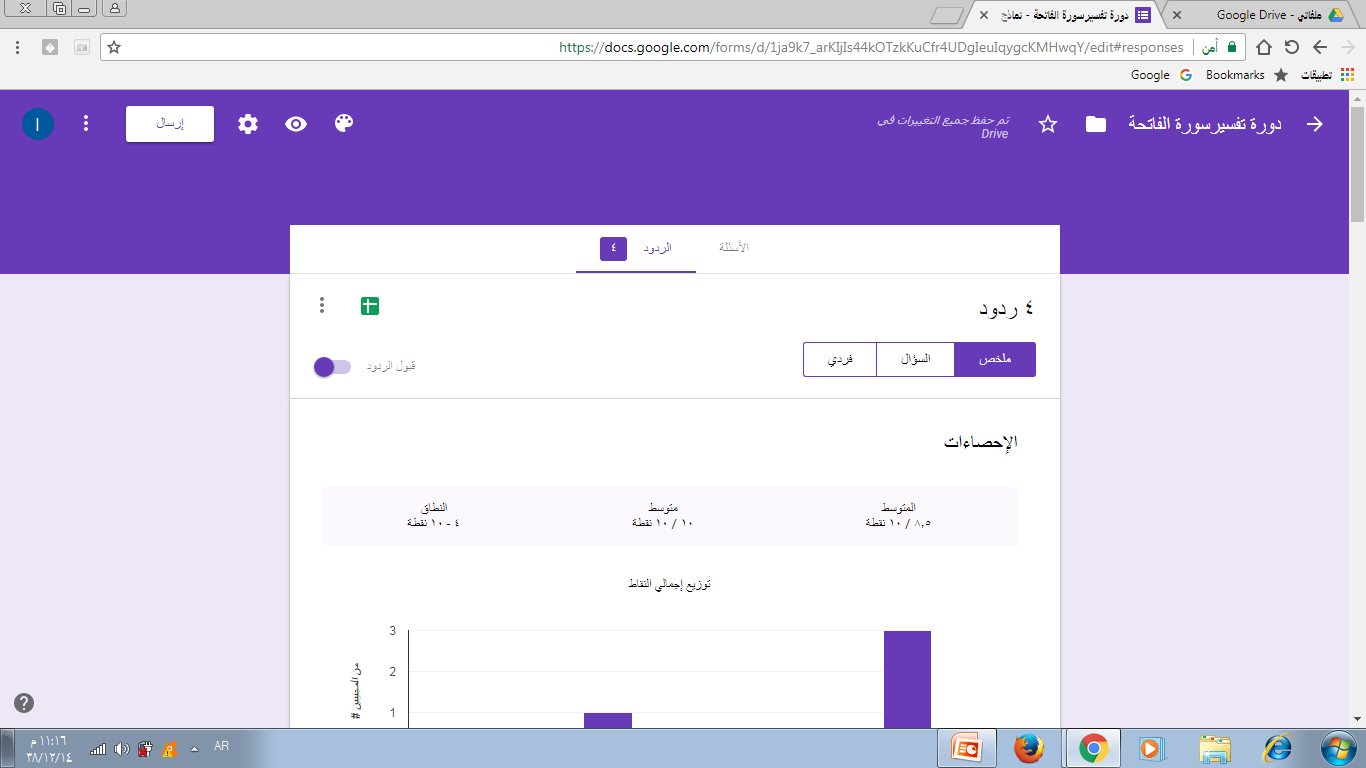 هذه هي الشاشة فيها الملخص الاحصائيات
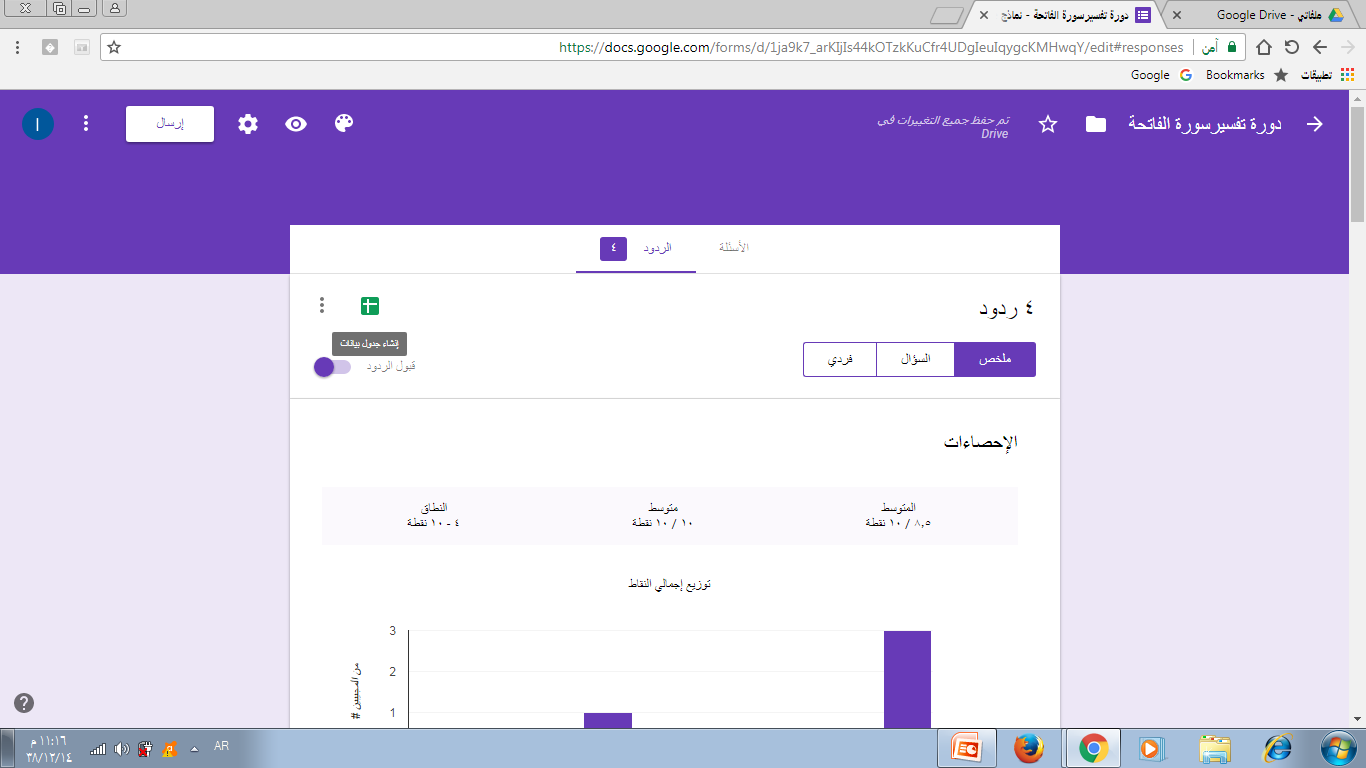 نضغط هنا
لانشاء جدول لجميع الردود ومشاهدتها
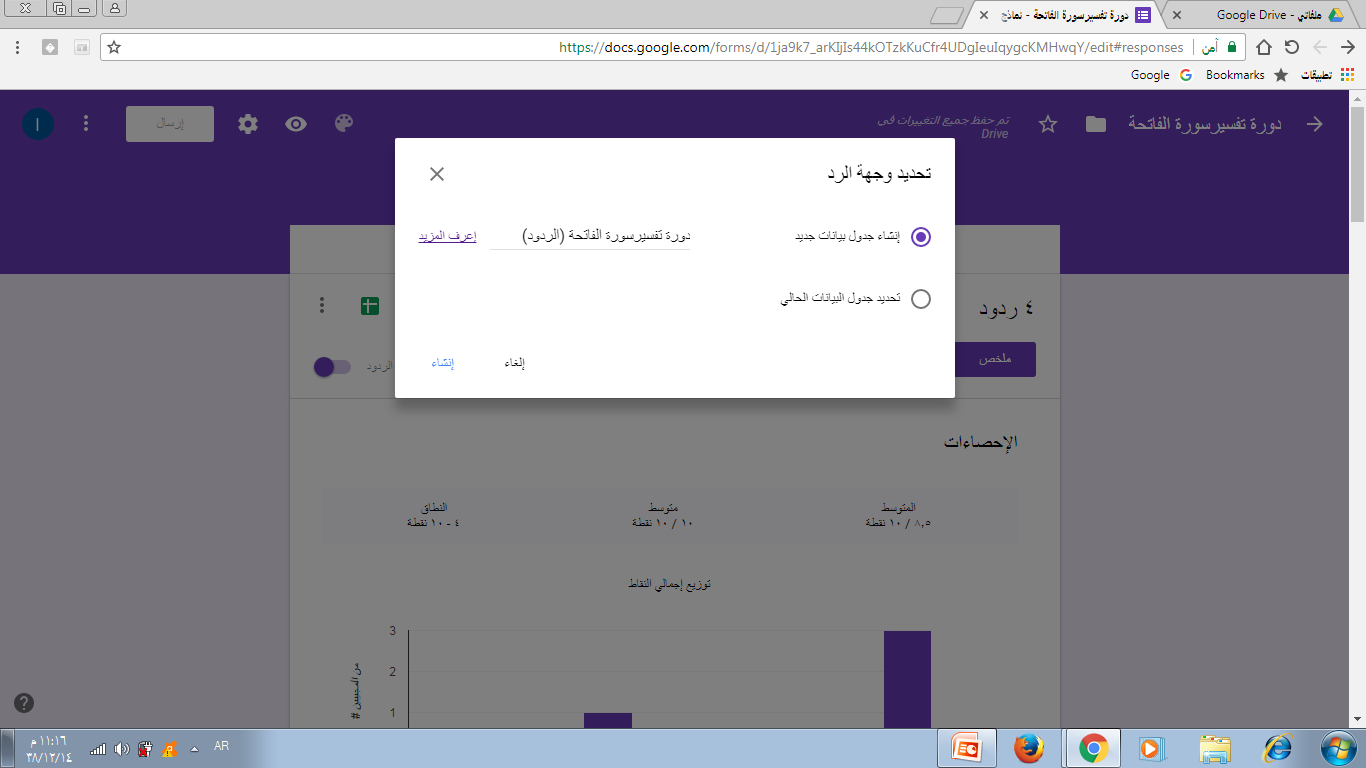 نضغط هنا
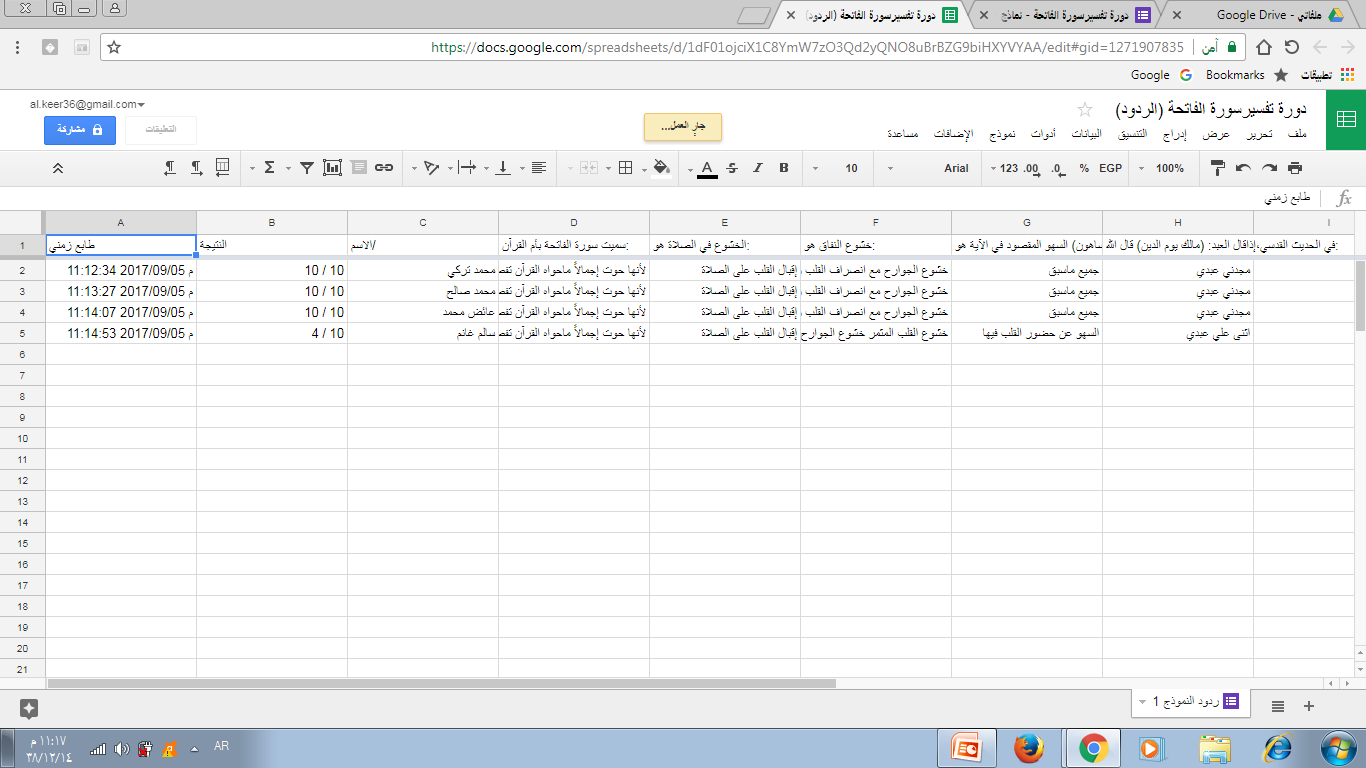 يظهر لنا الجدول
من اليسار الى اليمين اريد اعدل
البيانات الى اليمين
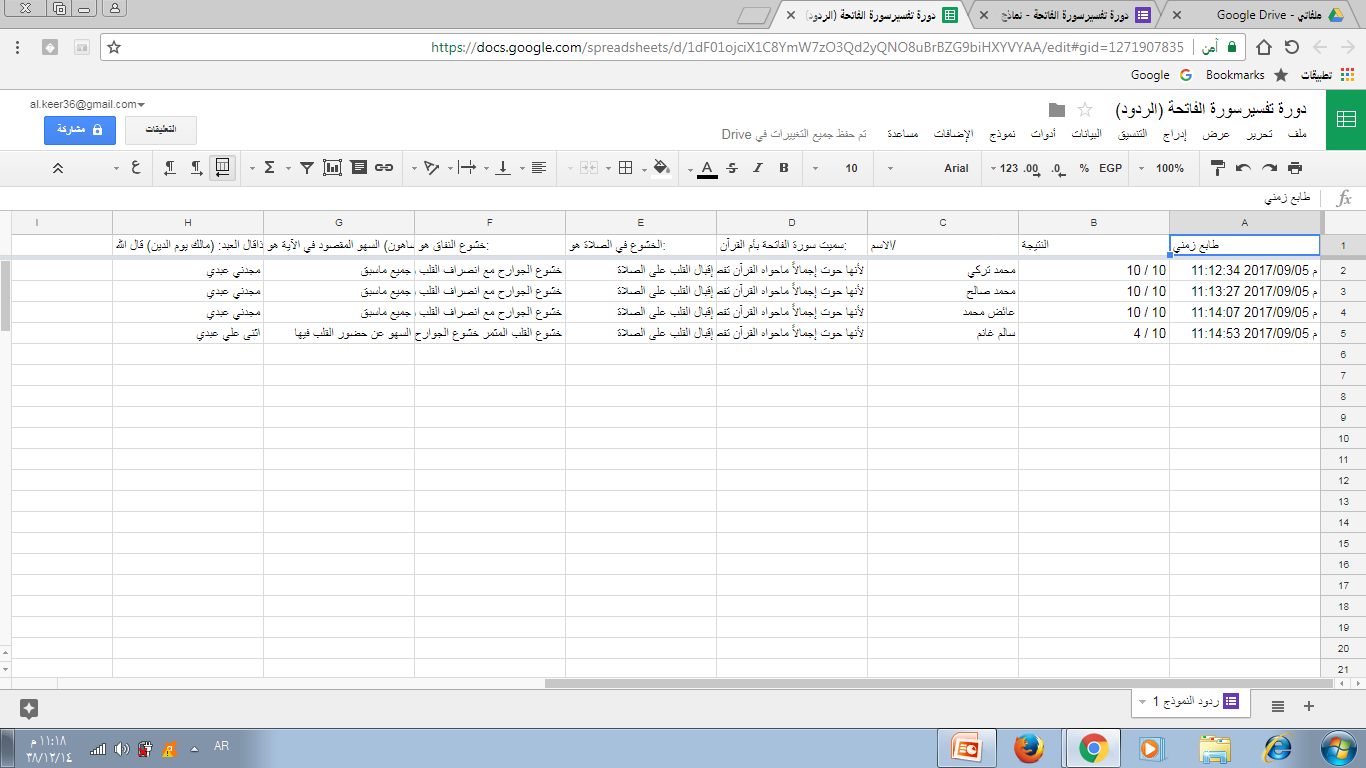 اضغط هنا
وتصبح الاسماء من اليمين
إذا أردت النتيجة لا تظهر ويتم تدقيقها وإحصاءهايدوياً
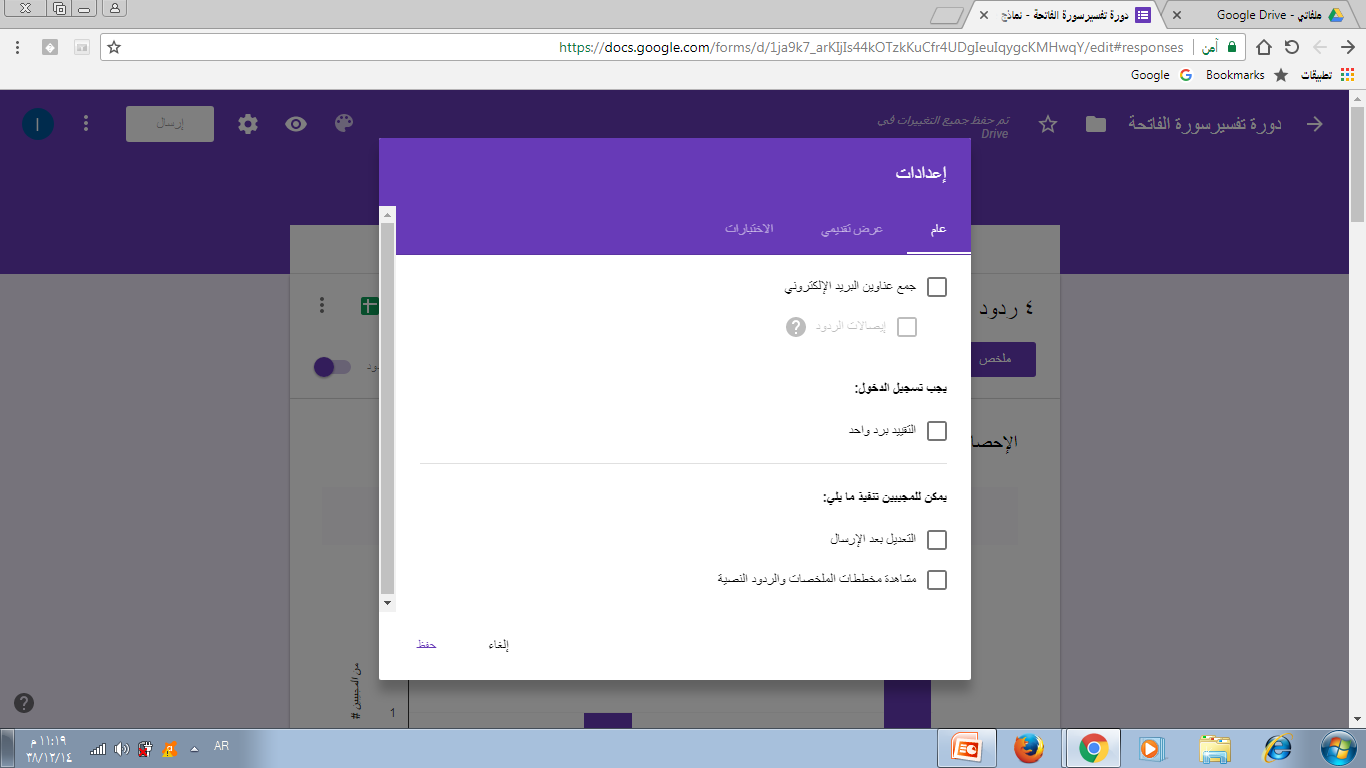 من الاعدادات
تظهر الشاشة هذه
نختار اختبارات
نُفعل جعل هذا اختبار


نختار  في وقت لاحق بعد المراجعة اليدوية
ثم حفظ
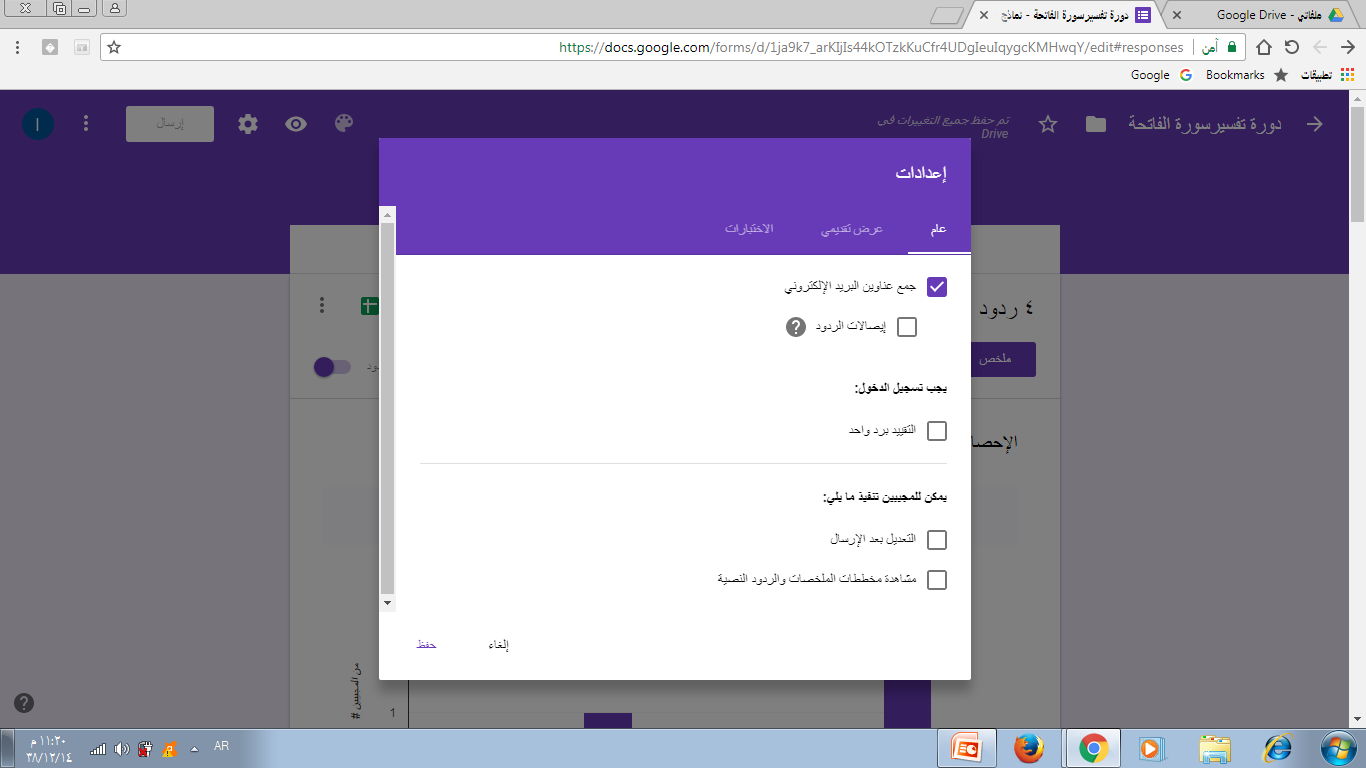 نُفعل جمع عناوين البريد الالكتروني
حفظ
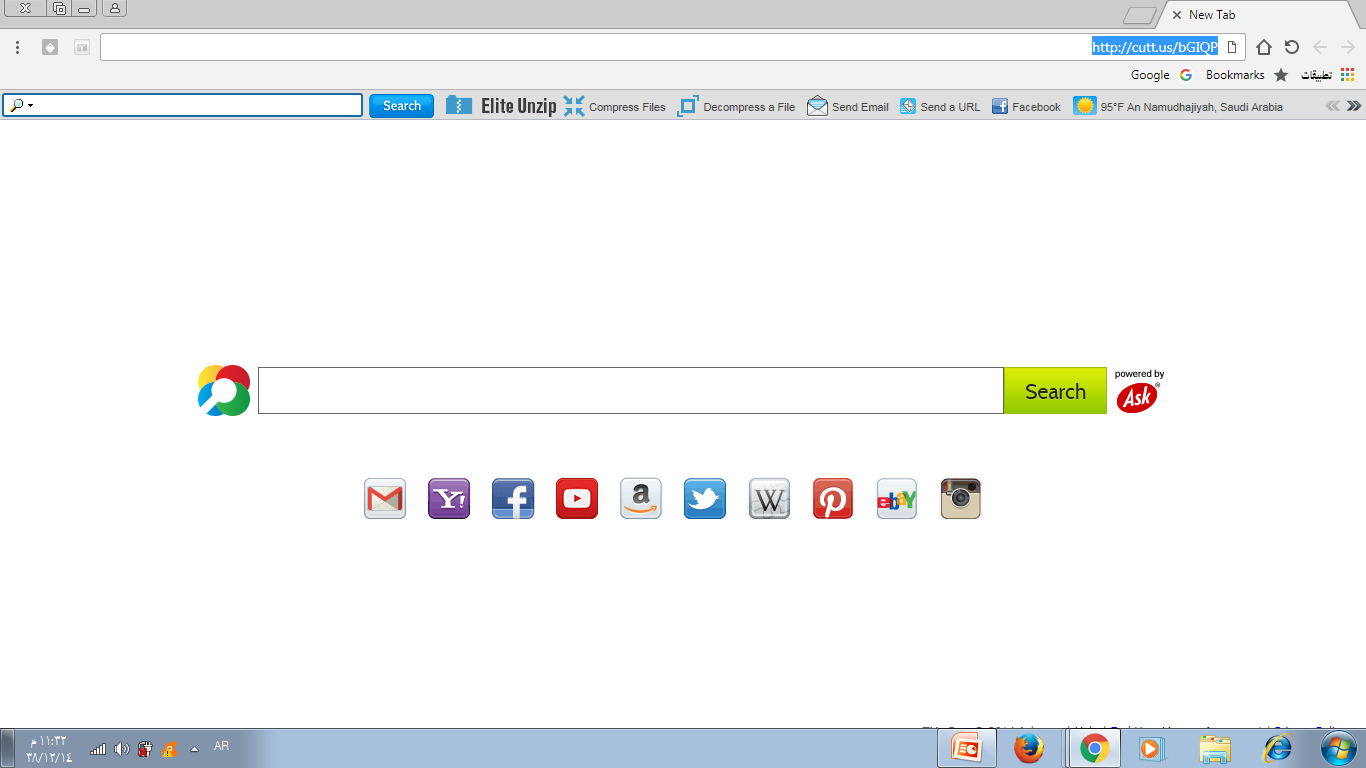 نكتب الرابط مرة اخرى فوق لنظر في شكل الاختبار
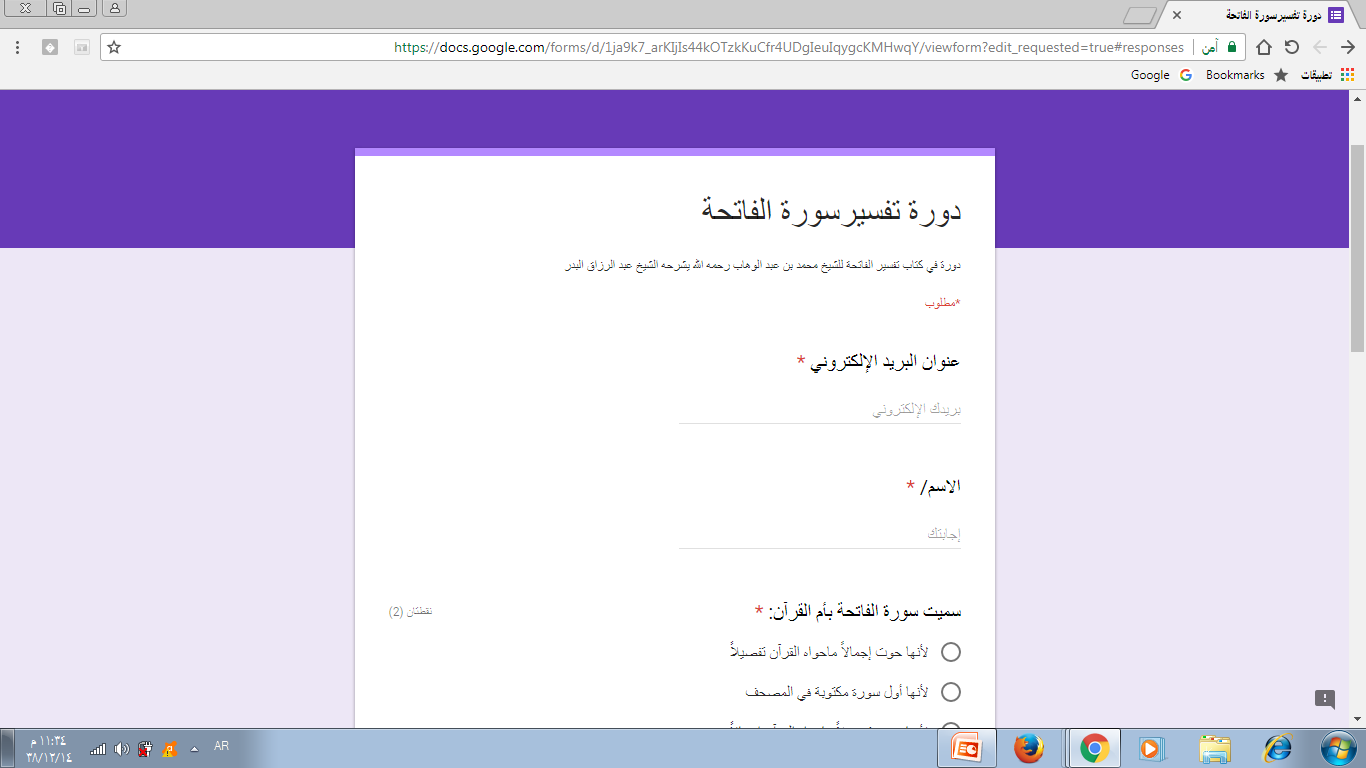 هذا شكل الاختبار عند اخيار من العام جمع العناوين
وهنا لاتظهر لطالب الدرجة بعد الارسال الرد
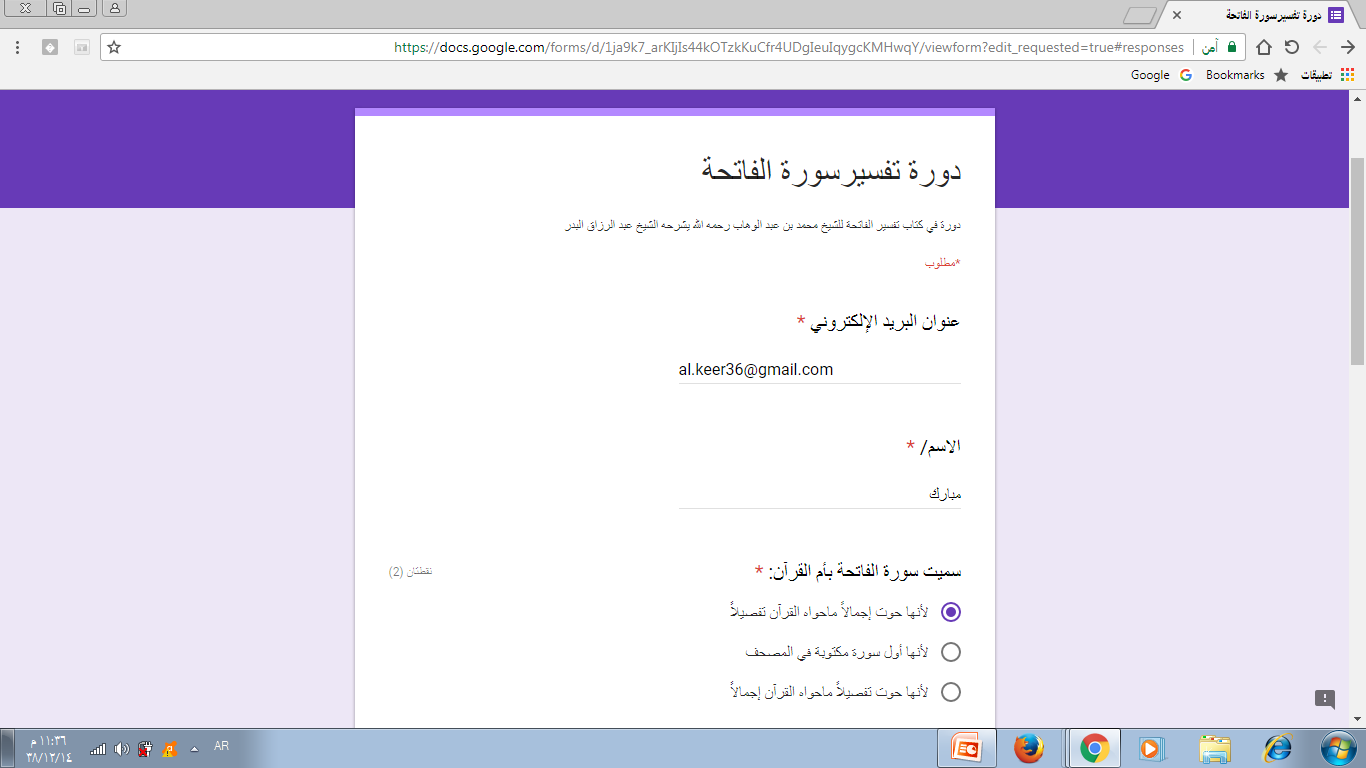 نعبء البيانات ونختار الإجابات
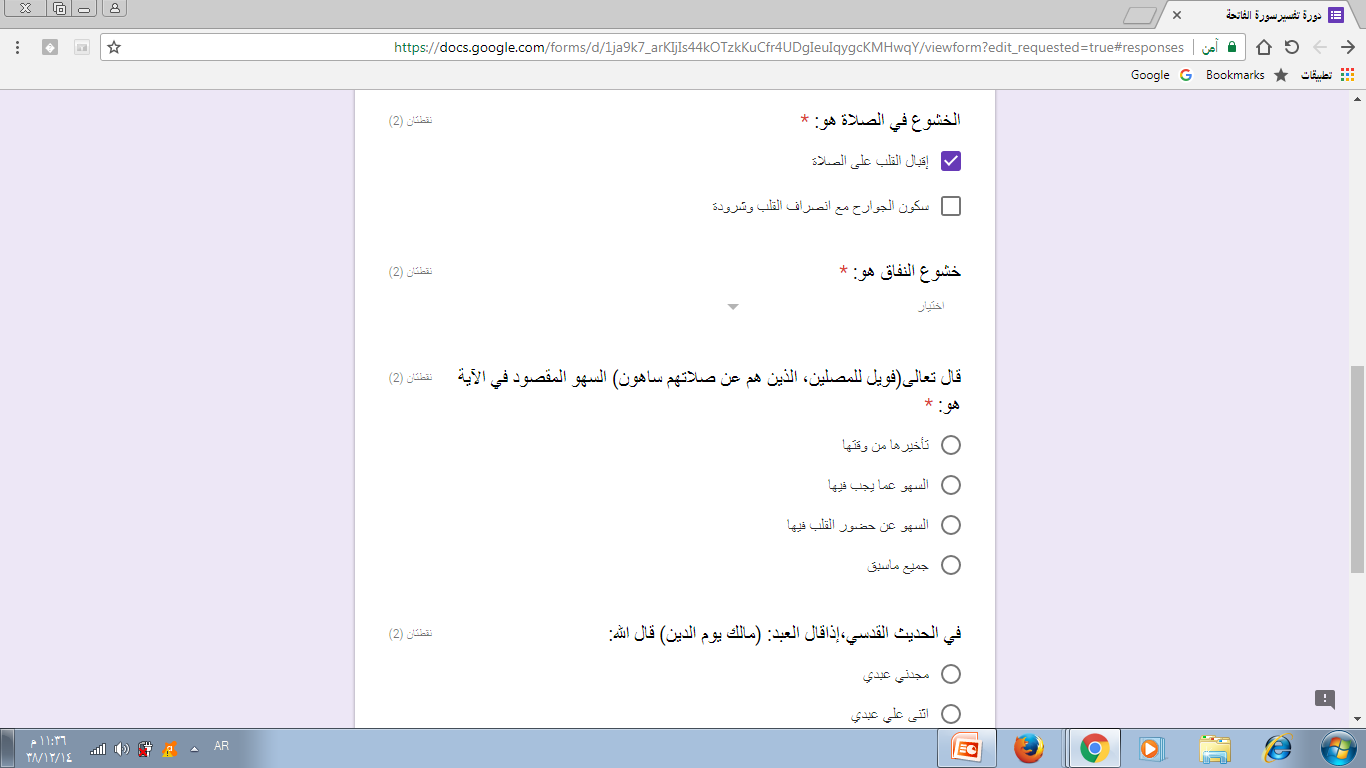 نحل عادي
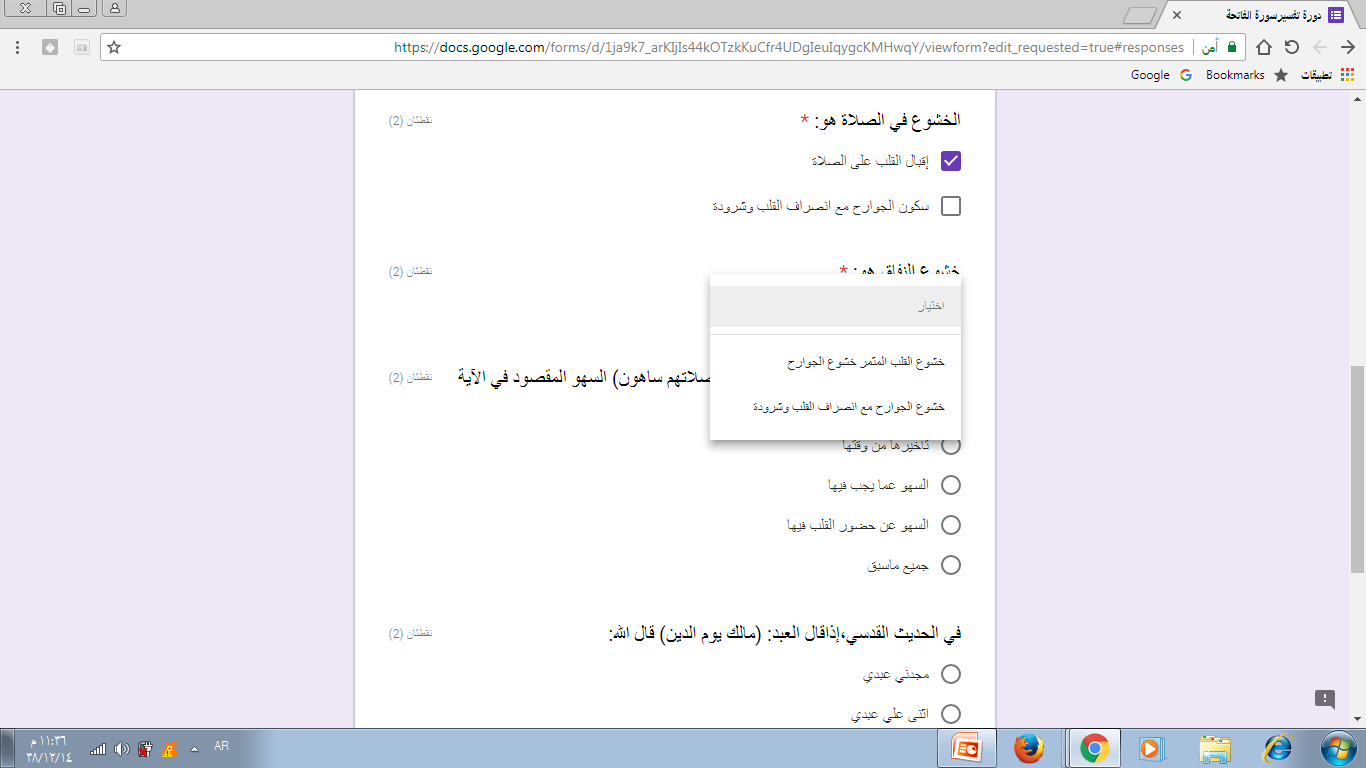 نحل عادي 
ونختار
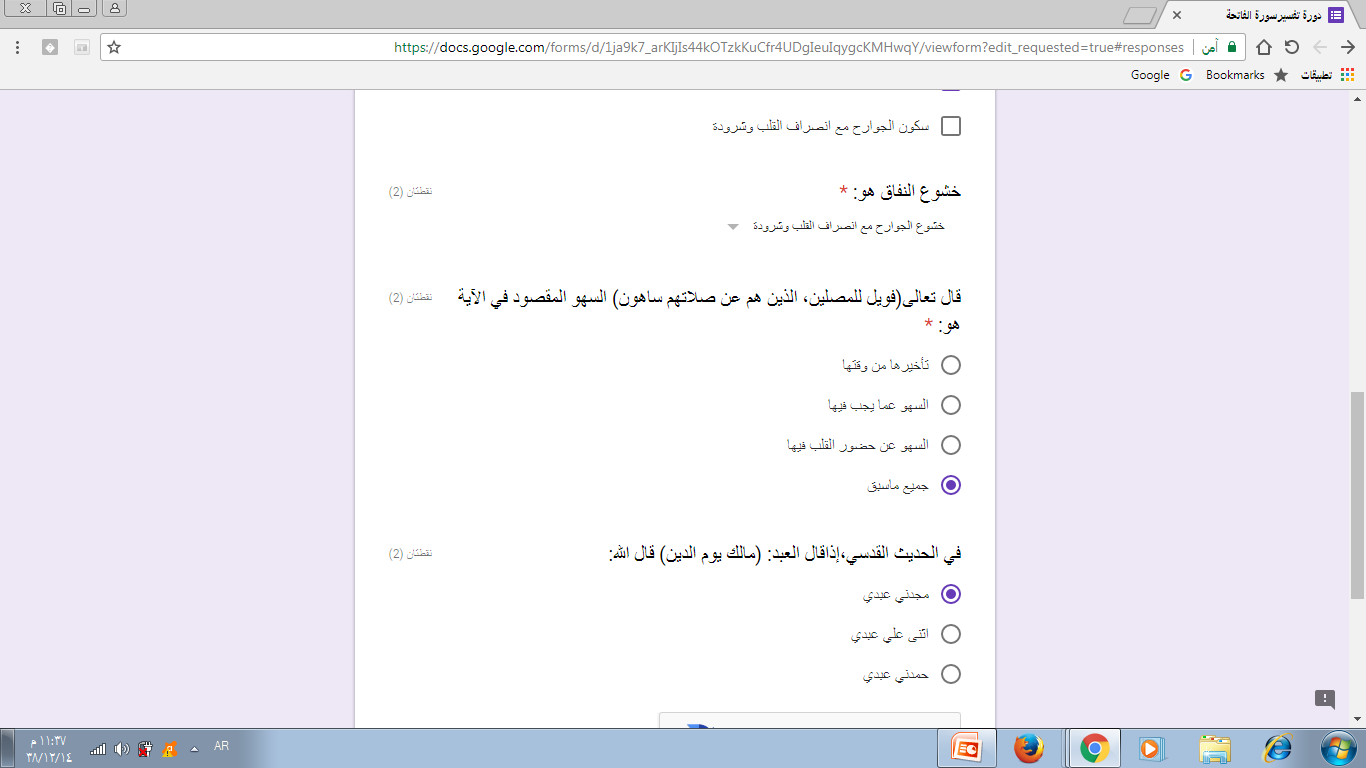 نحل عادي 
ونختار
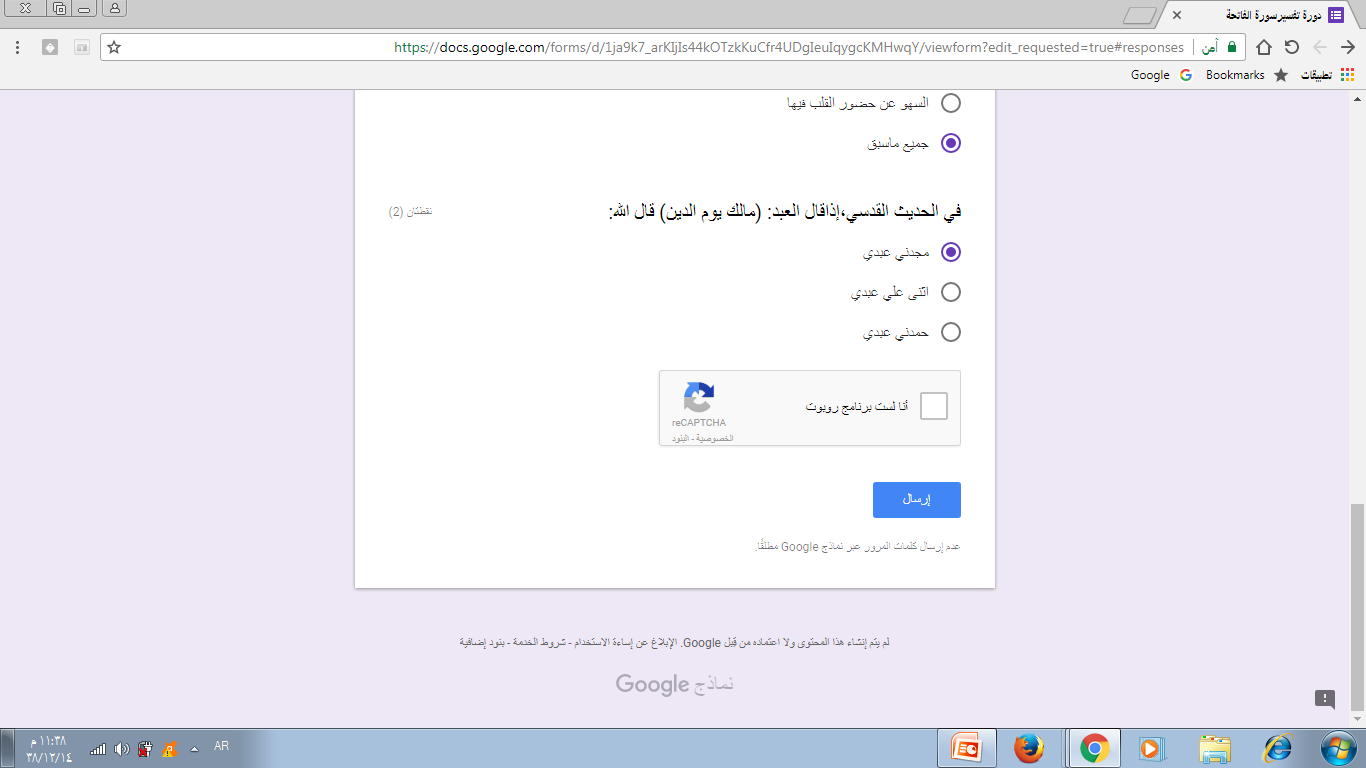 الجديد هنا
التاكيد ان الطالب ليس روبوت
اضغط هنا
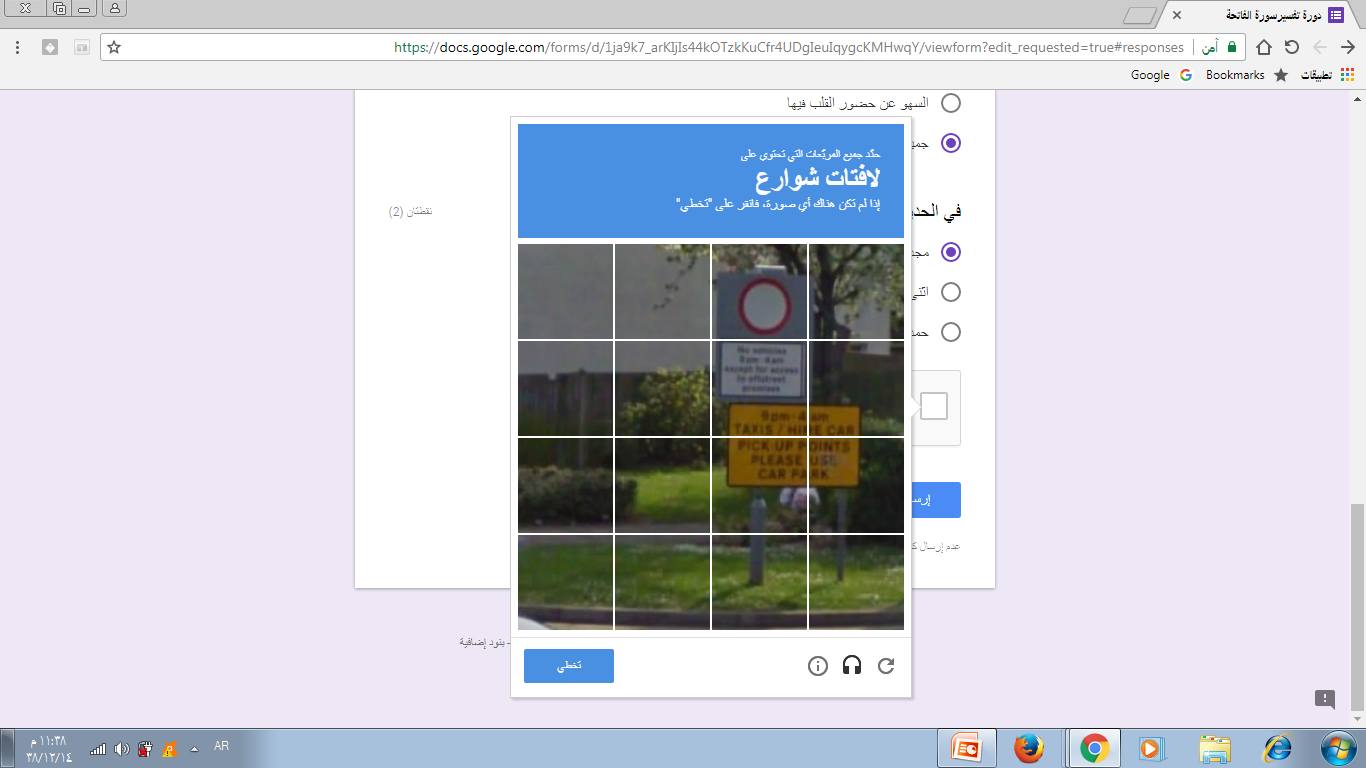 نختار الصور
حسب المكتوب فوق
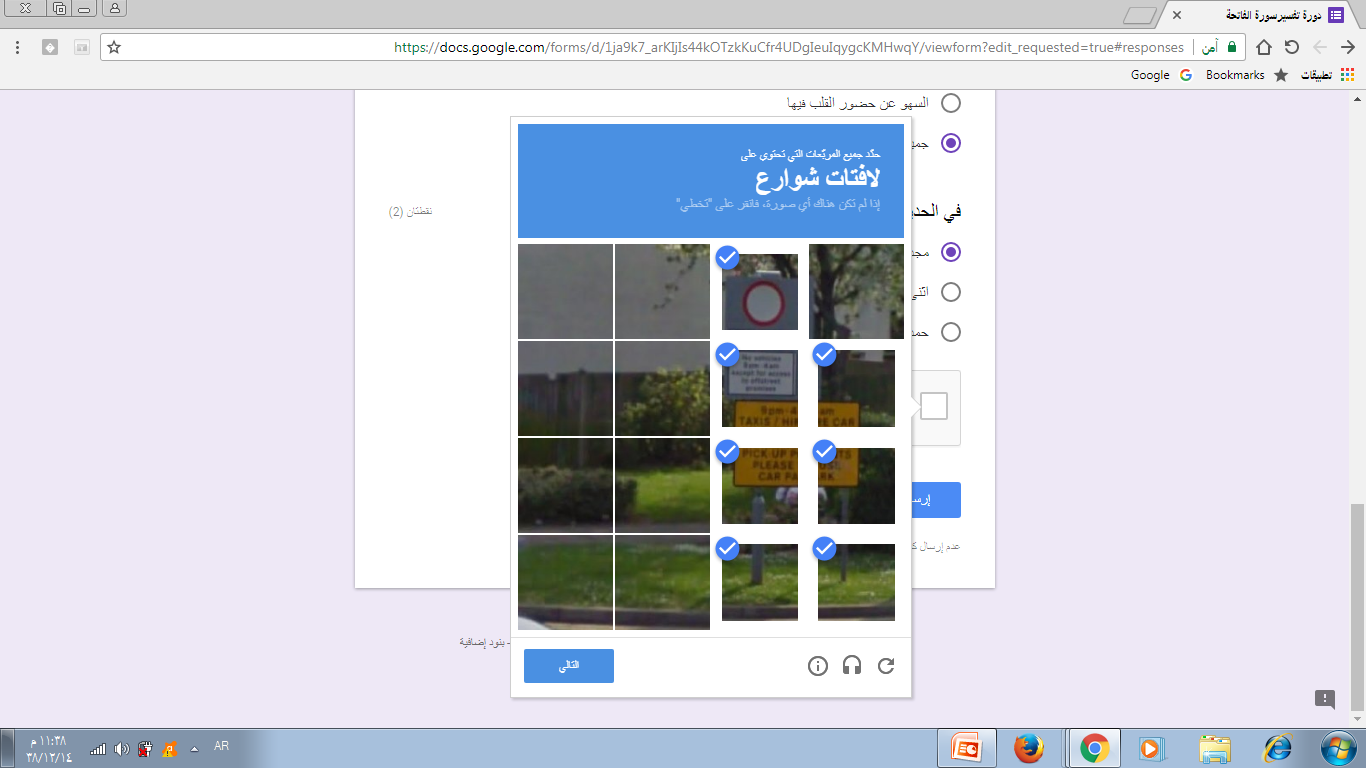 نختار الصور
حسب المكتوب فوق
ثم التالي
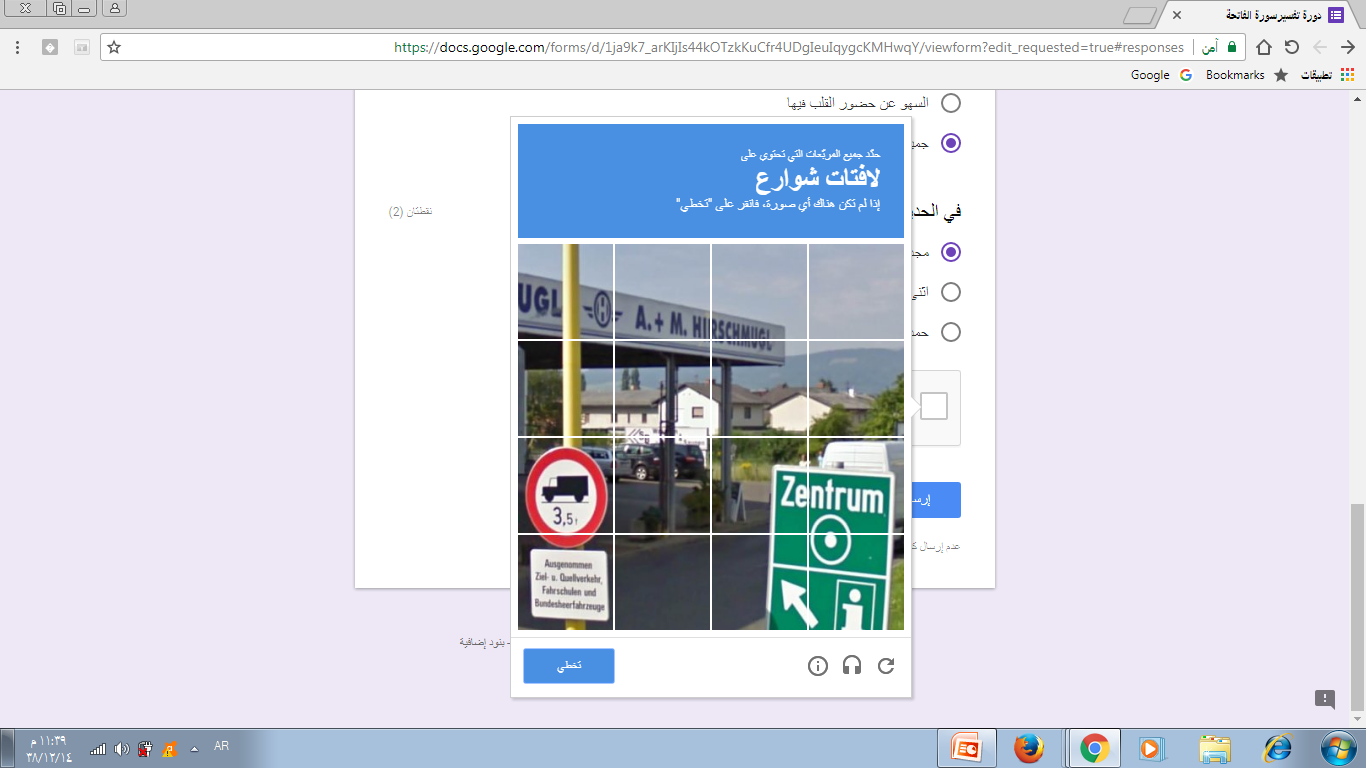 نختار الصور
حسب المكتوب فوق
ثم التالي
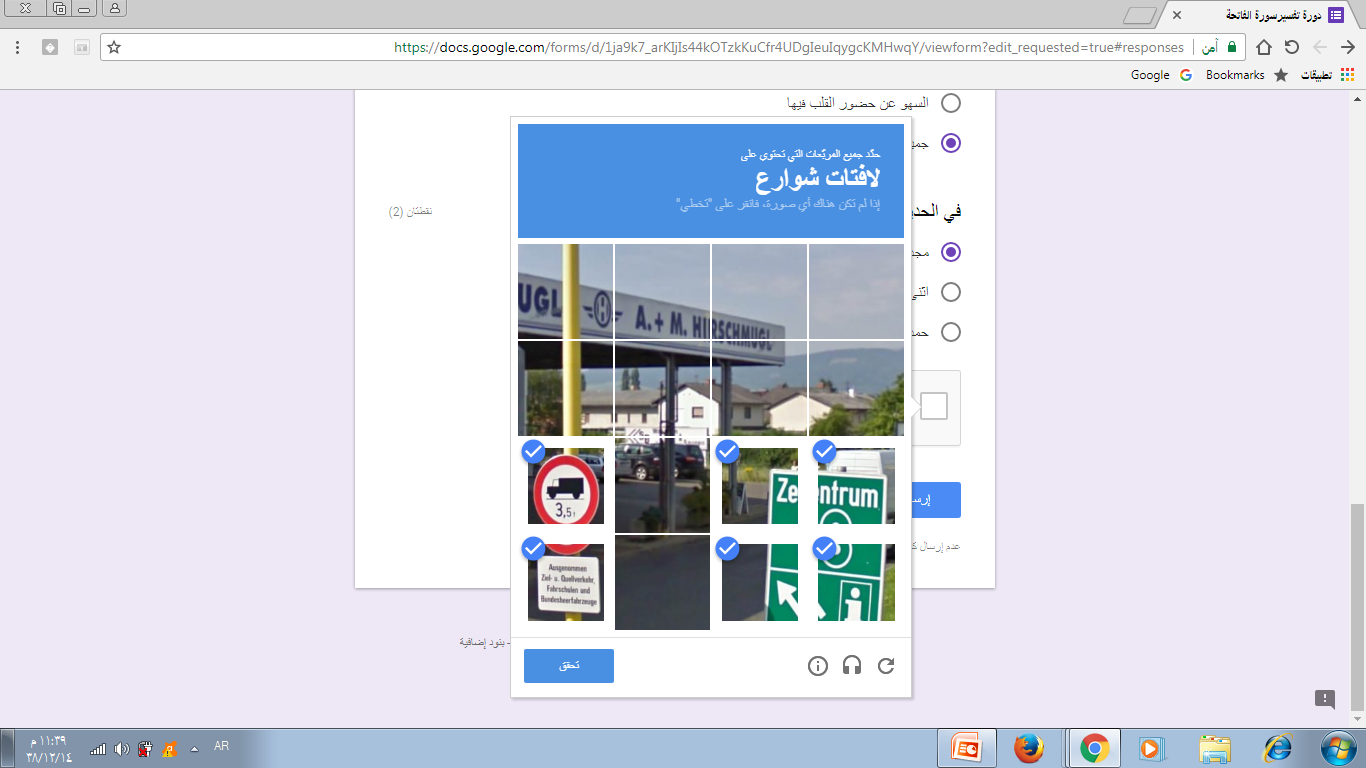 نختار الصور
حسب المكتوب فوق
تحقق ثم التالي
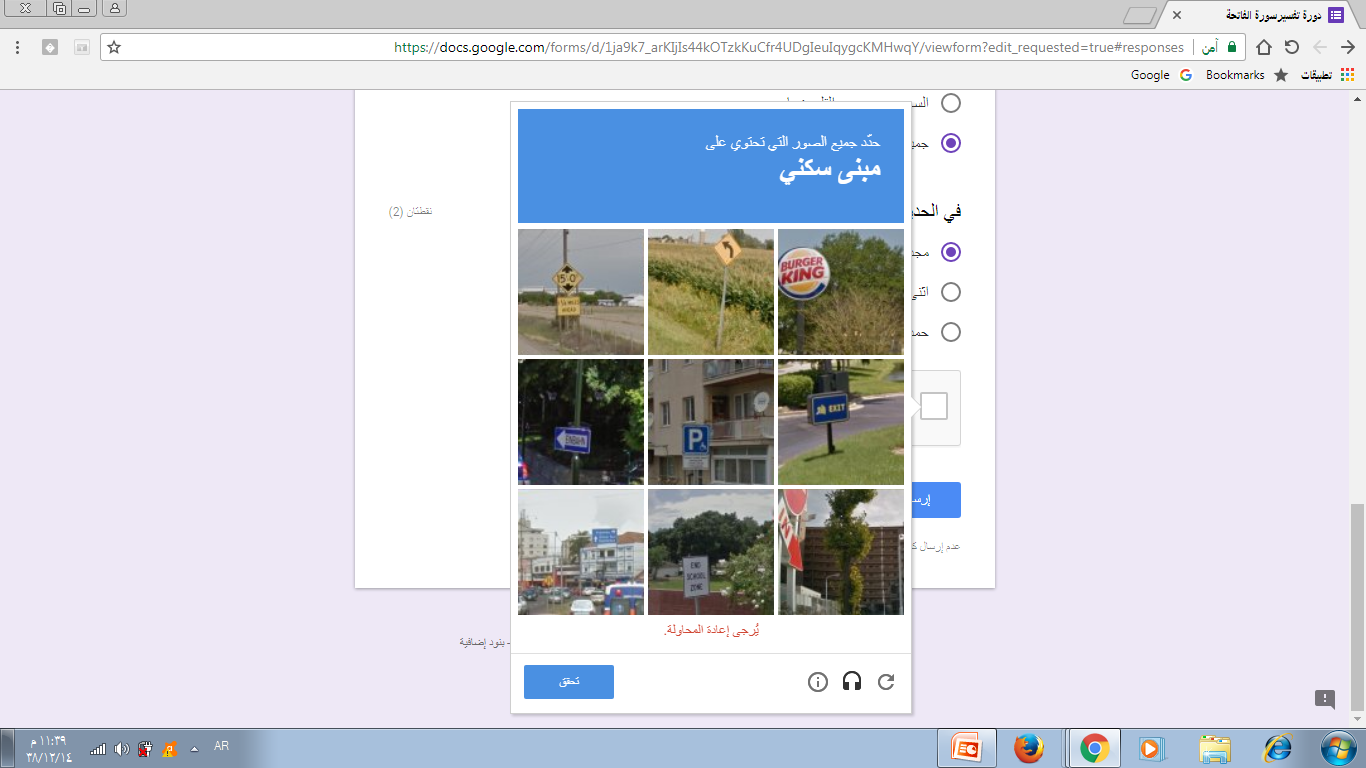 نختار الصور
حسب المكتوب فوق
تحقق ثم التالي
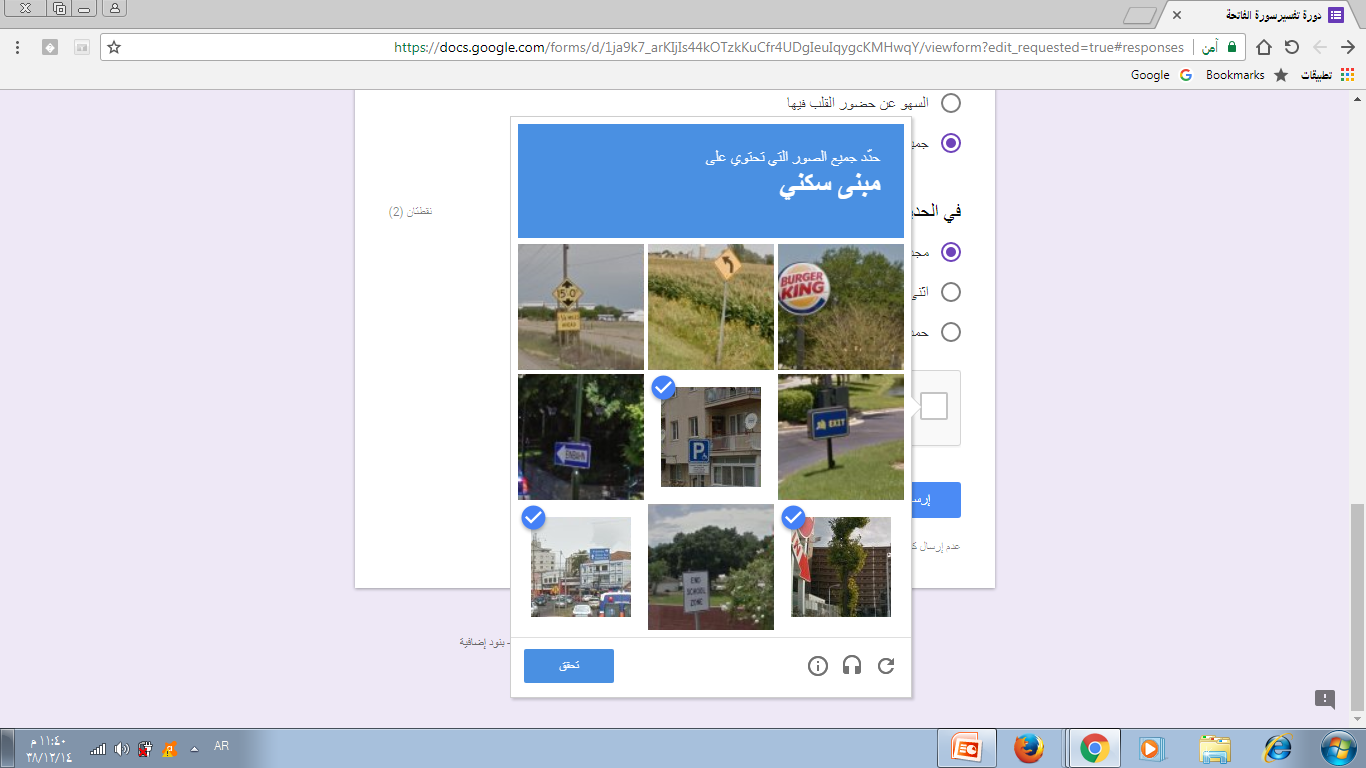 نختار الصور
حسب المكتوب فوق
تحقق ثم التالي
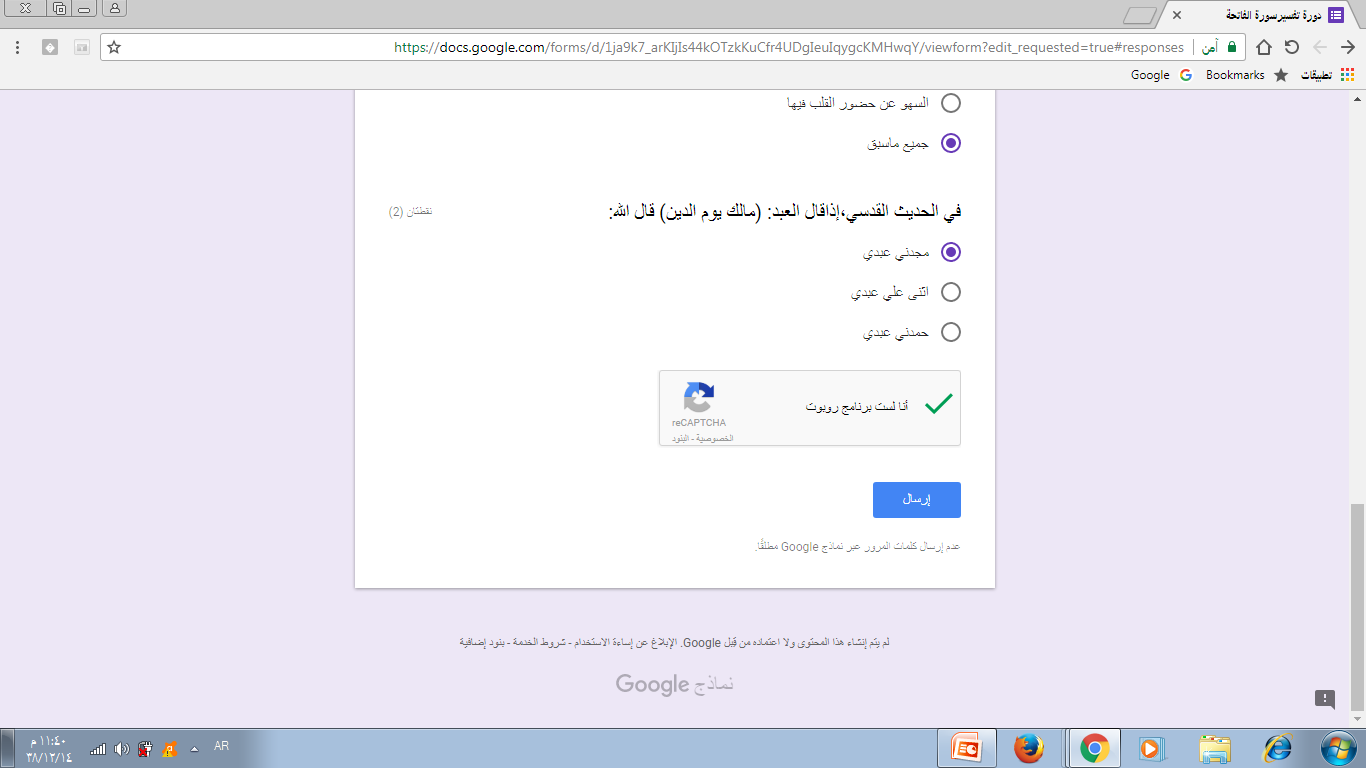 يظهر انا لست برنامج روبرت
ثم ارسال
فيه ملاحظة بسيطةإذا أردت إن يكون استبيان إلكترونينفس الطريقة كتابة الأسئلة فقطثم نسخ الرابط وقصه واختصارهدون التدخل في الإعدادات سواء عام أم اختبار
الحمد لله الذي بنعمته تتم الصالحات
لتواصل والاستفسارات
على الايميل/
Al.keer36@gmail .com

وصل الله وسلم على محمد وعلى آله وصحبة أجمعين